“Non Volatile” media
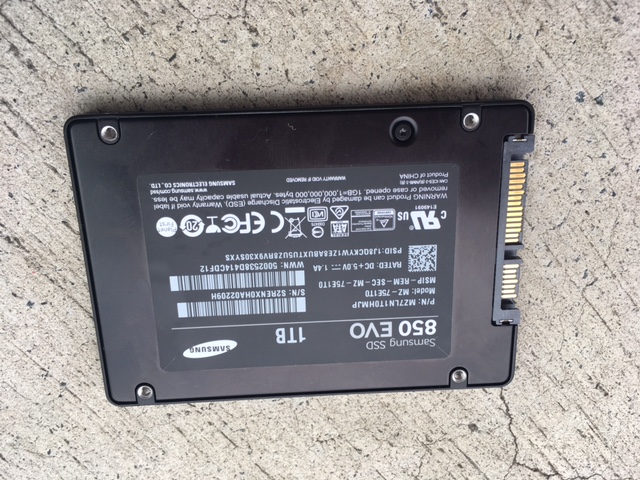 Pattersons
The “third space” 
of crystallography
https://bl831.als.lbl.gov/~jamesh/powerpoint/
SCANZ_Pattersons_2019.pptx
The “spaces” of crystallography
Direct/real space
Distances are in Å, Angles are in degrees
Reciprocal space
Distances in 1/Å, Angles are different
Patterson space
Distances are in Å , Angles are in degrees
Relative distances only, origin lost
“direction” is preserved
How to make a Patterson map:
Set all phases to zero

Square all structure factors

Calculate Fourier transform
How do you make a Patterson?
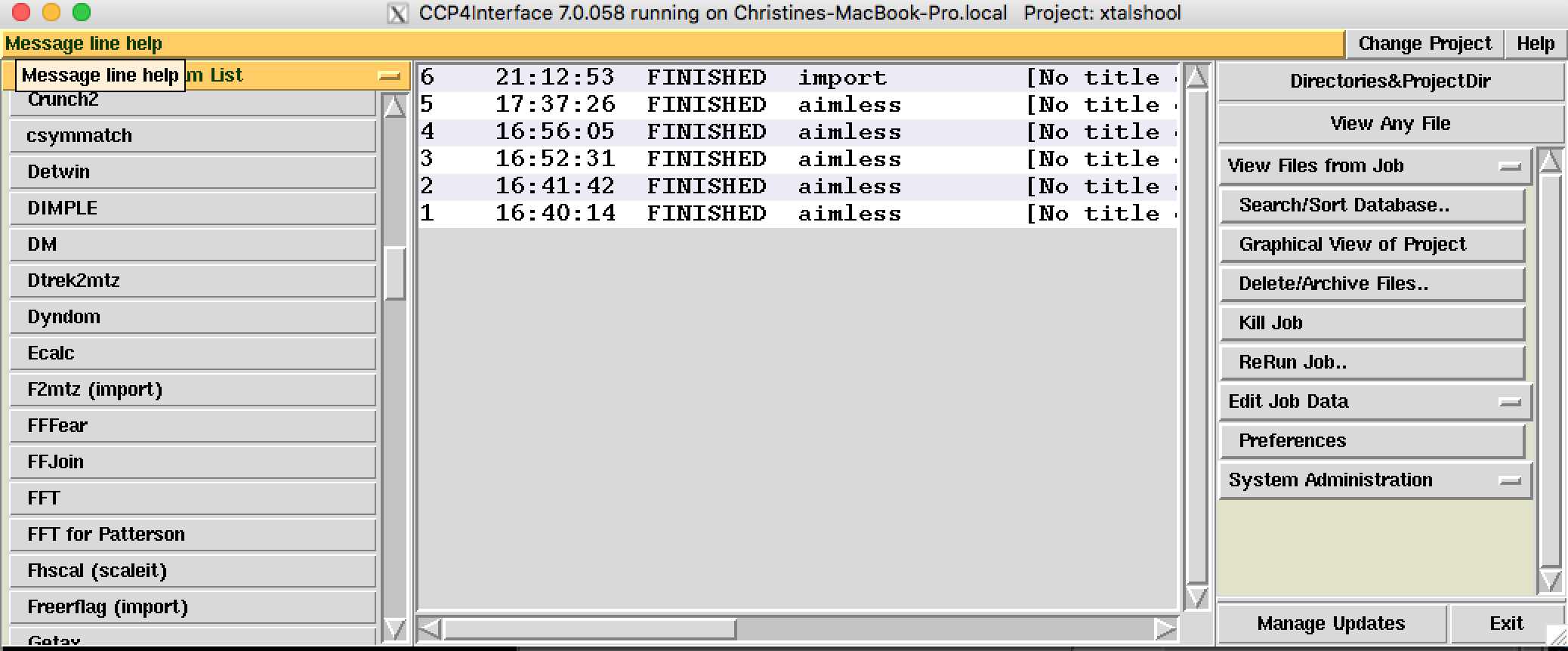 How do you make a Patterson?
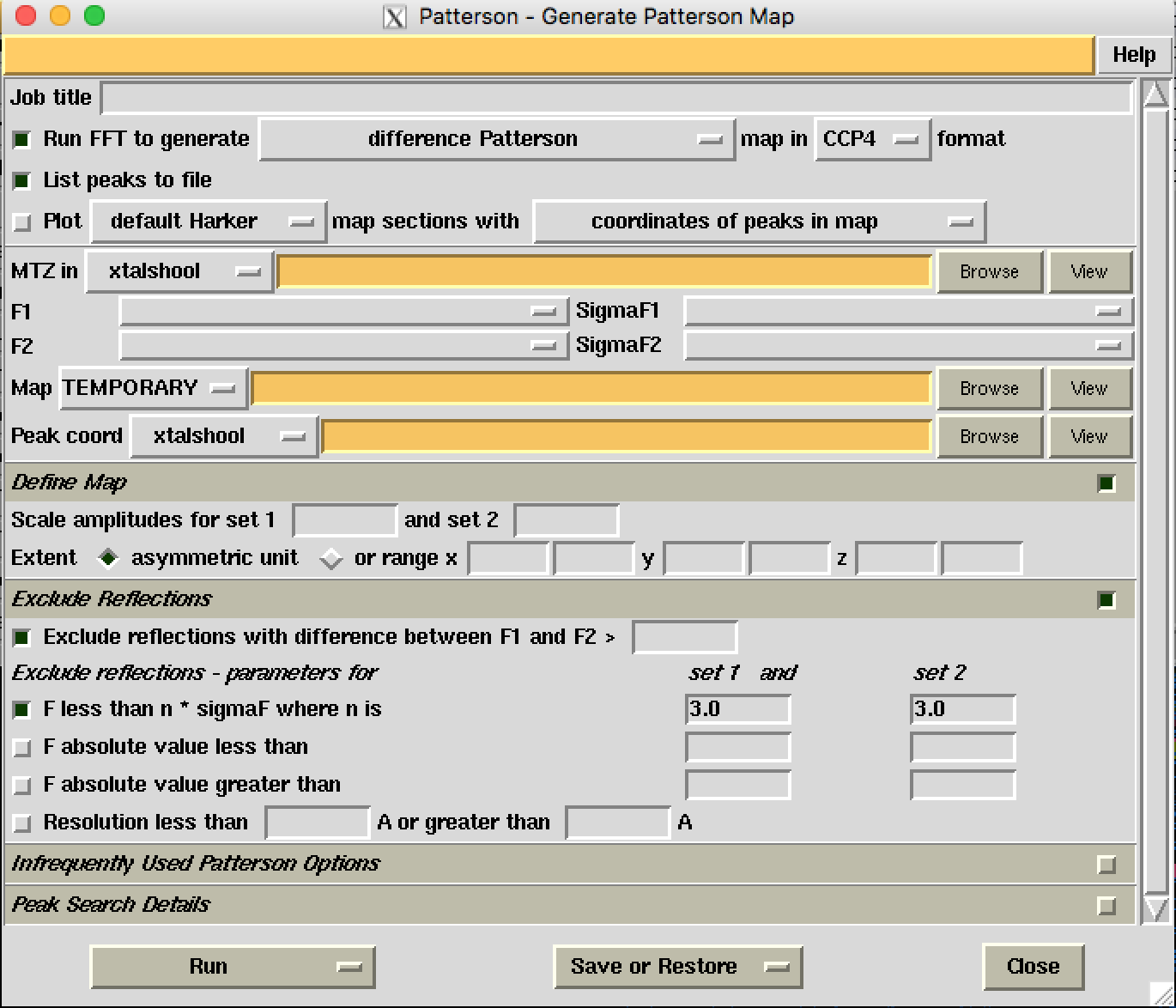 Harker Section of a Patterson
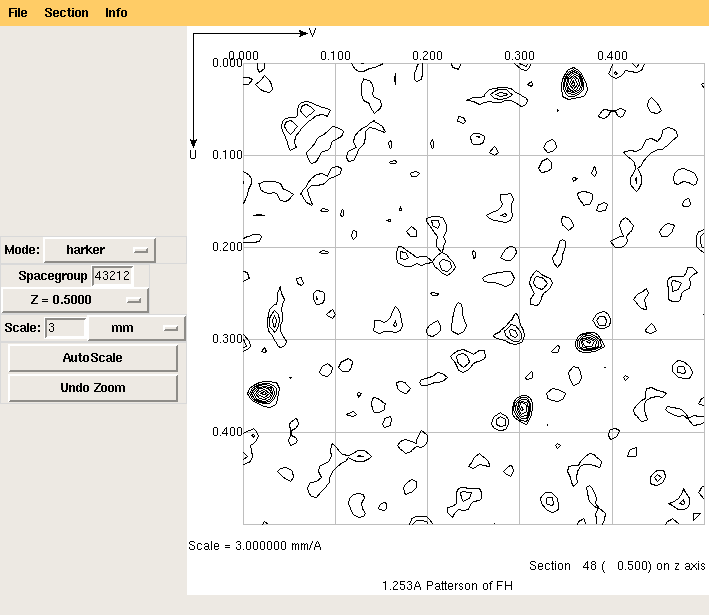 Geography
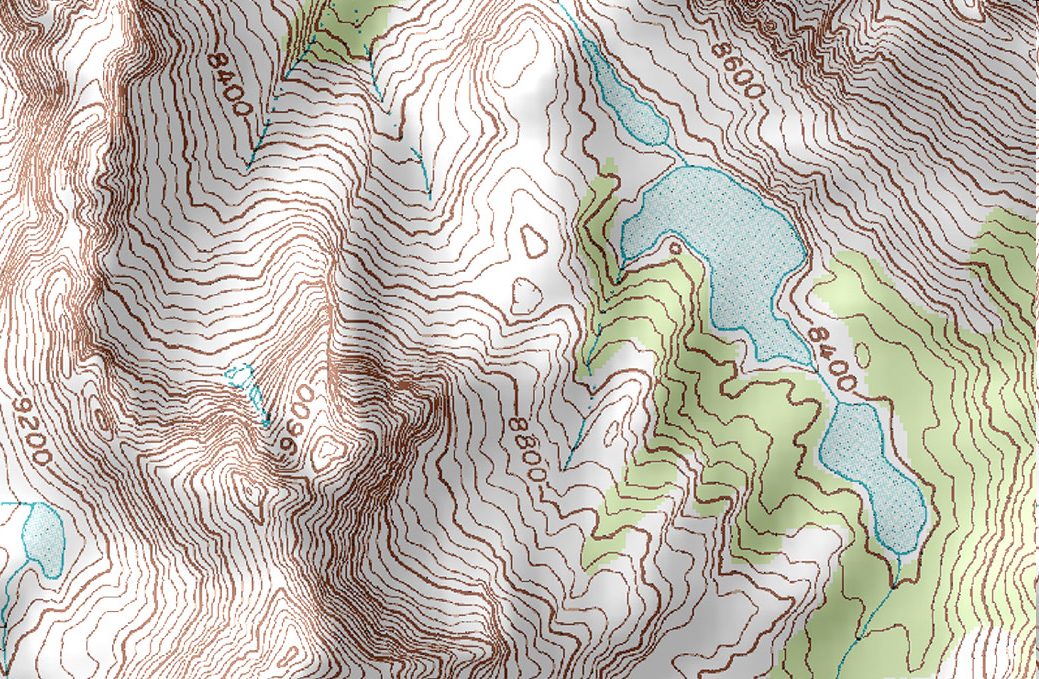 Crystallography
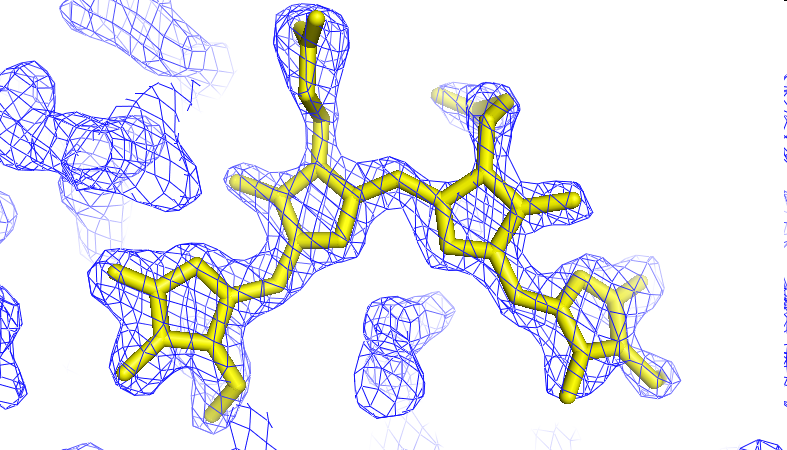 The “phase problem”
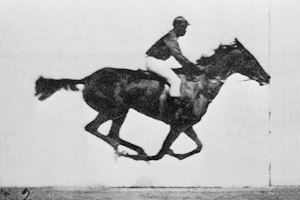 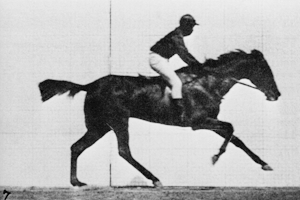 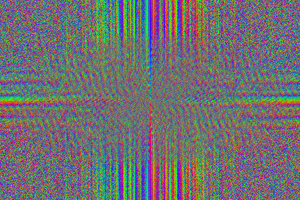 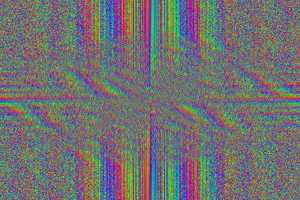 The “phase problem”
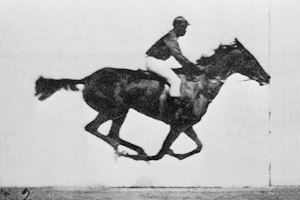 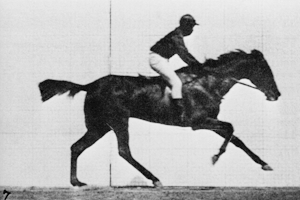 Phases
Amplitudes
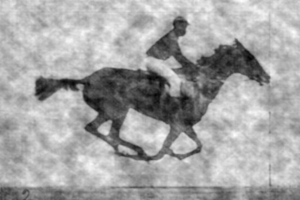 The “phase problem”
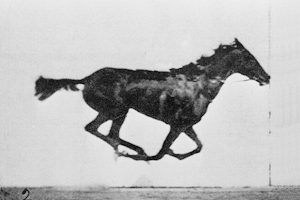 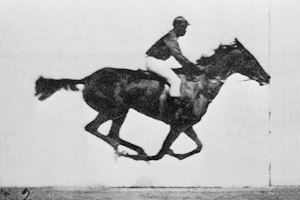 Amplitudes
Phases
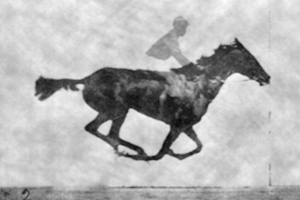 scattering
detector
detector
x-ray beam
sample
scattering
x-ray beam
sample
detector
scattering
x-ray beam
sample
detector
scattering
x-ray beam
sample
detector
to detector
atom #1
θ
d
to source
atom #2
d∙sin(θ)
Bragg’s Law
nλ = 2d sin(θ)
to detector
Bragg’s Law
nλ = 2d sin(θ)
atom #1
θ
d
to source
atom #2
d∙sin(θ)
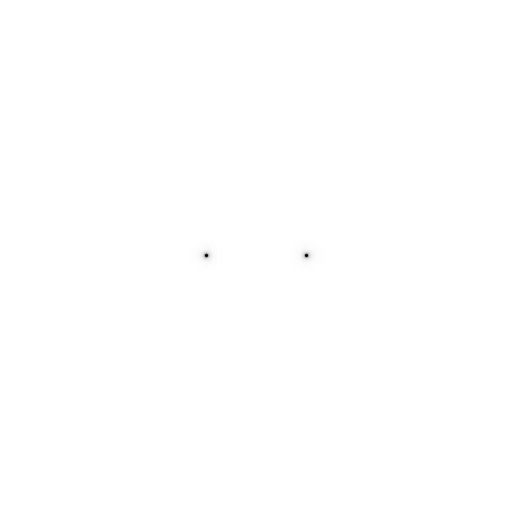 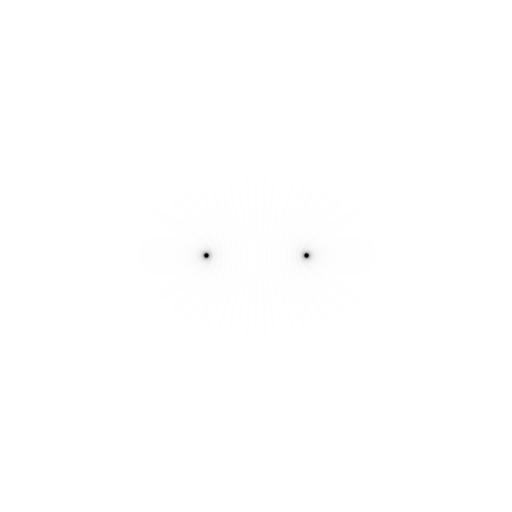 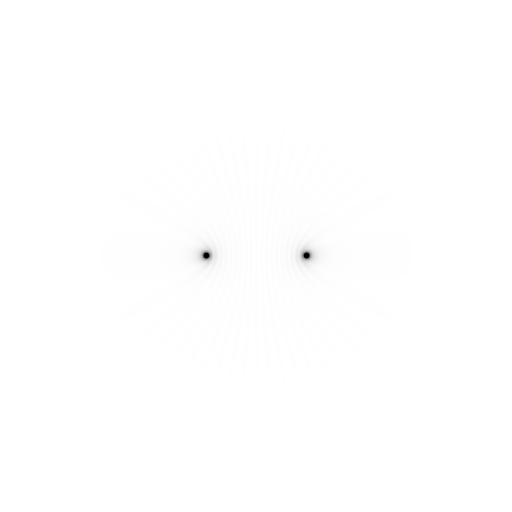 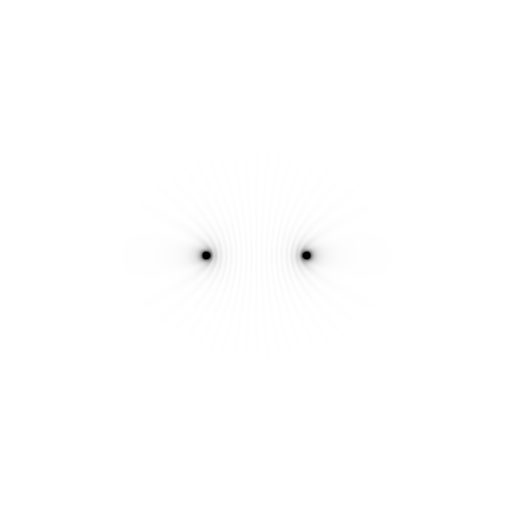 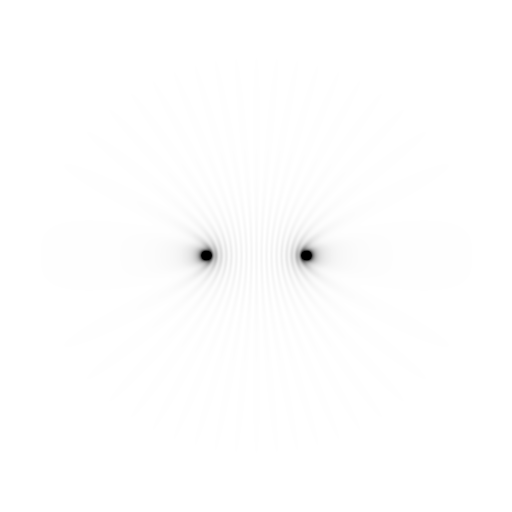 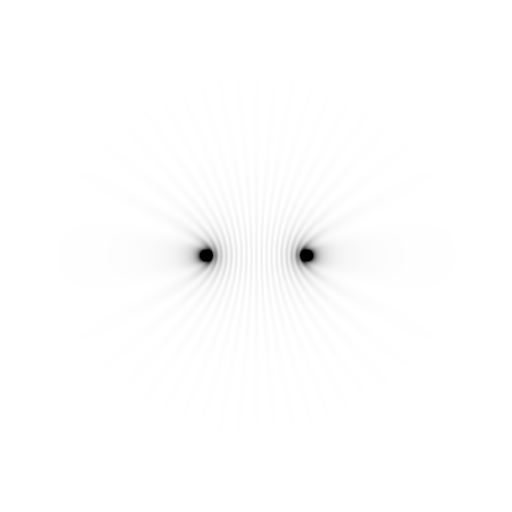 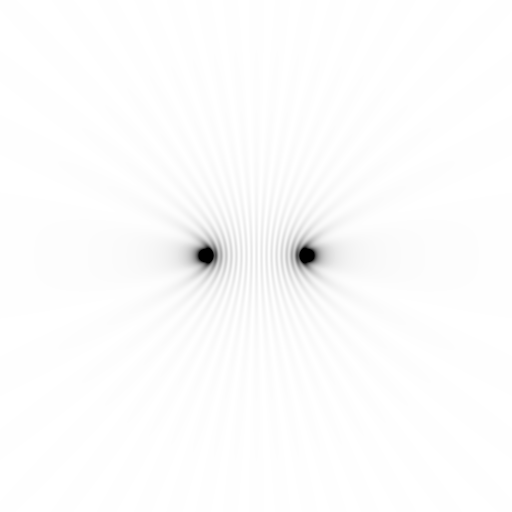 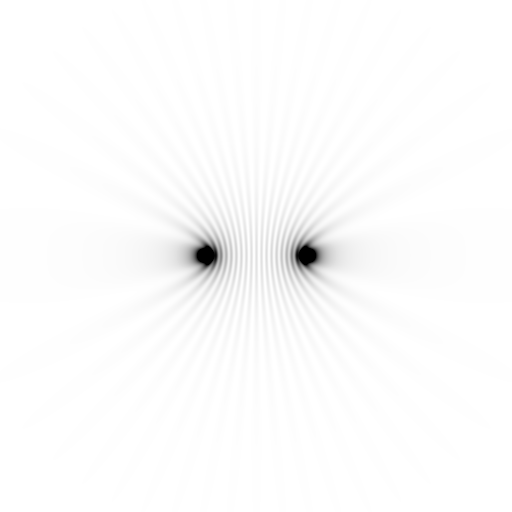 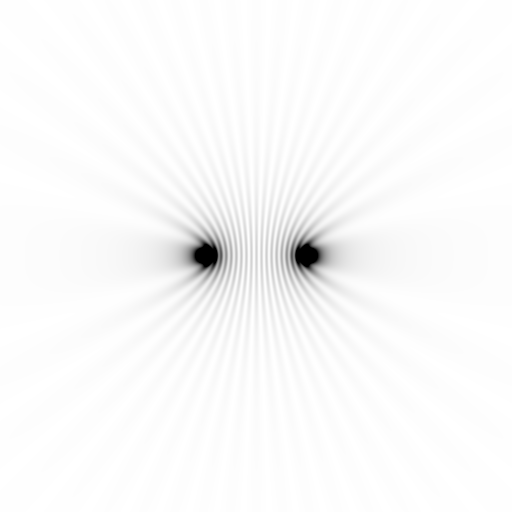 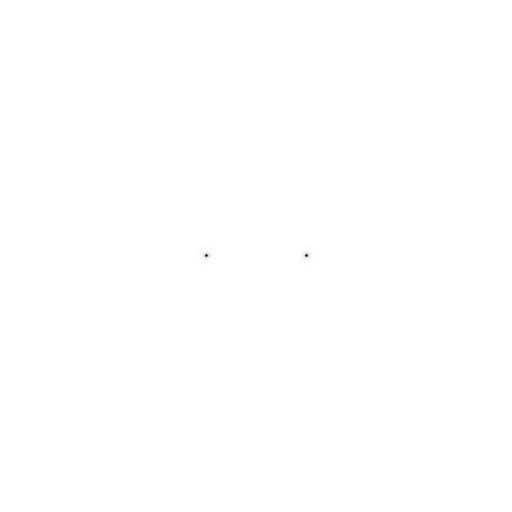 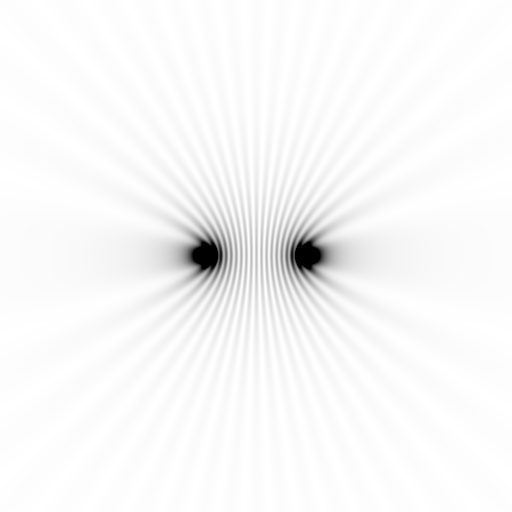 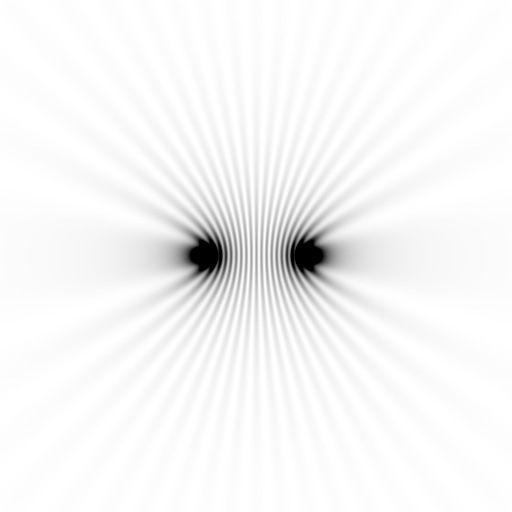 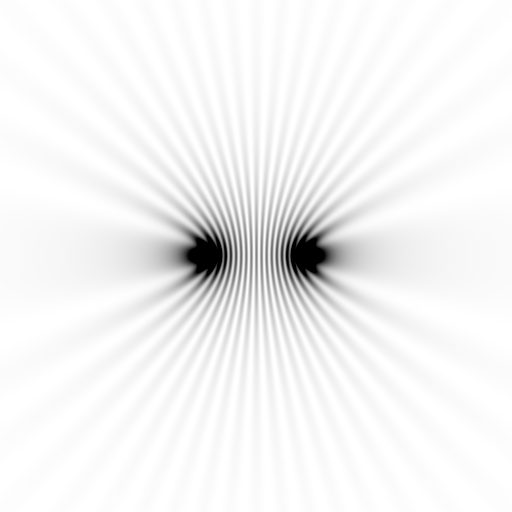 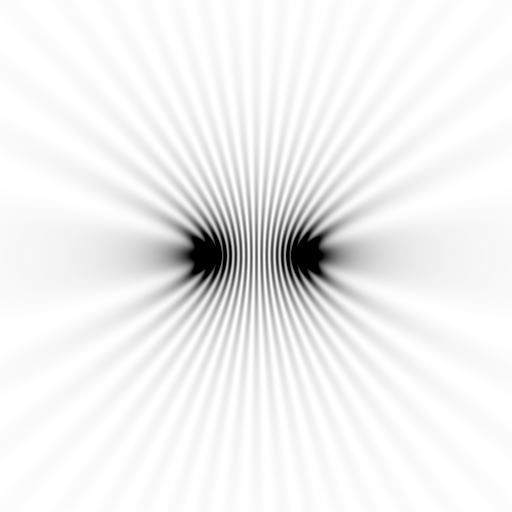 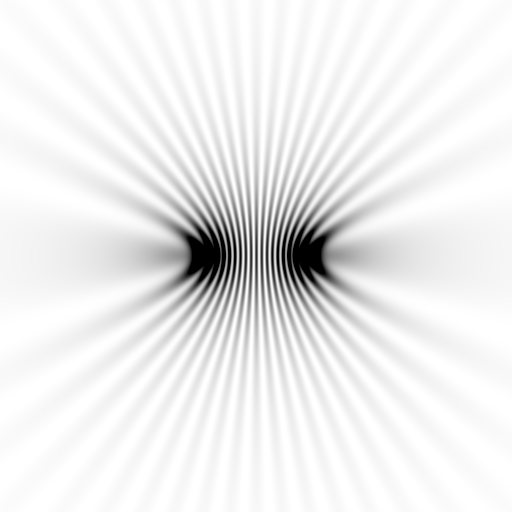 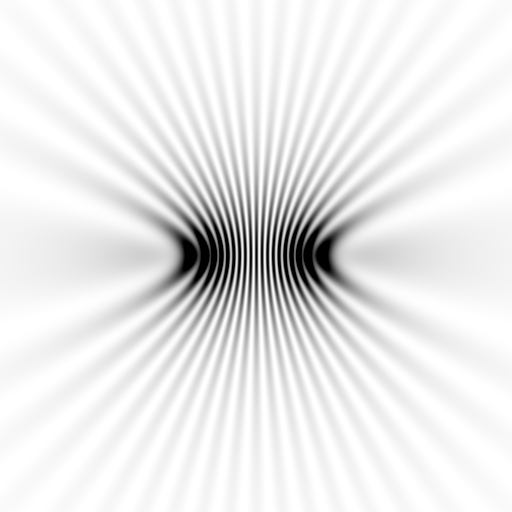 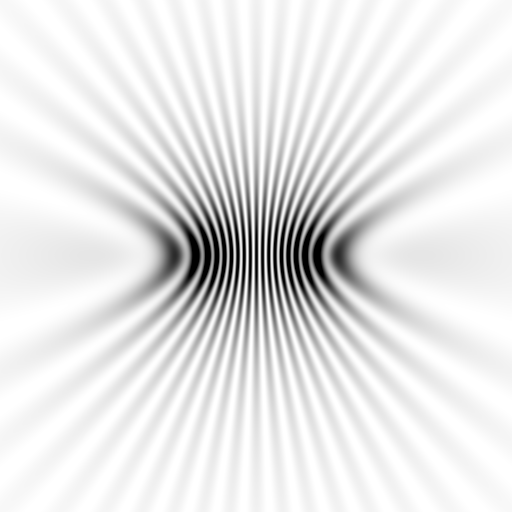 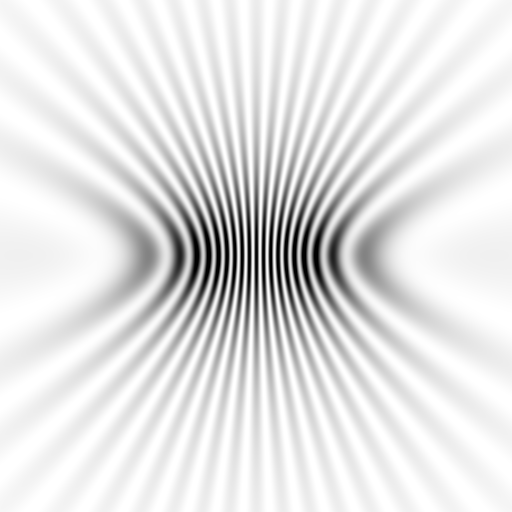 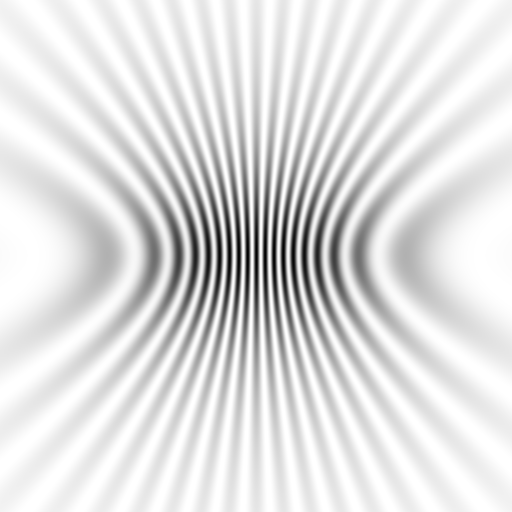 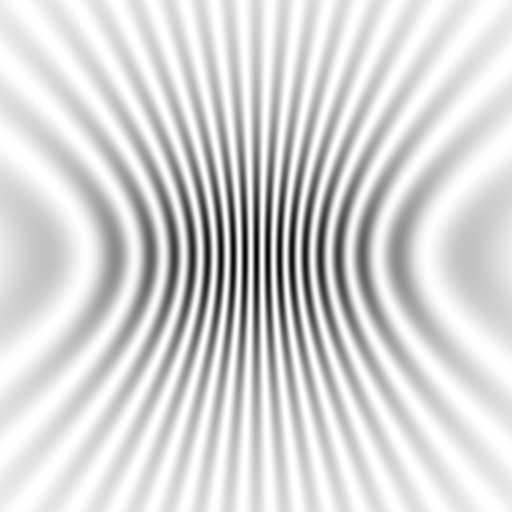 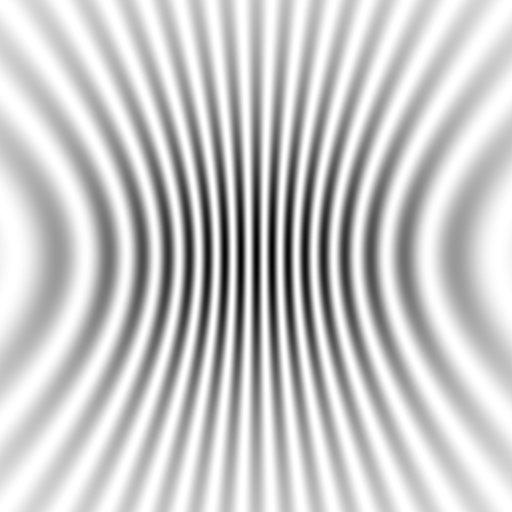 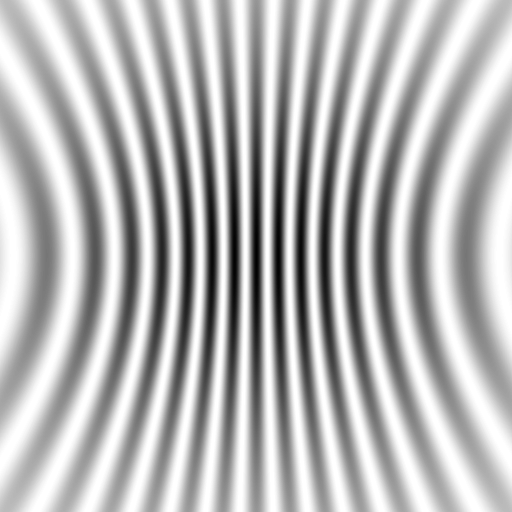 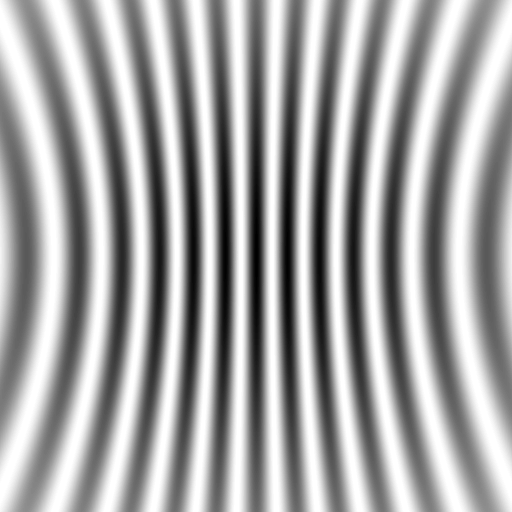 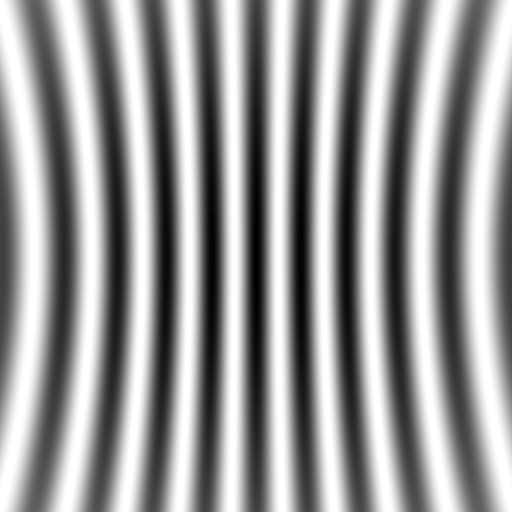 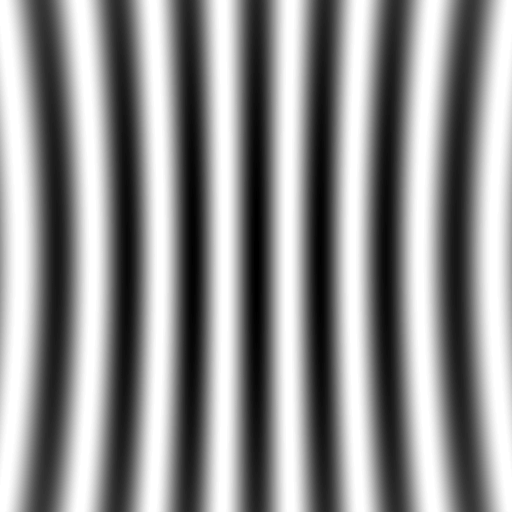 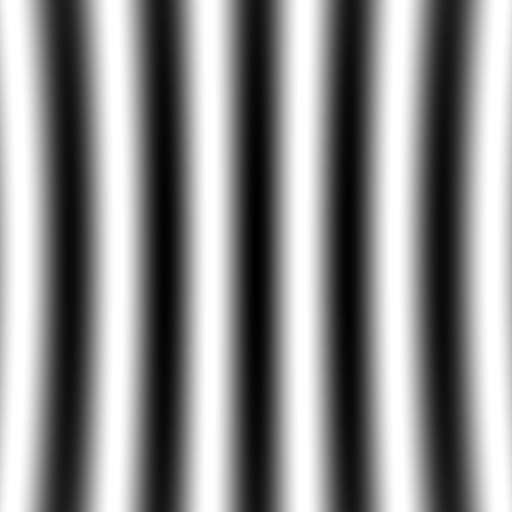 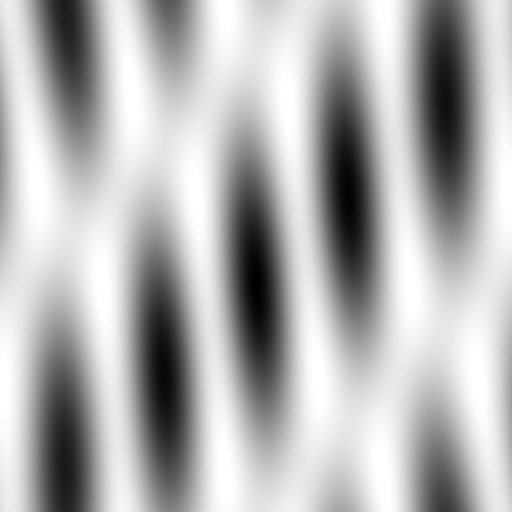 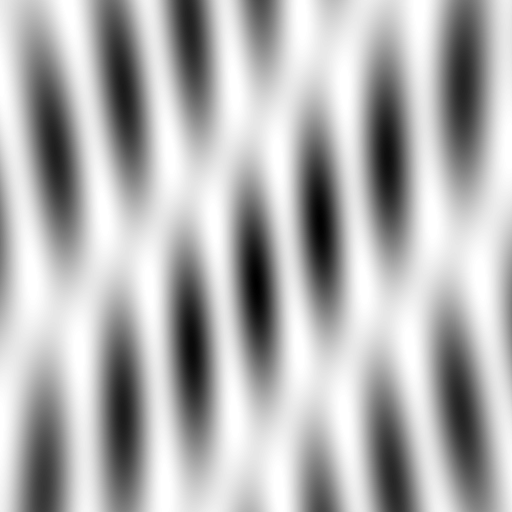 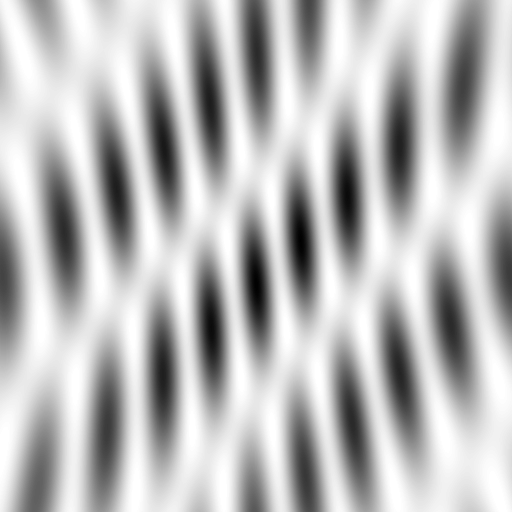 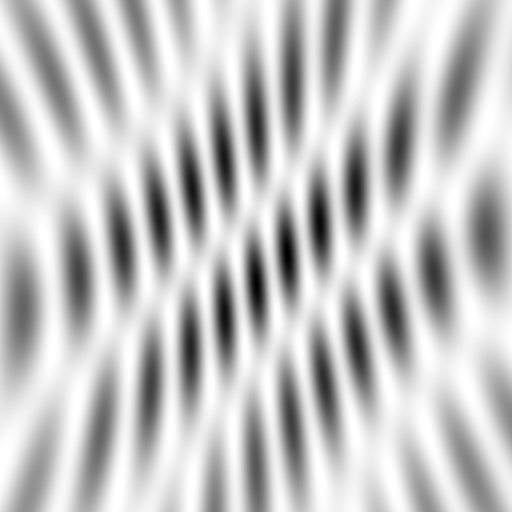 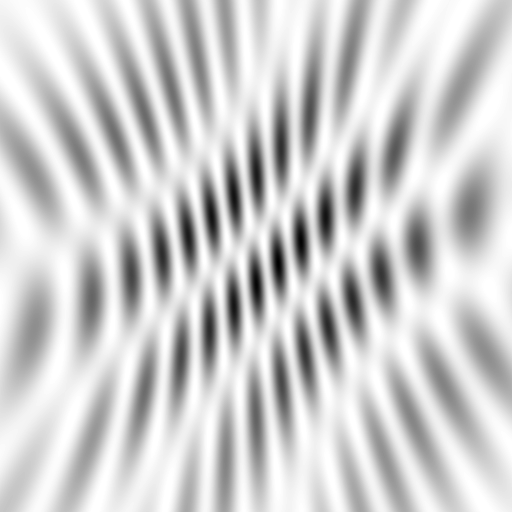 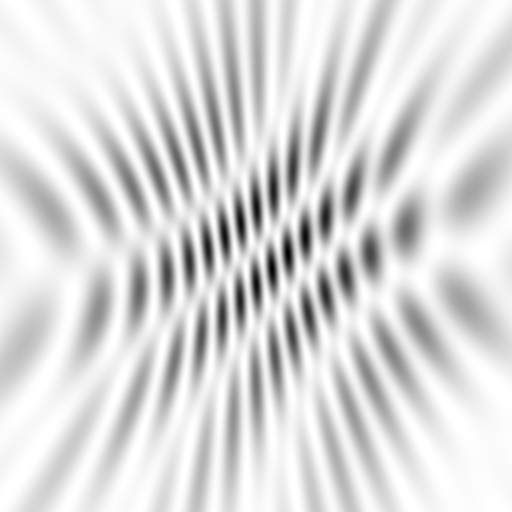 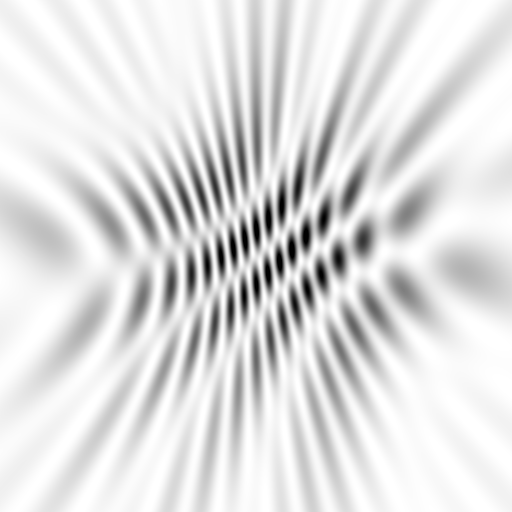 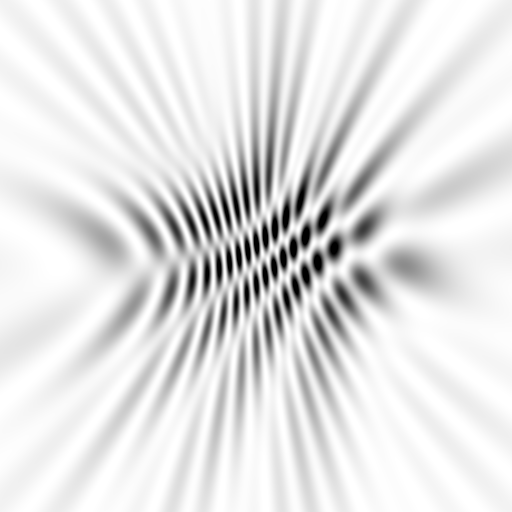 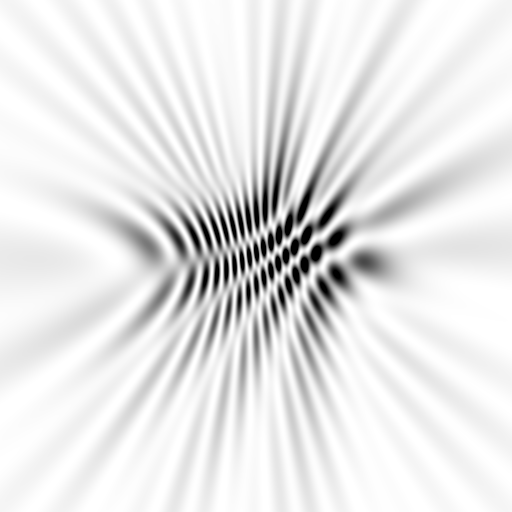 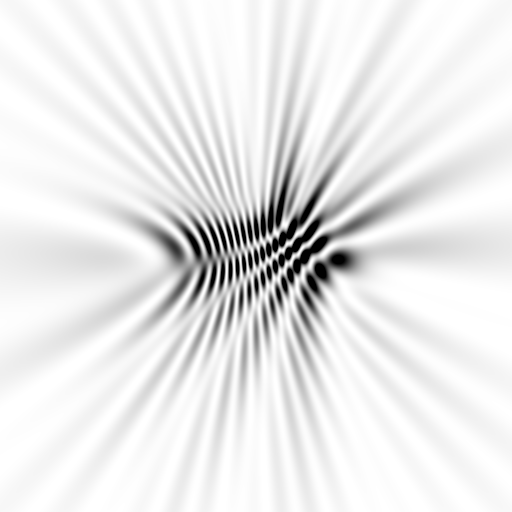 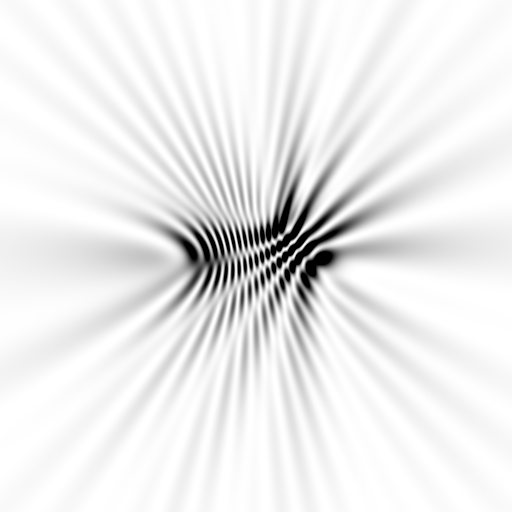 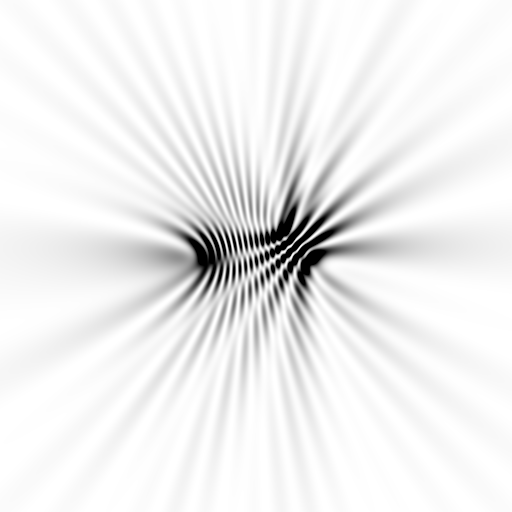 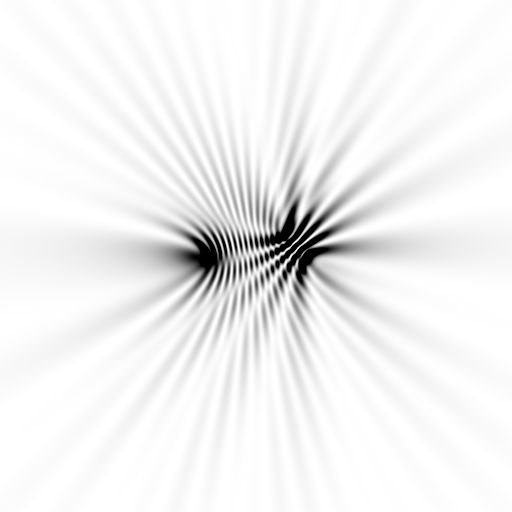 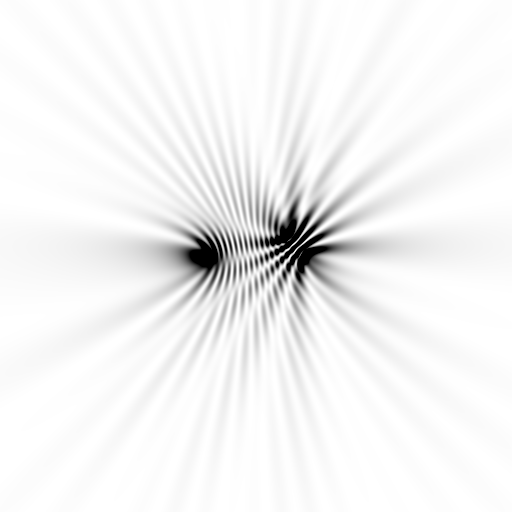 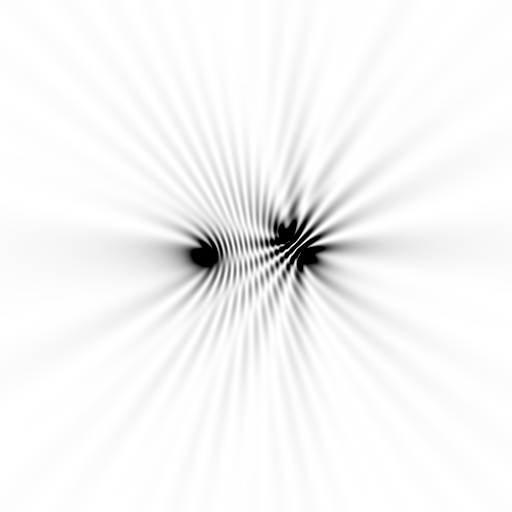 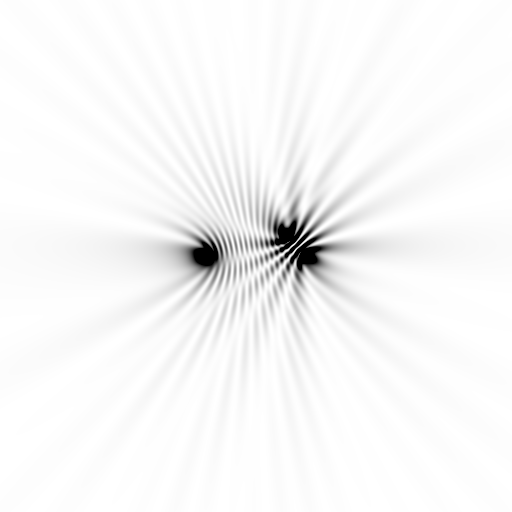 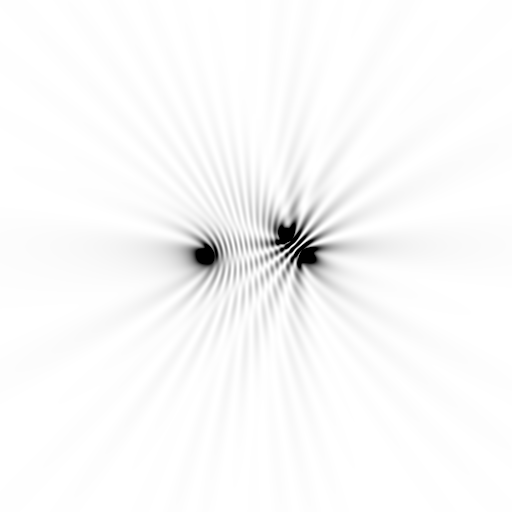 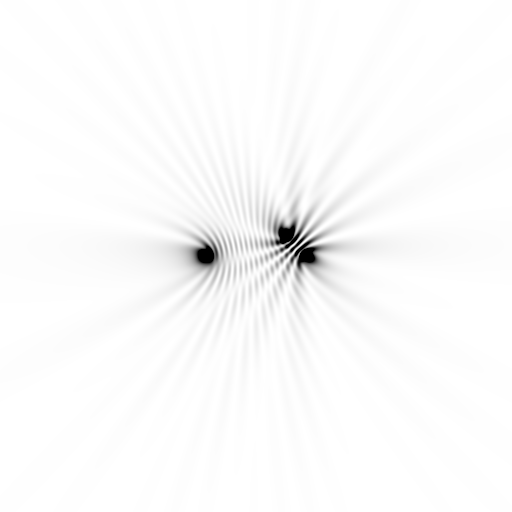 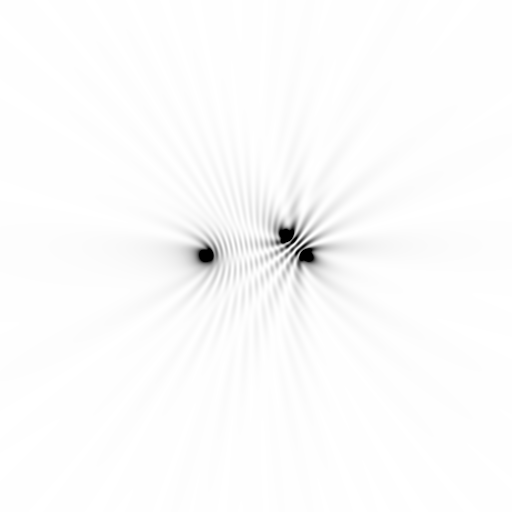 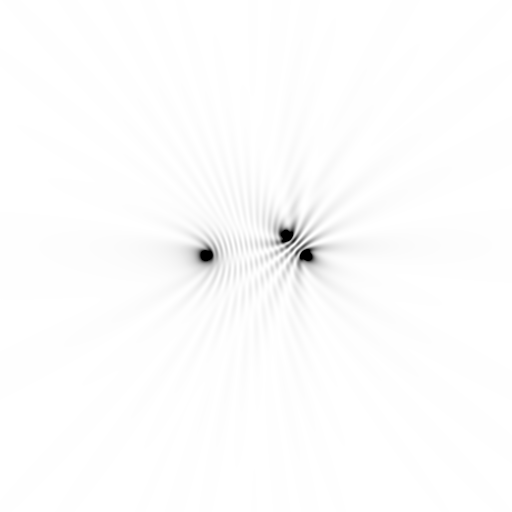 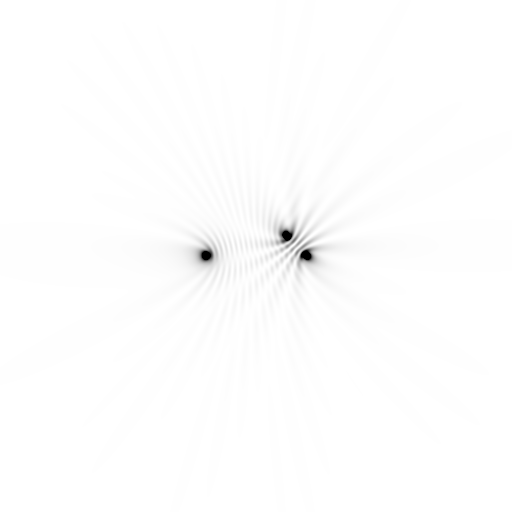 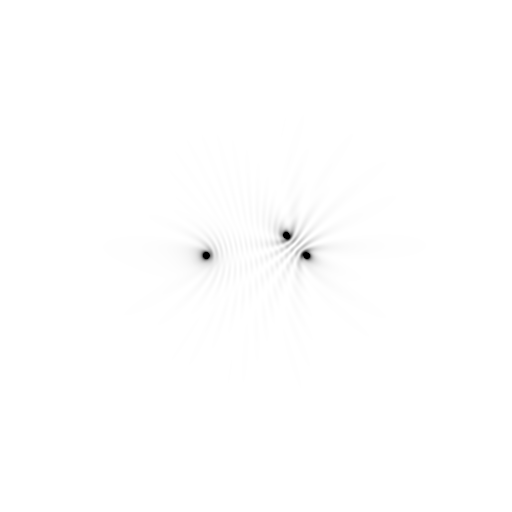 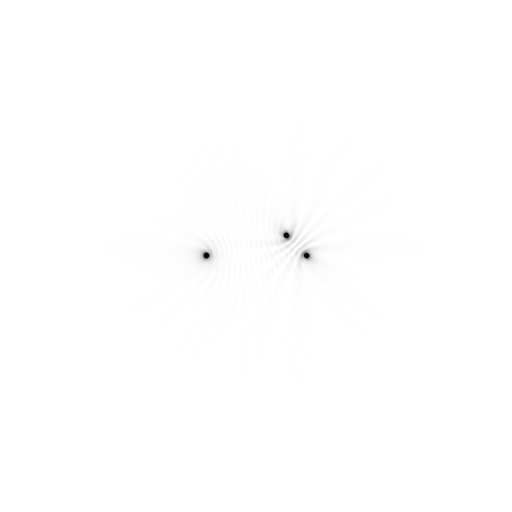 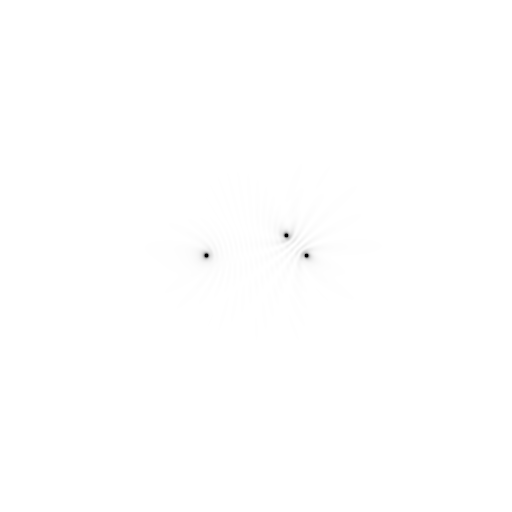 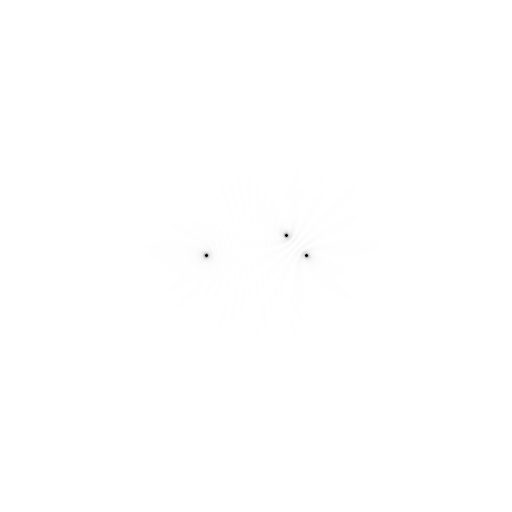 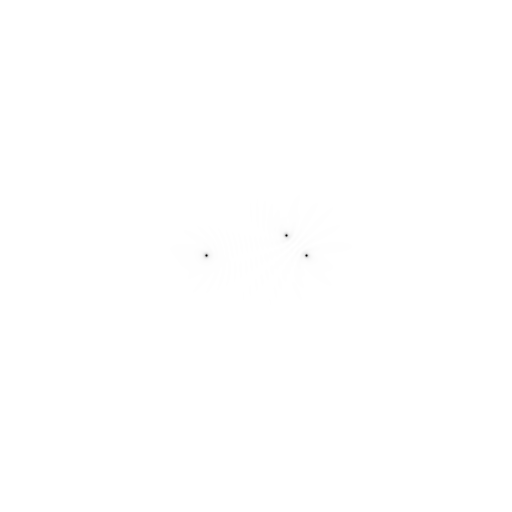 scattering from a structure
sample
detector
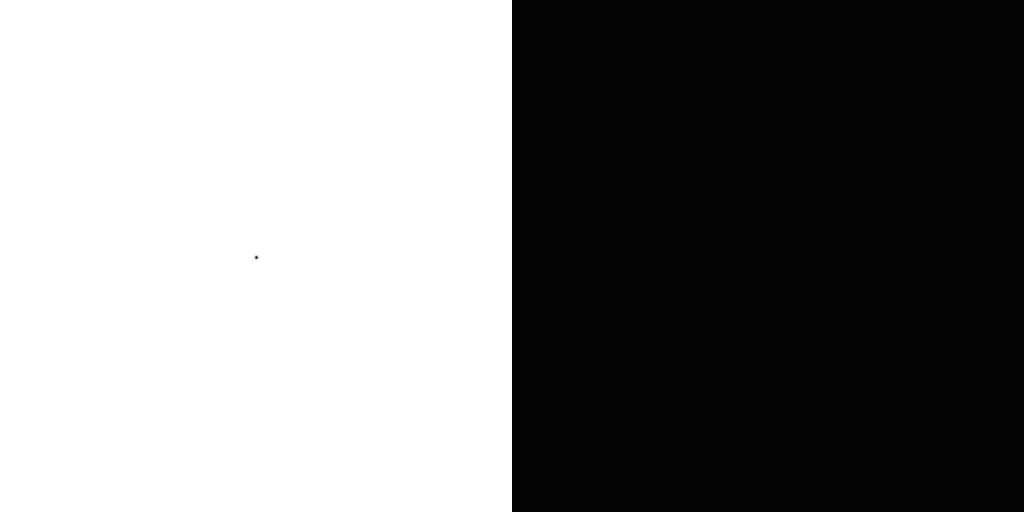 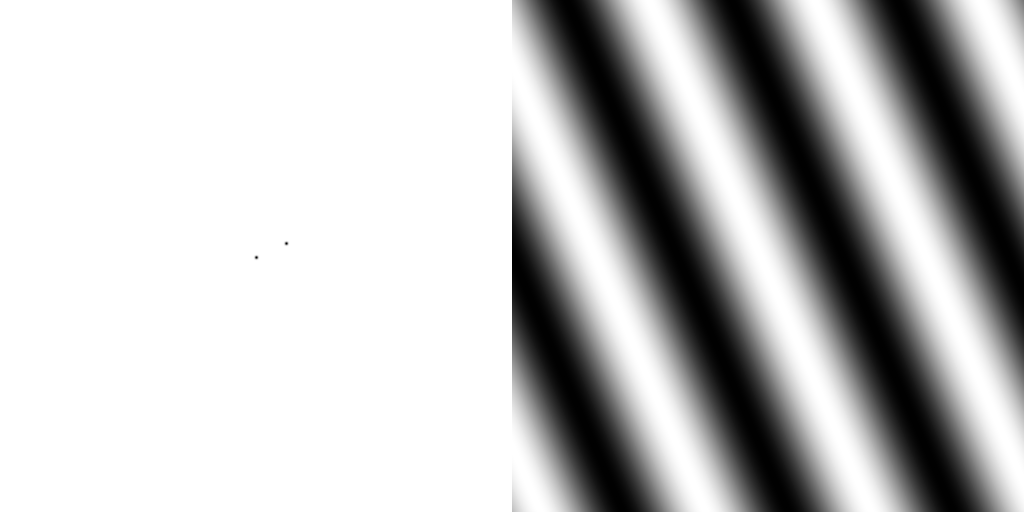 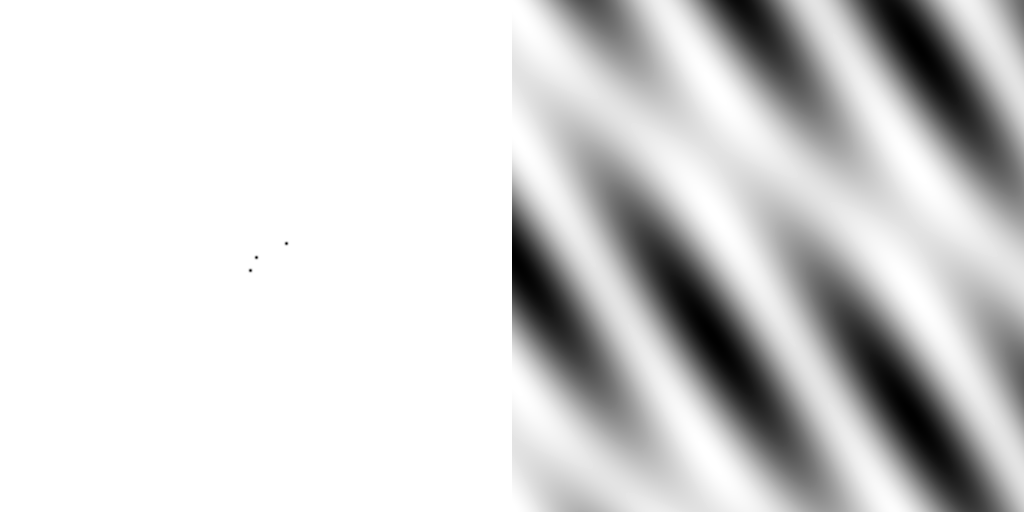 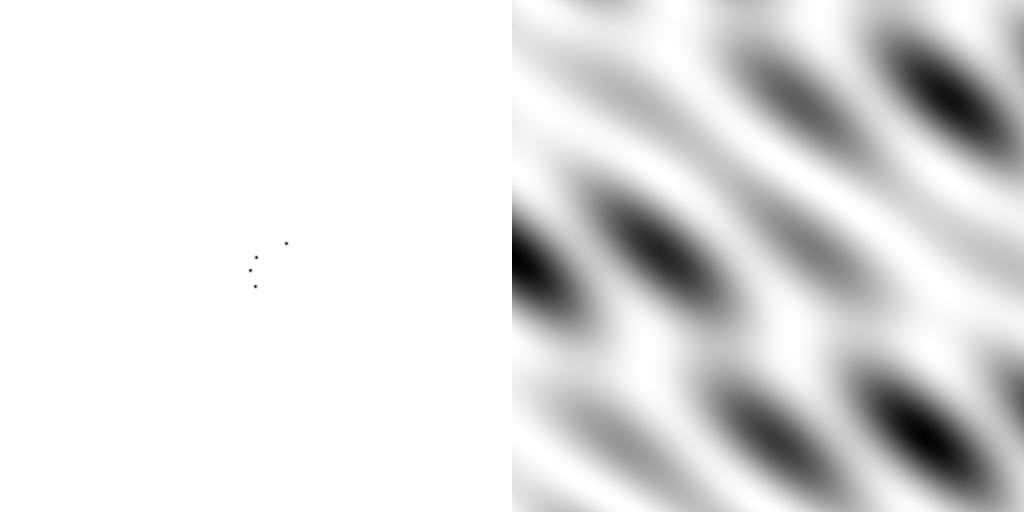 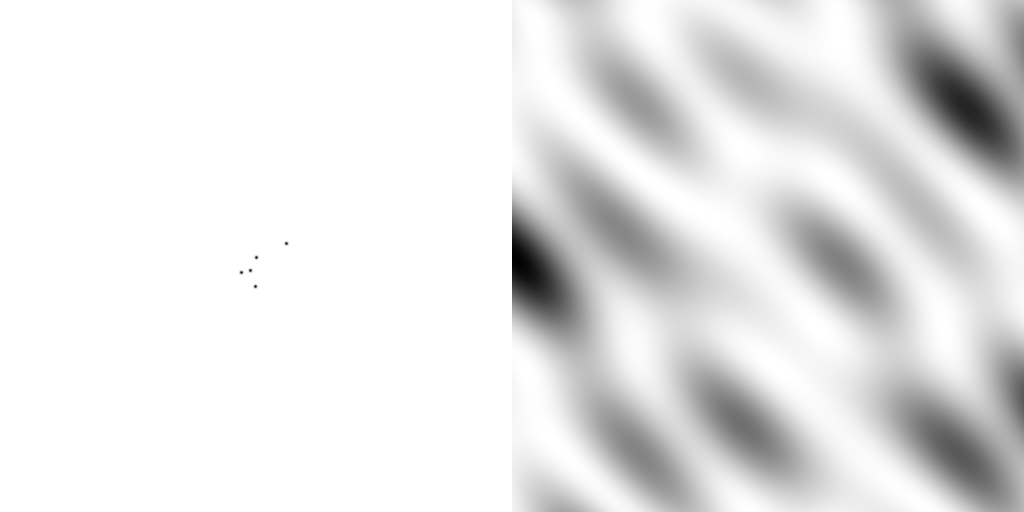 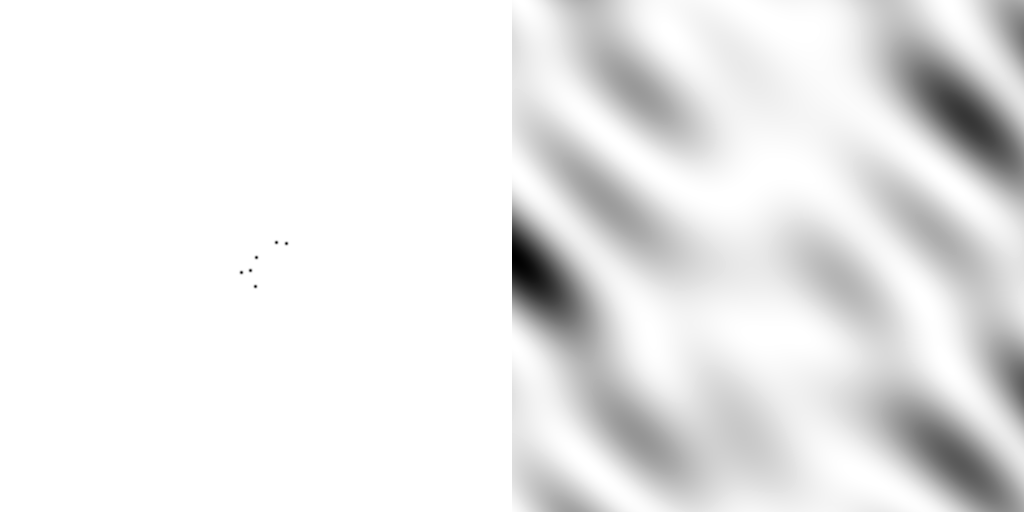 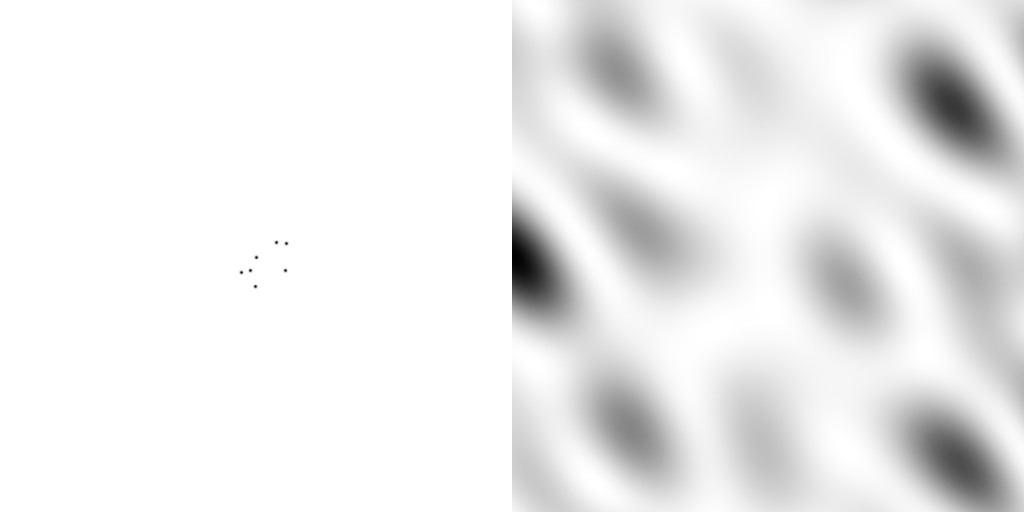 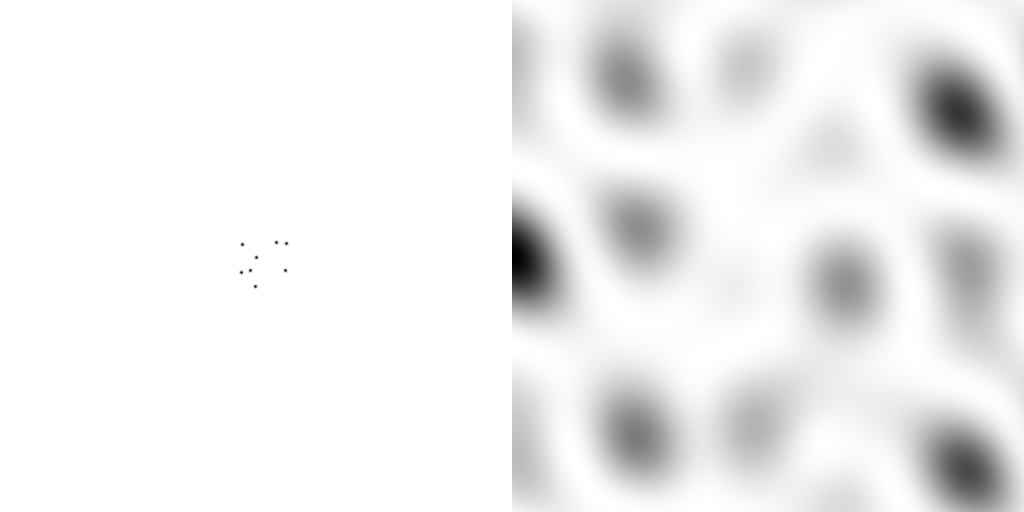 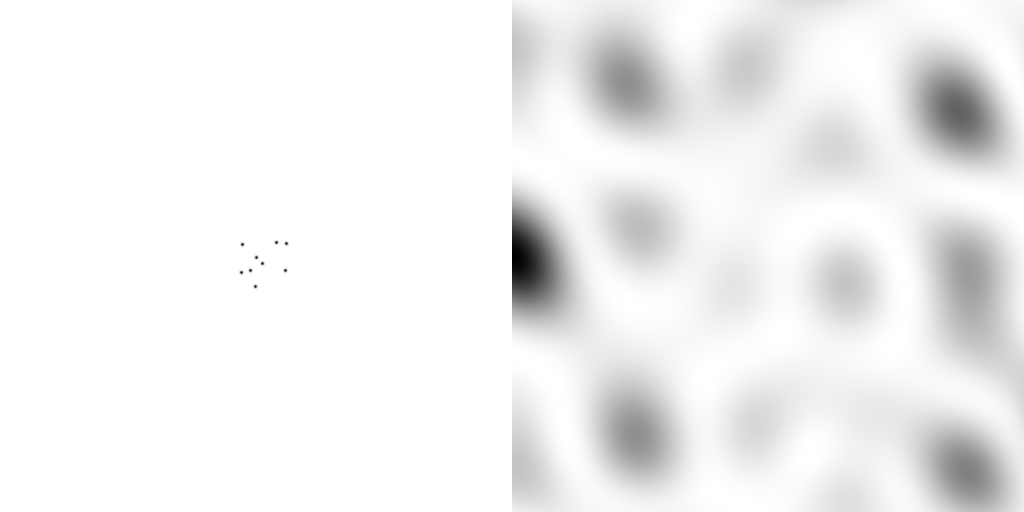 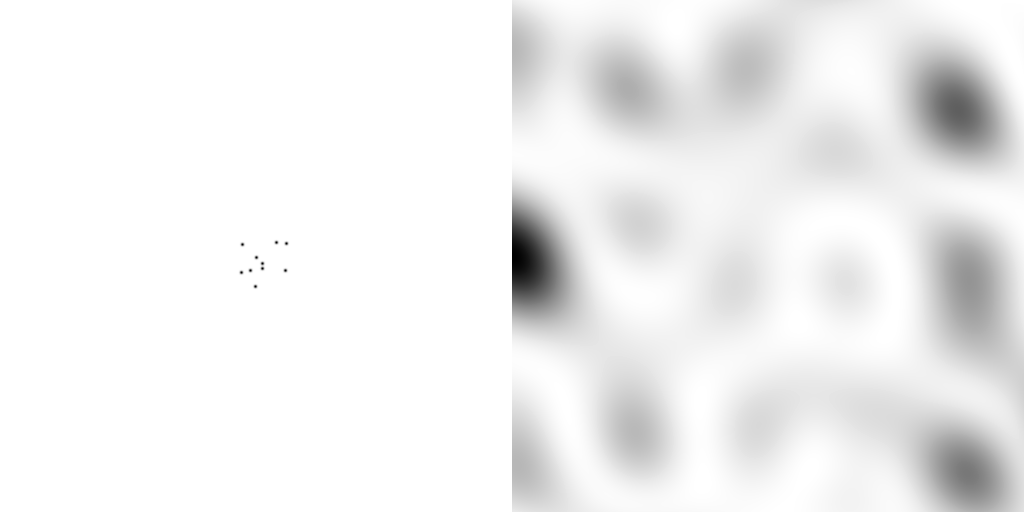 +
forward Fourier Transform
inverse Fourier Transform
no phase
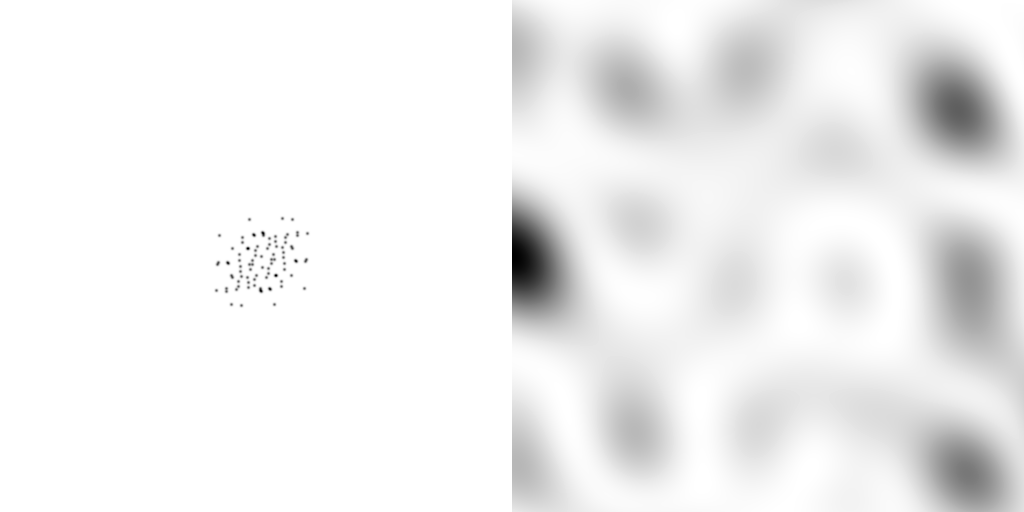 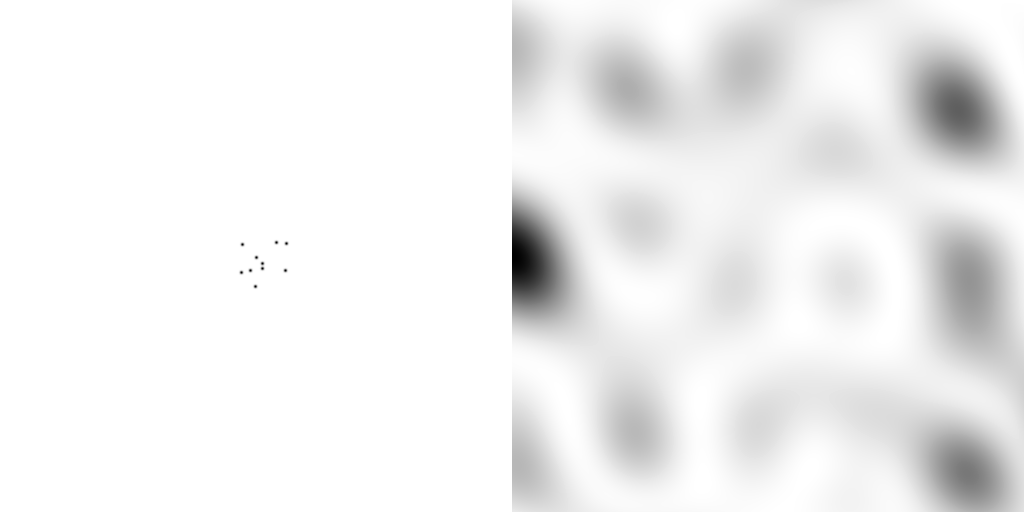 +
Patterson map!
The three spaces
real-space
Patterson
detector
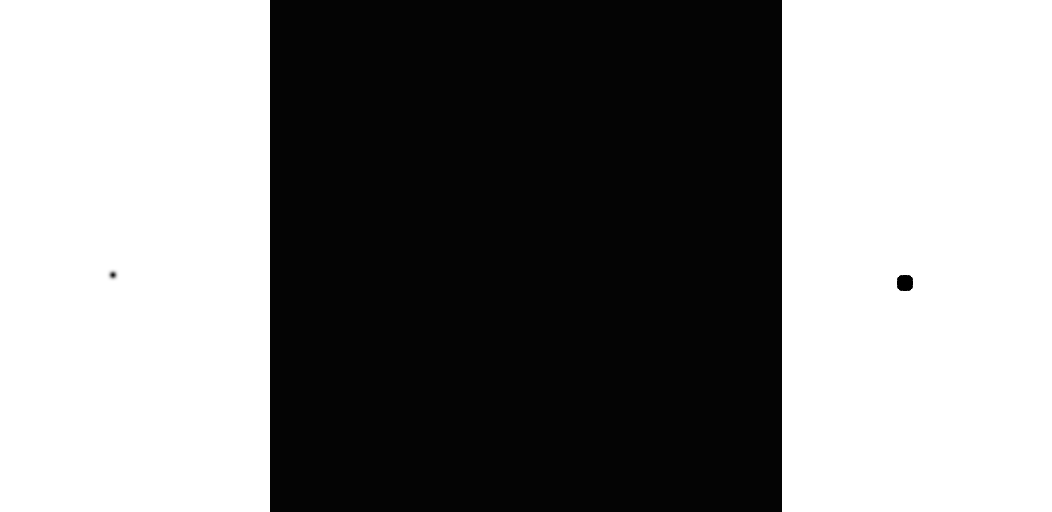 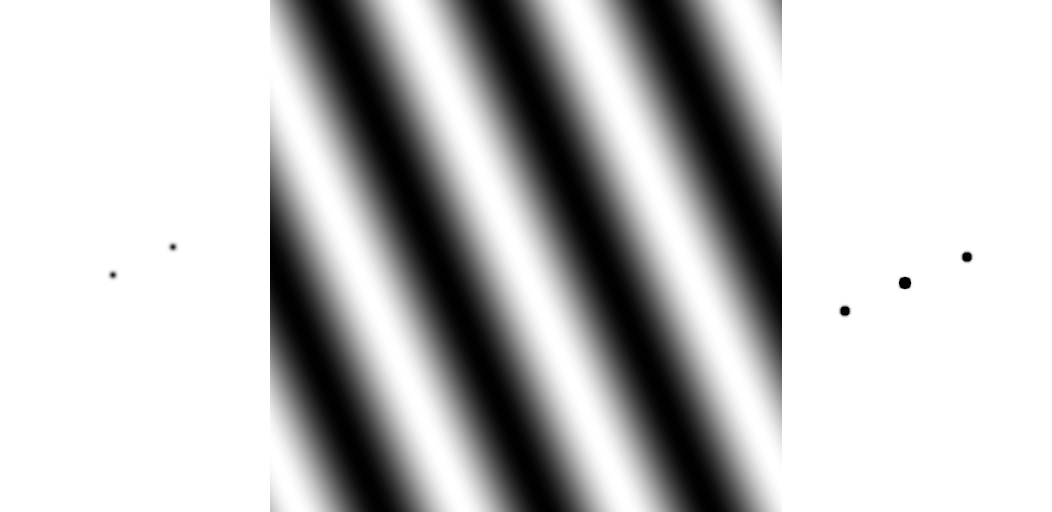 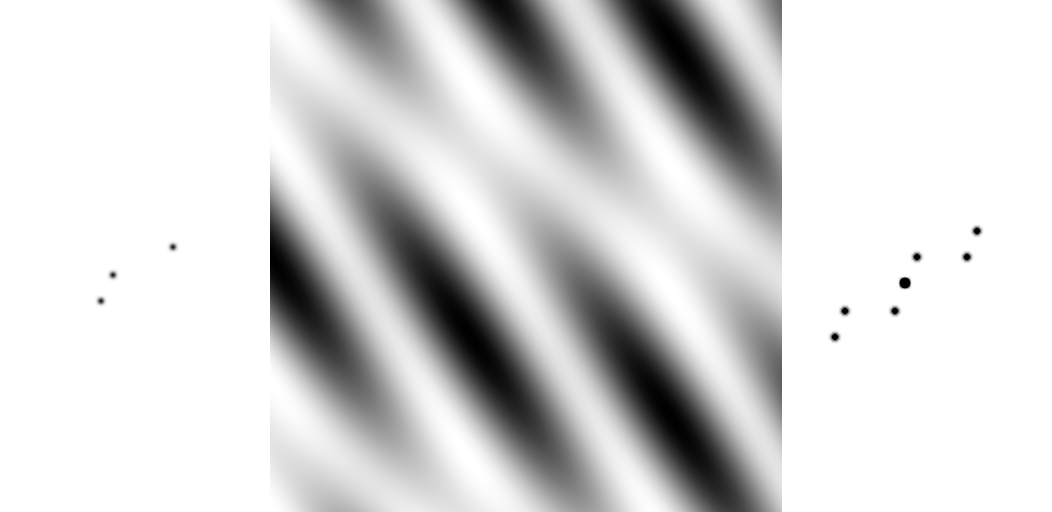 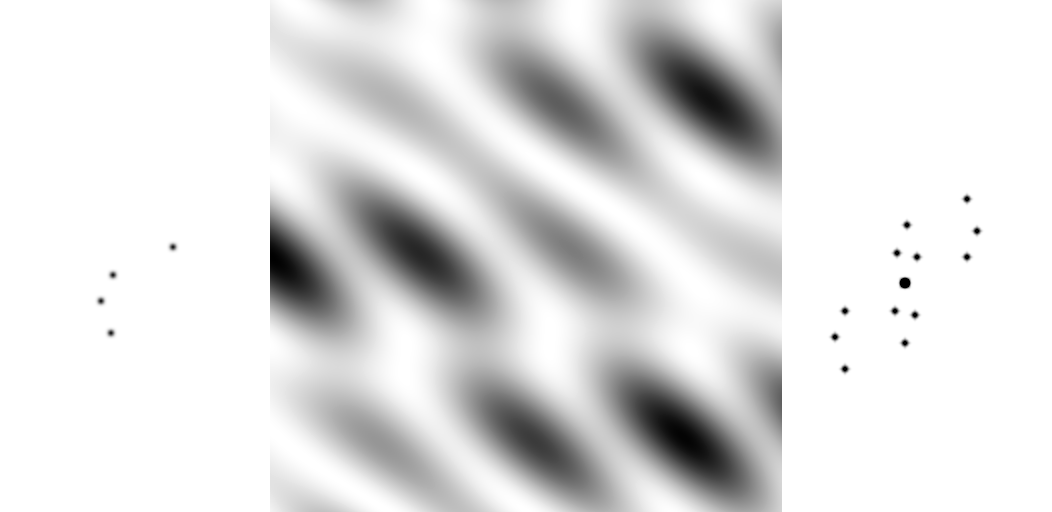 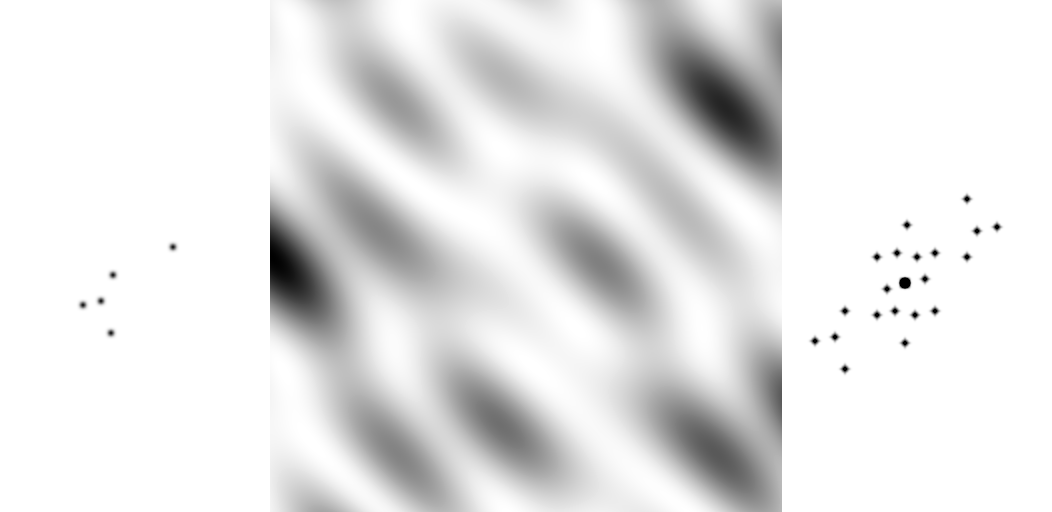 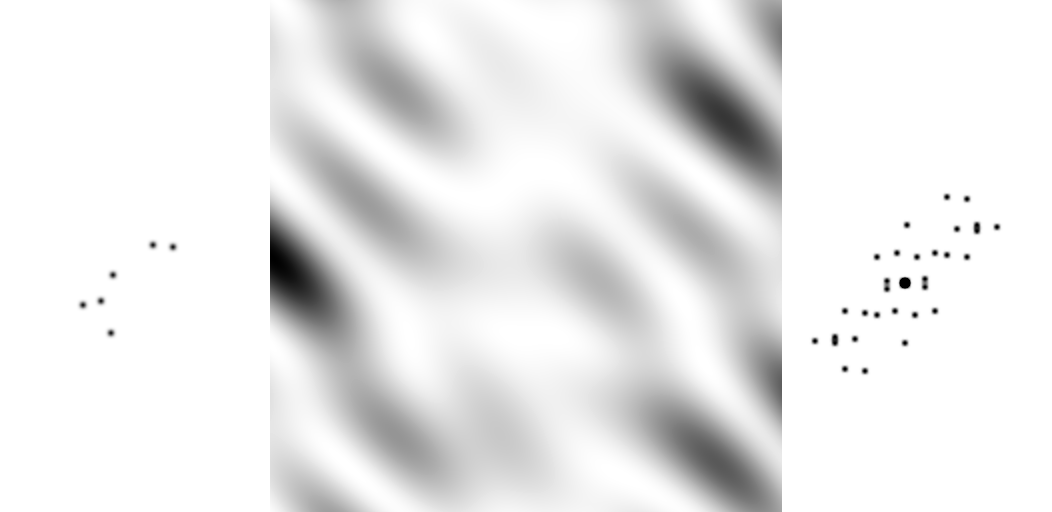 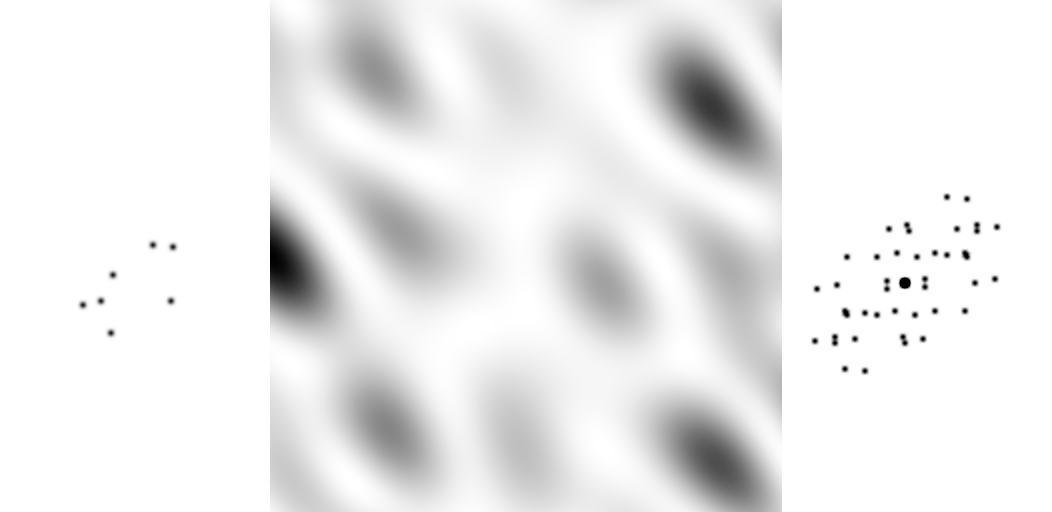 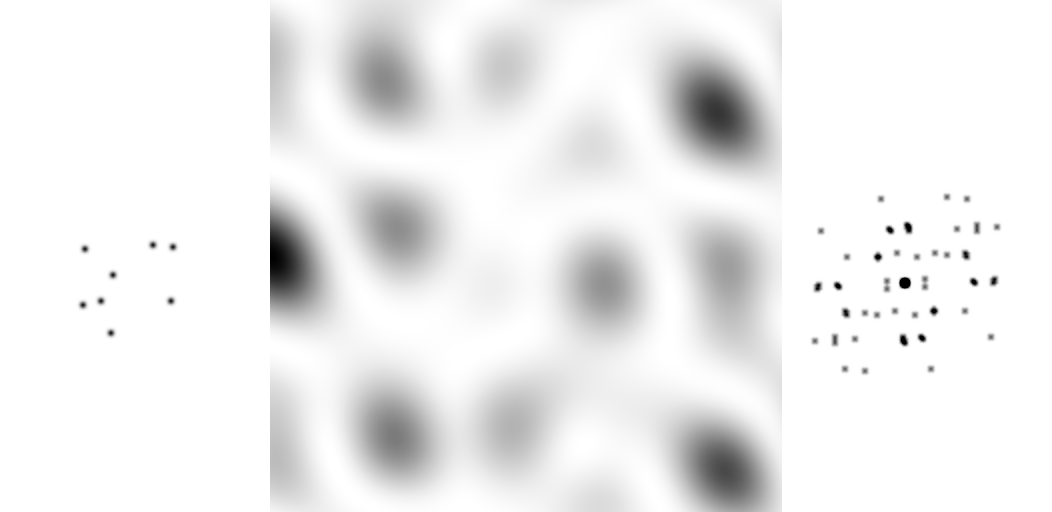 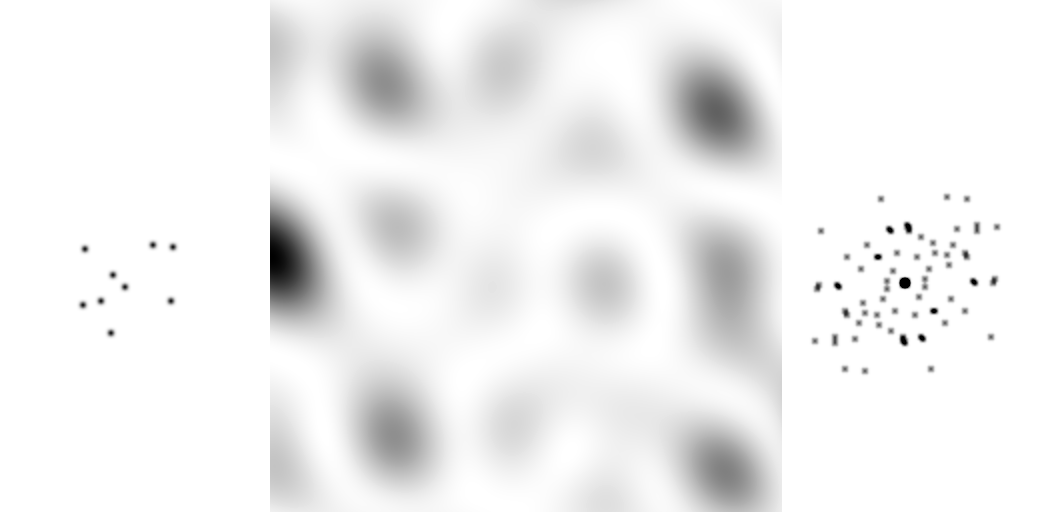 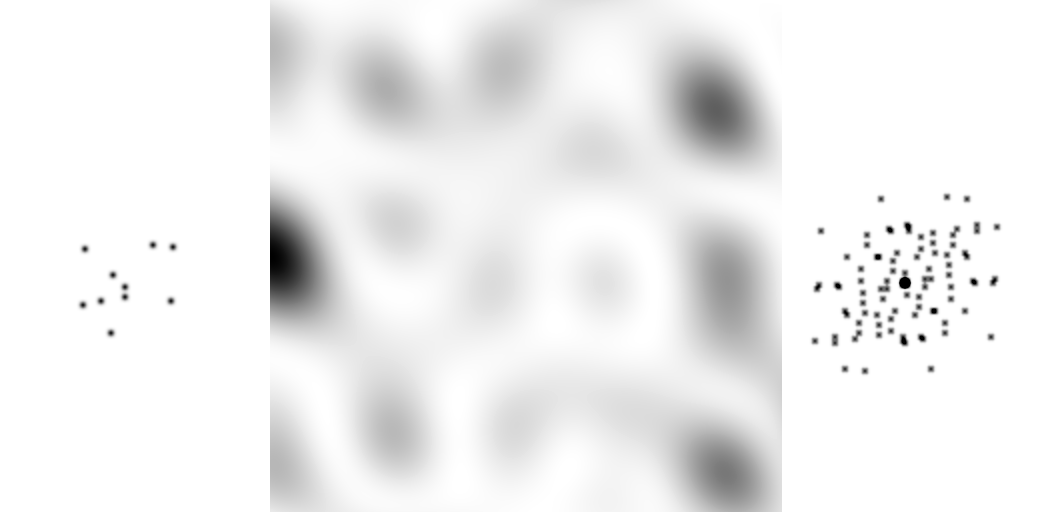 +
scattering from a lattice
colored by phase
sample
detector
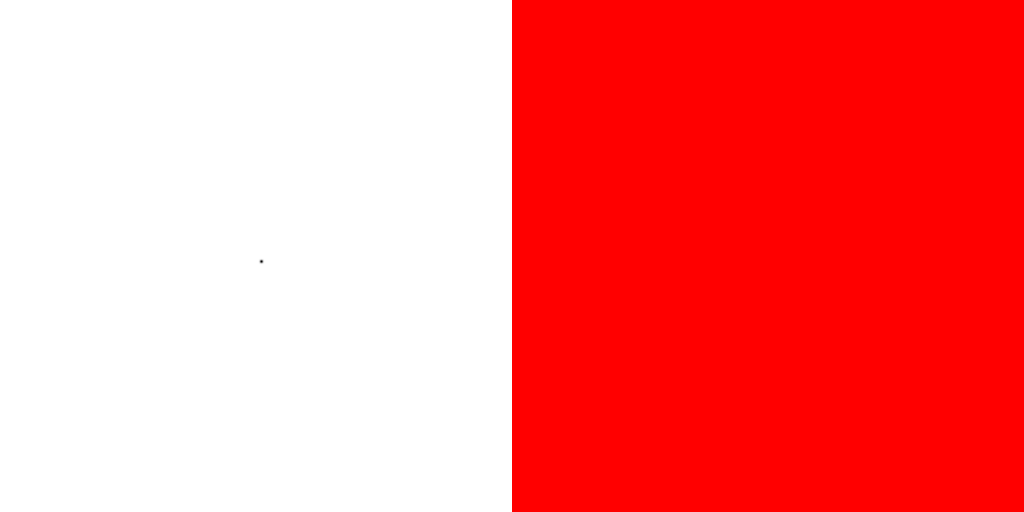 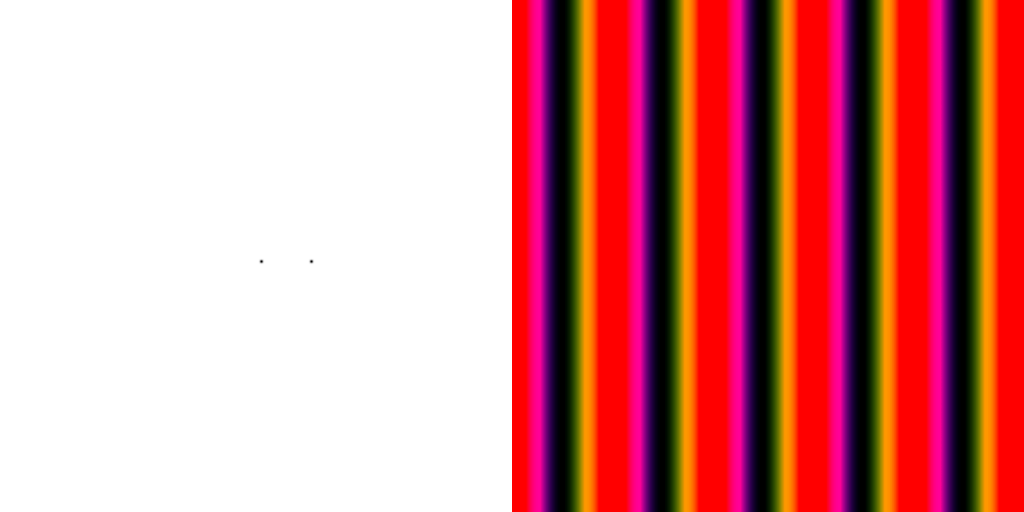 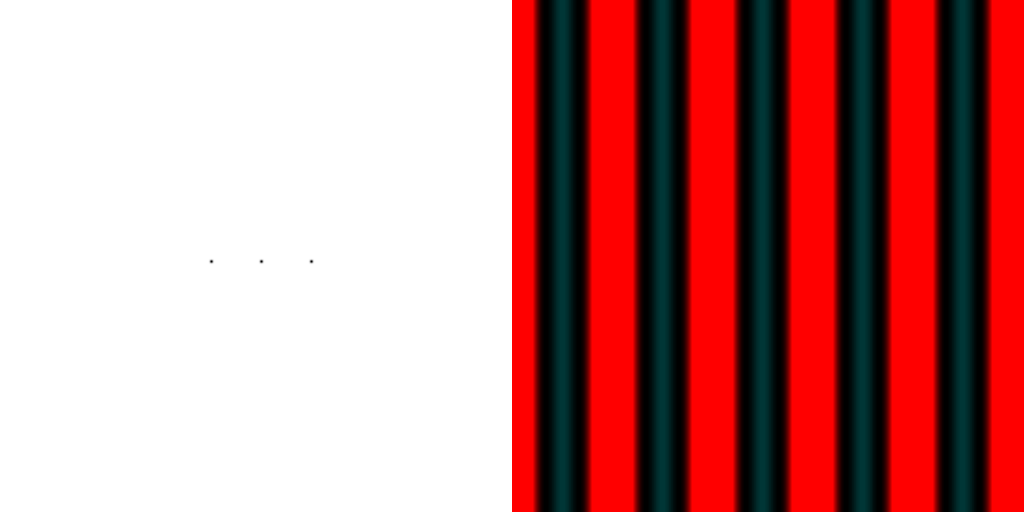 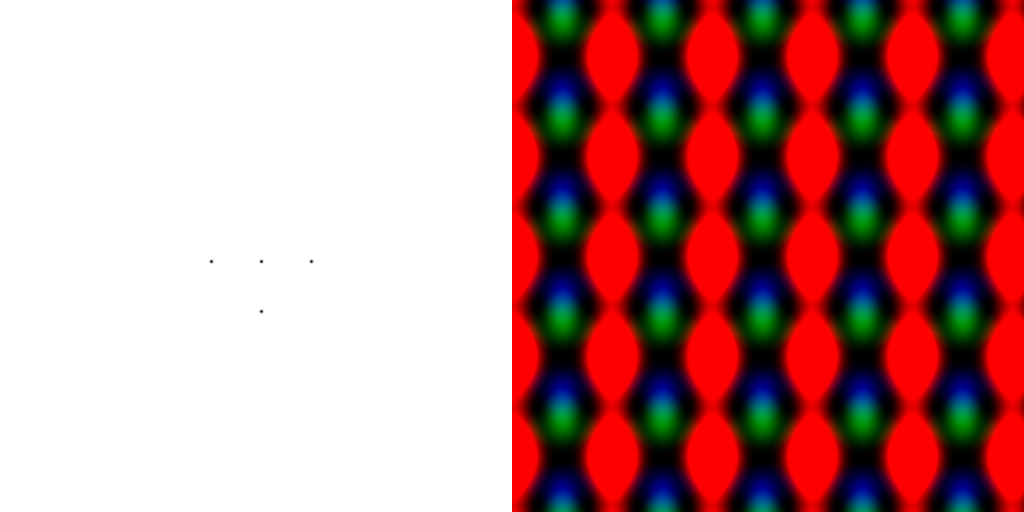 +
scattering from a lattice
colored by phase
sample
detector
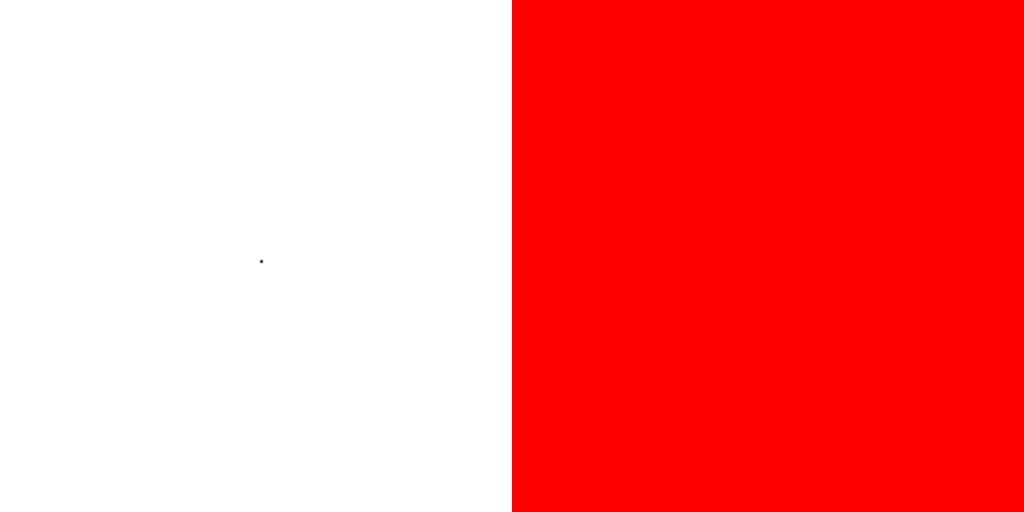 +
scattering from a lattice
colored by phase
sample
detector
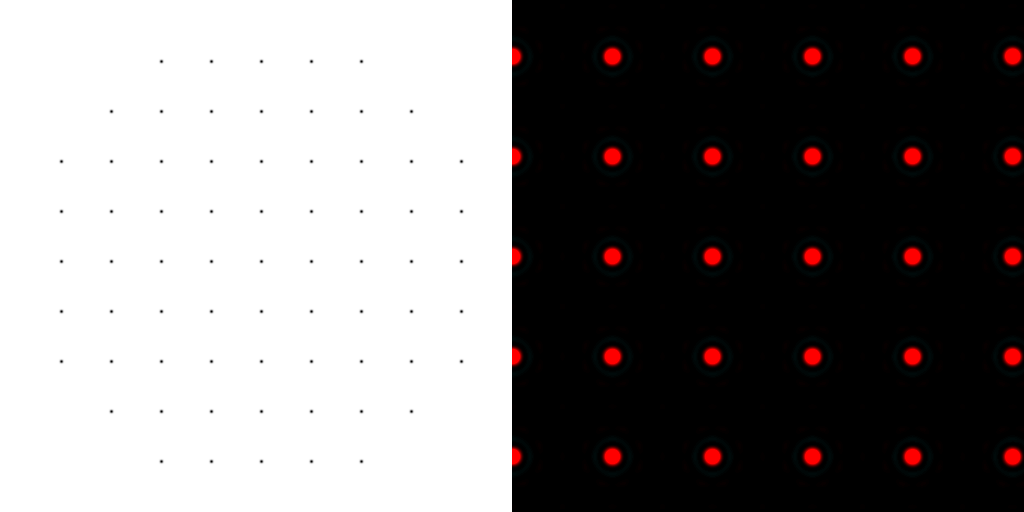 +
scattering from a crystal structure
colored by phase
sample
detector
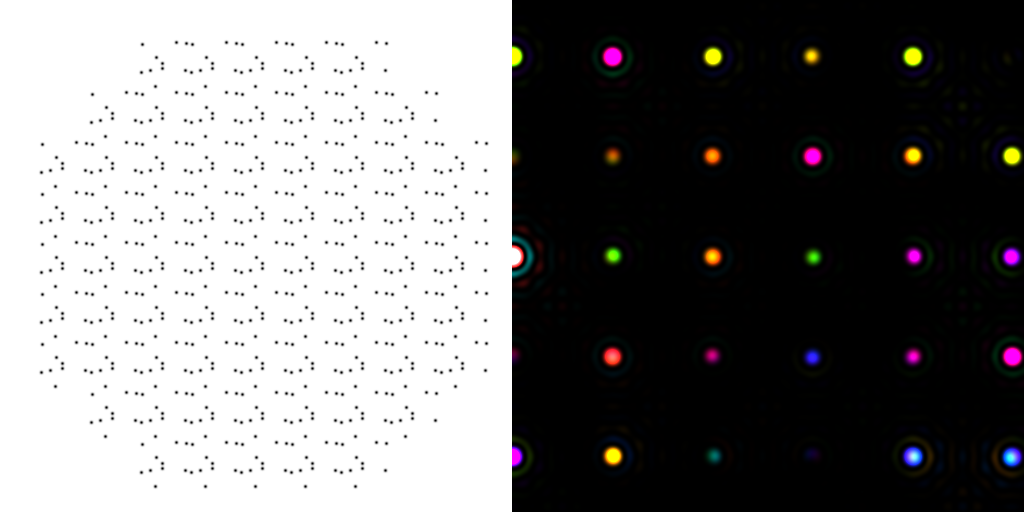 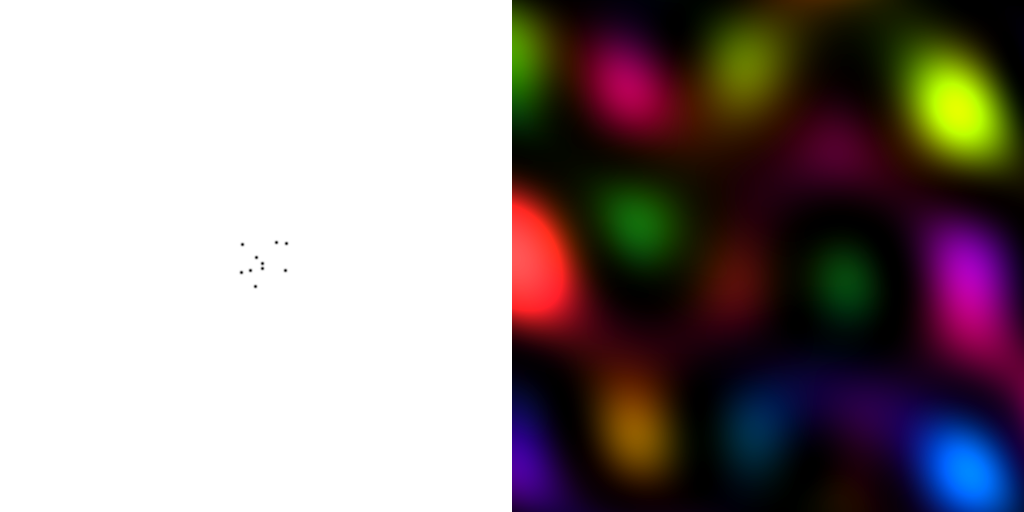 +
scattering from a structure
colored by phase
sample
detector
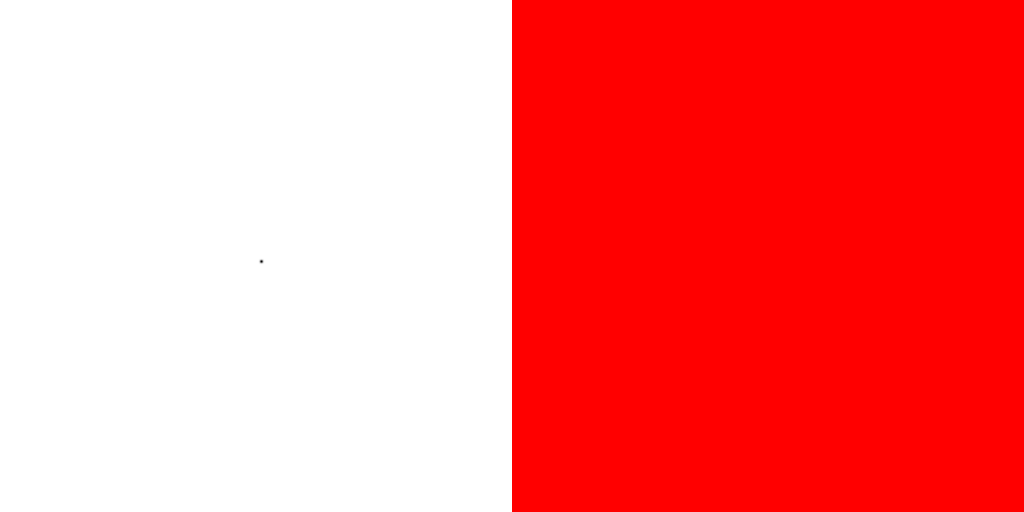 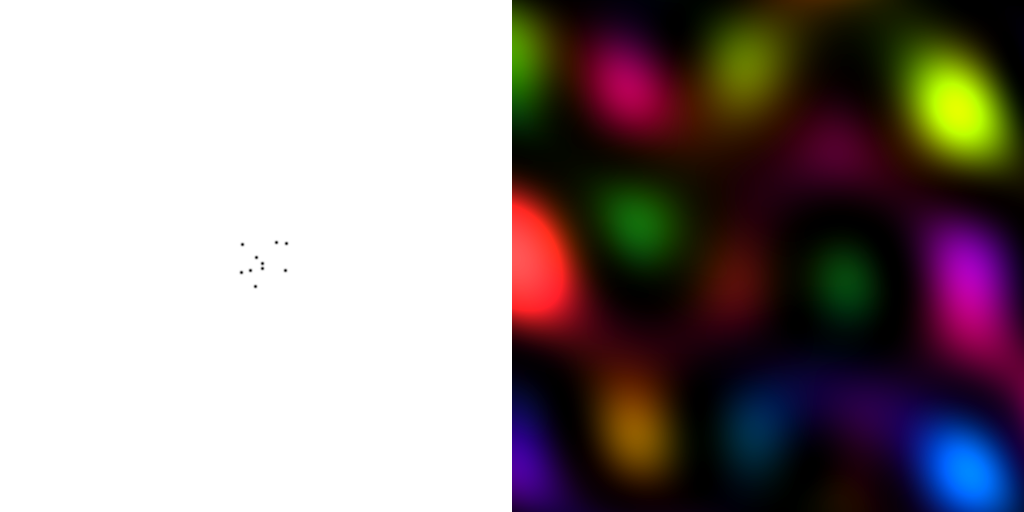 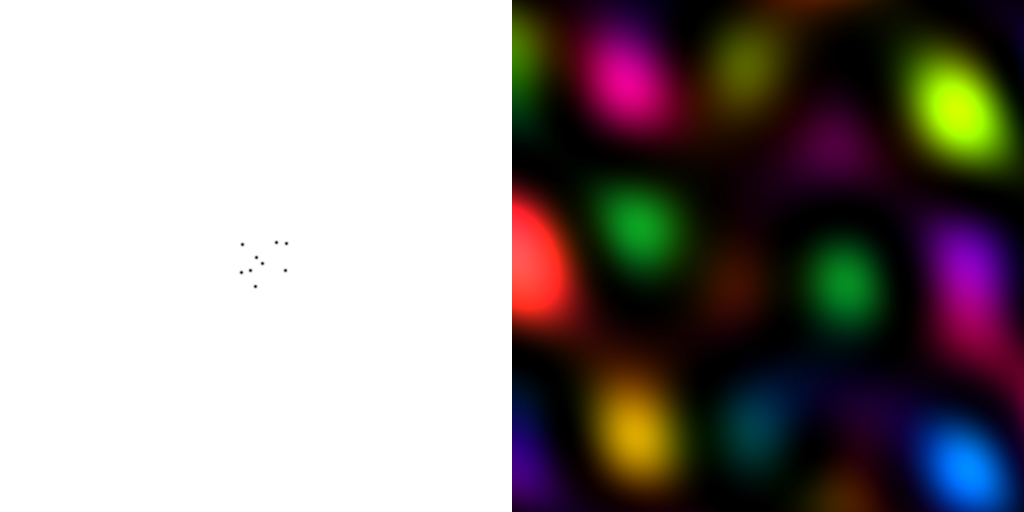 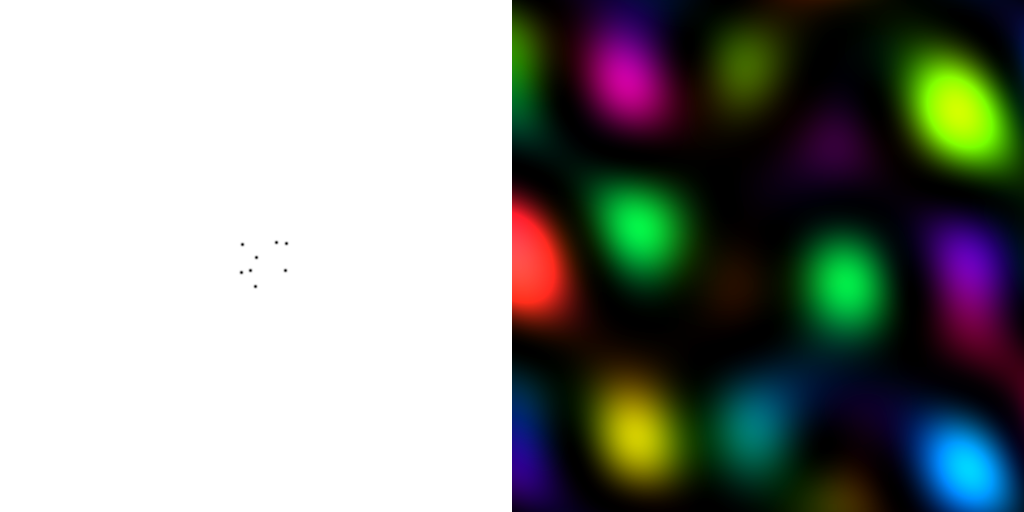 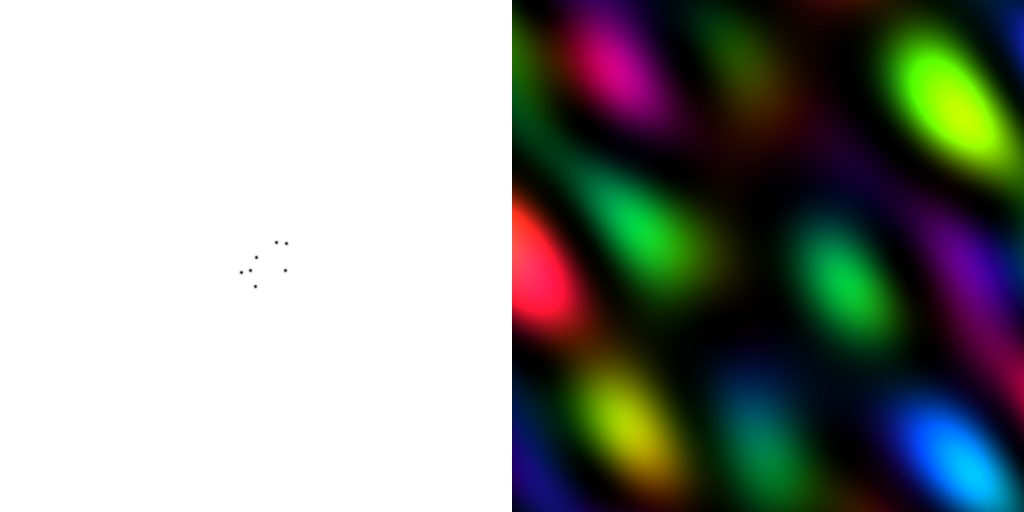 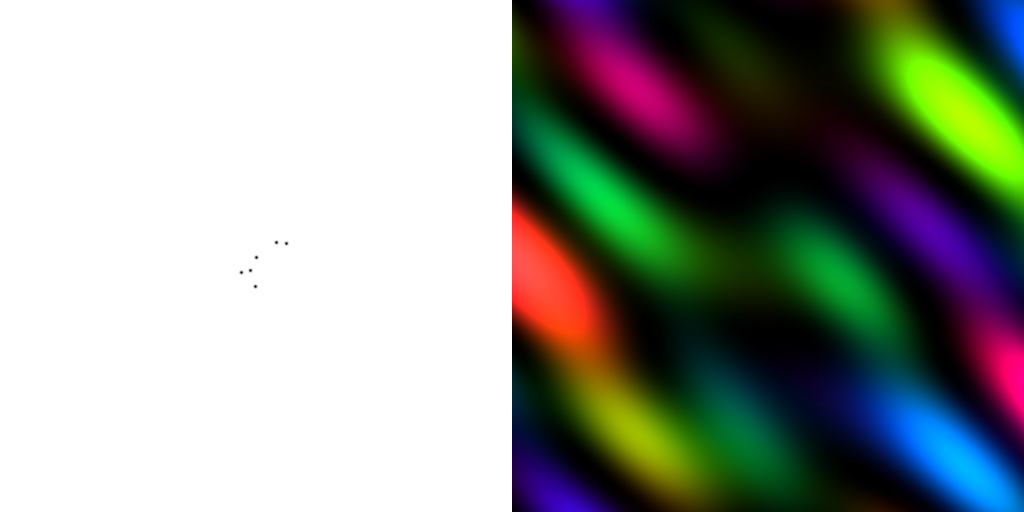 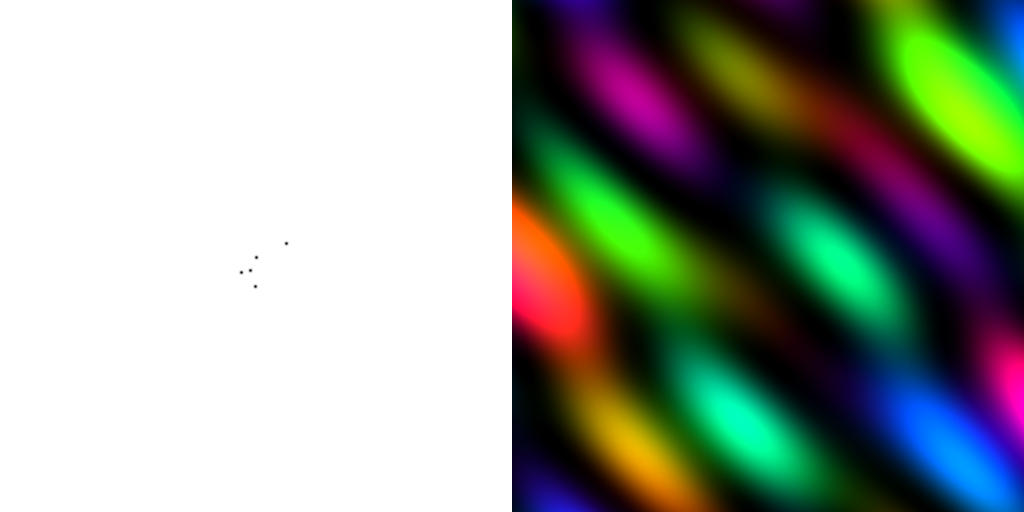 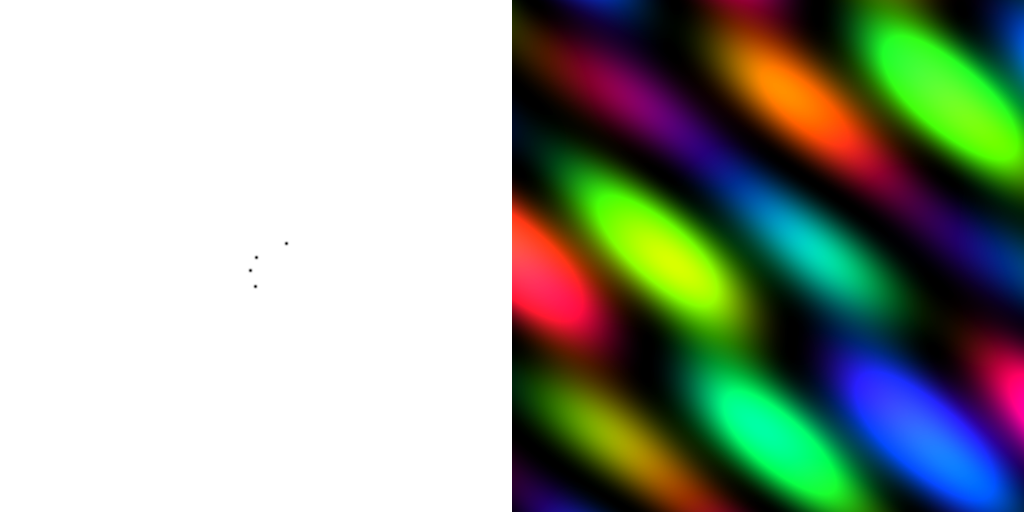 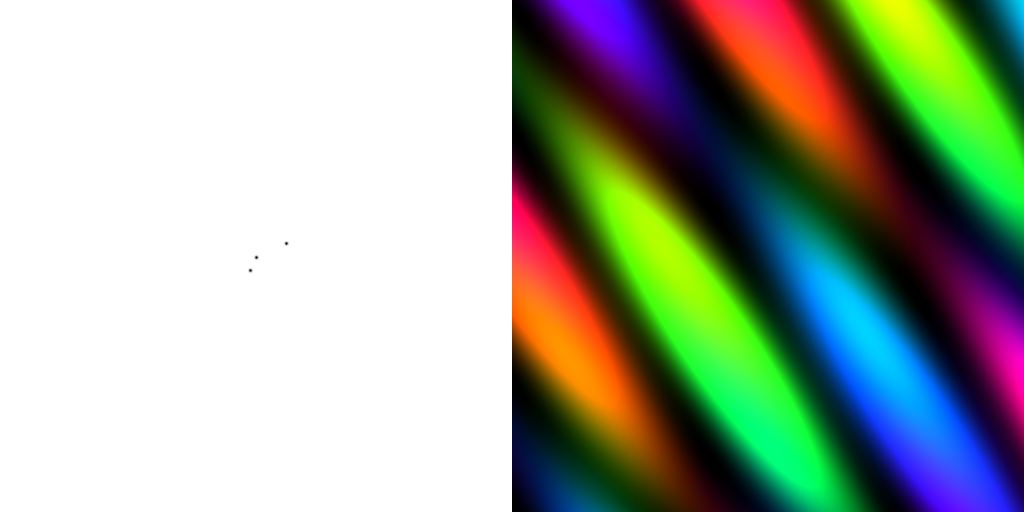 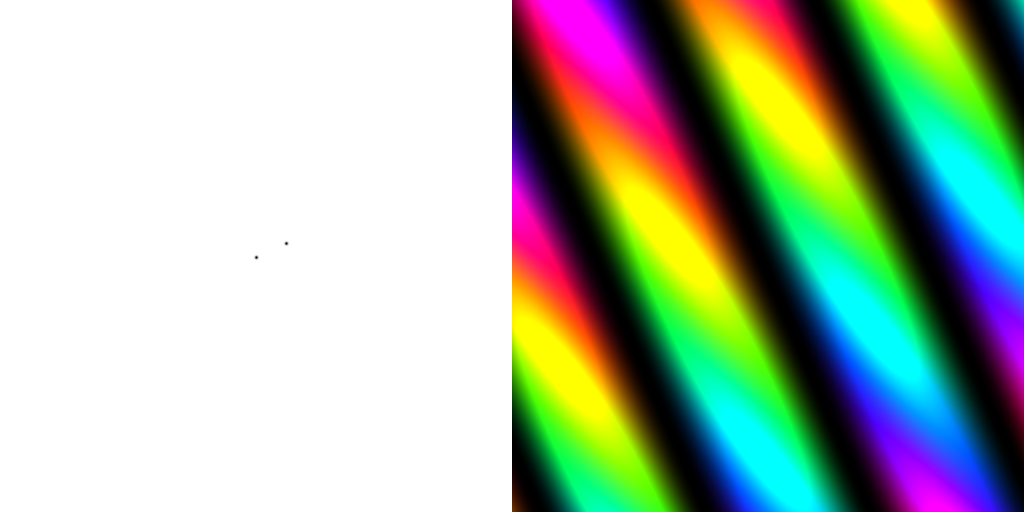 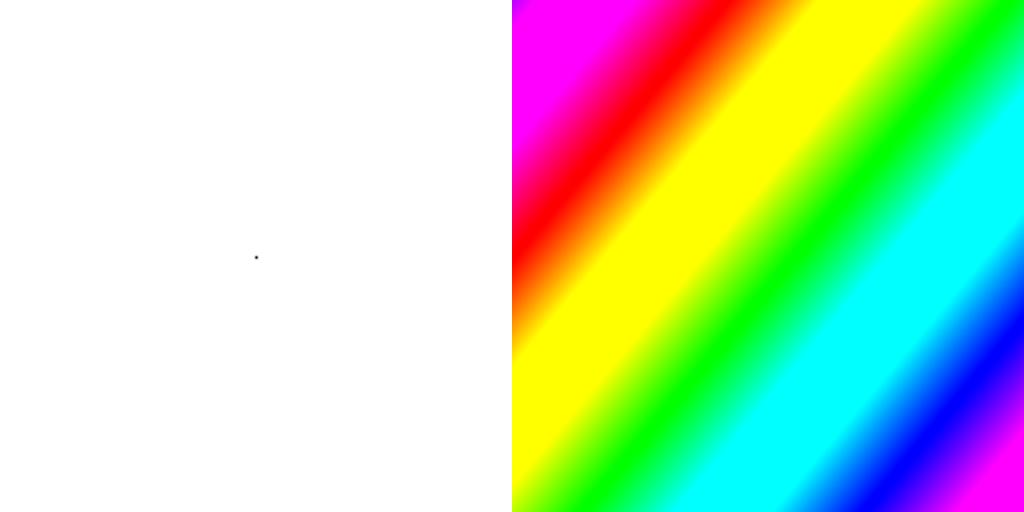 +
Diffraction from a 3D lattice
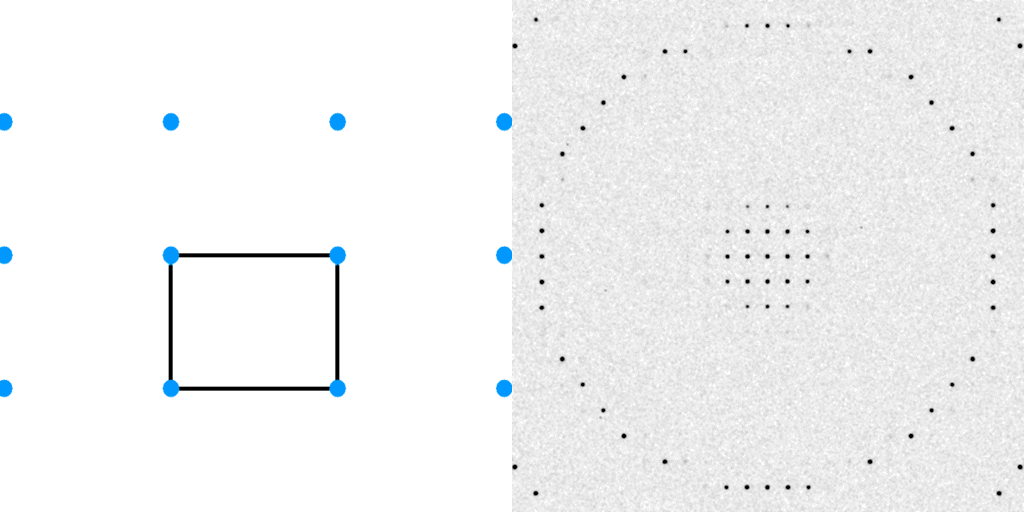 +
real space
reciprocal space
Diffraction from a 3D lattice
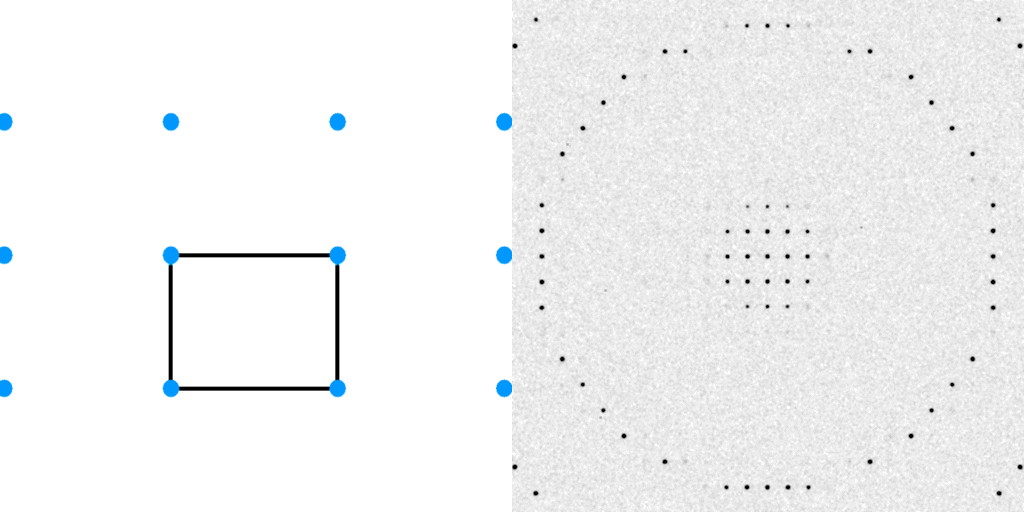 +
real space
reciprocal space
Diffraction from a 3D lattice
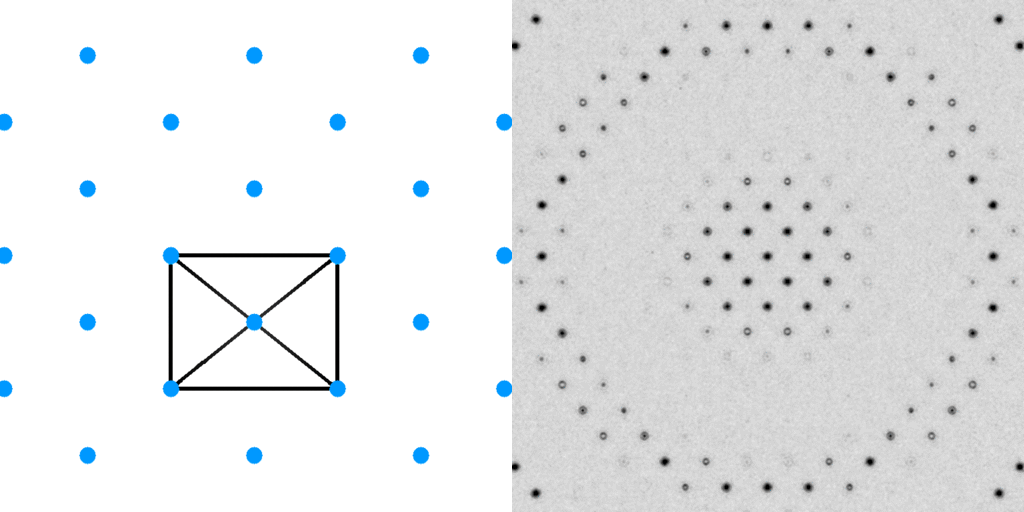 +
+
real space
reciprocal space
Diffraction from a 3D lattice
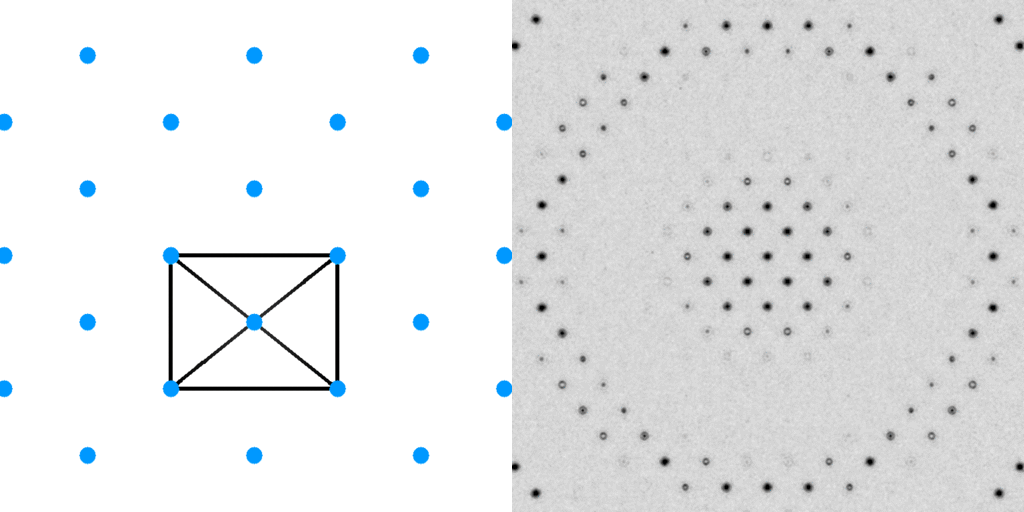 +
+
real space
reciprocal space
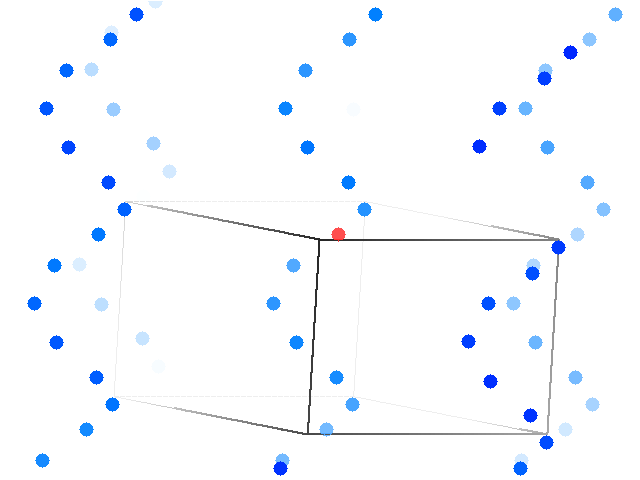 6-fold screw operator (hexagonal)
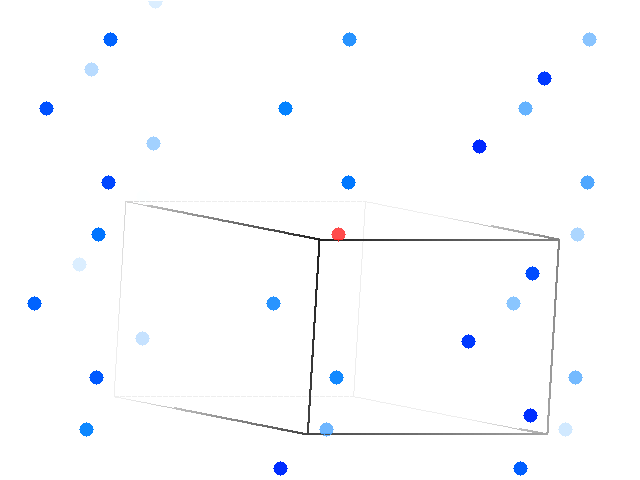 3-fold screw operator (trigonal)
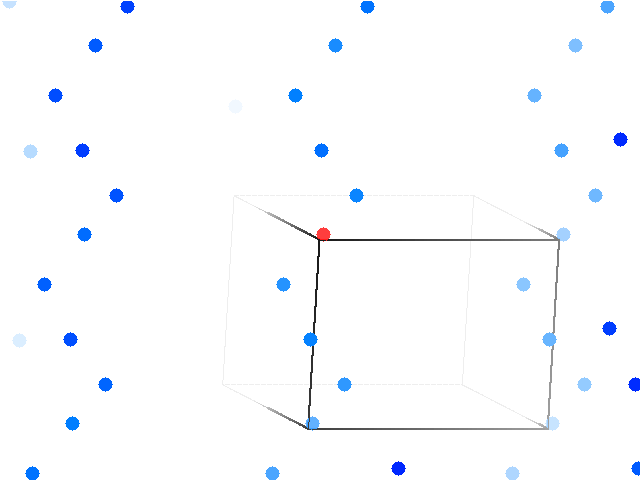 4-fold screw operator (tetragonal)
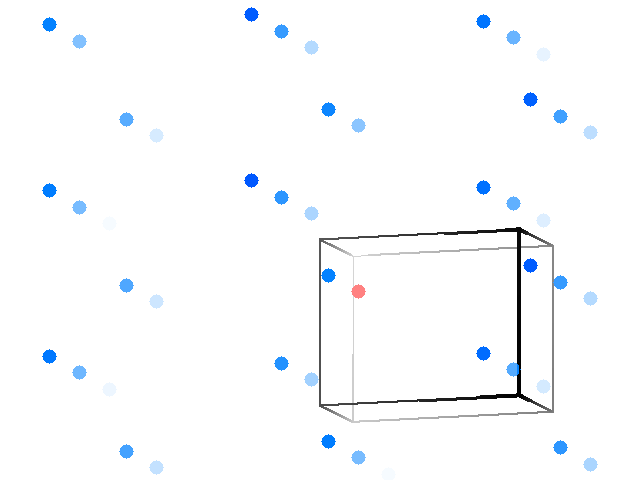 2-fold screw operator
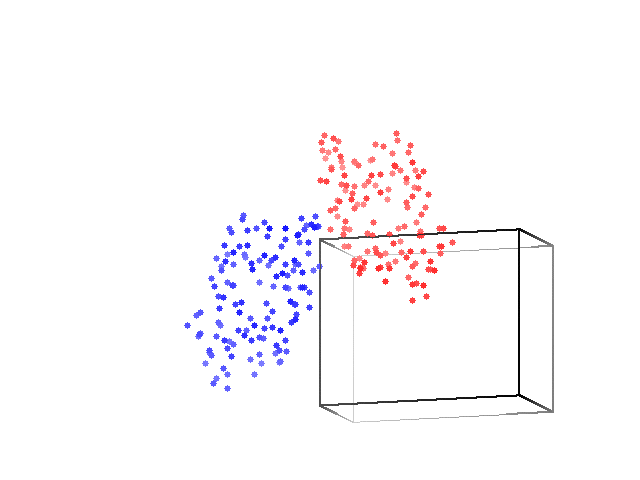 2-fold screw operator: monoclinic lysozyme
Harker Section of a Patterson
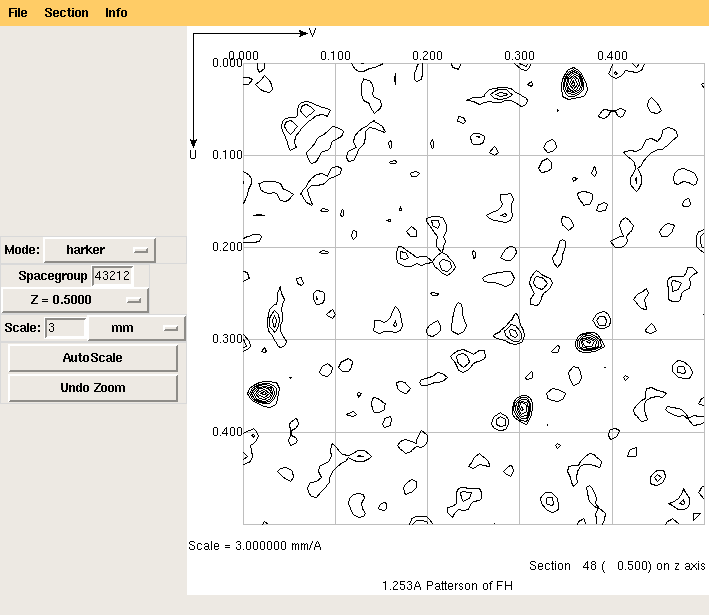 One atom in unit cell
Electron density
Fraction across unit cell
Patterson: one atom
Electron density
Fraction across unit cell
Patterson: one atom
Electron density
Fraction across unit cell
Patterson: one atom
Electron density
Fraction across unit cell
Patterson: two atoms
Electron density
Fraction across unit cell
Patterson: two atoms
Electron density
Fraction across unit cell
Patterson: three atoms
Electron density
Fraction across unit cell
Patterson: three atoms
Better resolution!
Electron density
Fraction across unit cell
Patterson: five atoms
Electron density
Fraction across unit cell
Patterson: five atoms
Electron density
Fraction across unit cell
Patterson: five atoms + 3-fold symmetry
Electron density
Fraction across unit cell
Patterson: five atoms + 3-fold symmetry
Electron density
Fraction across unit cell
forward Fourier Transform
9 atoms
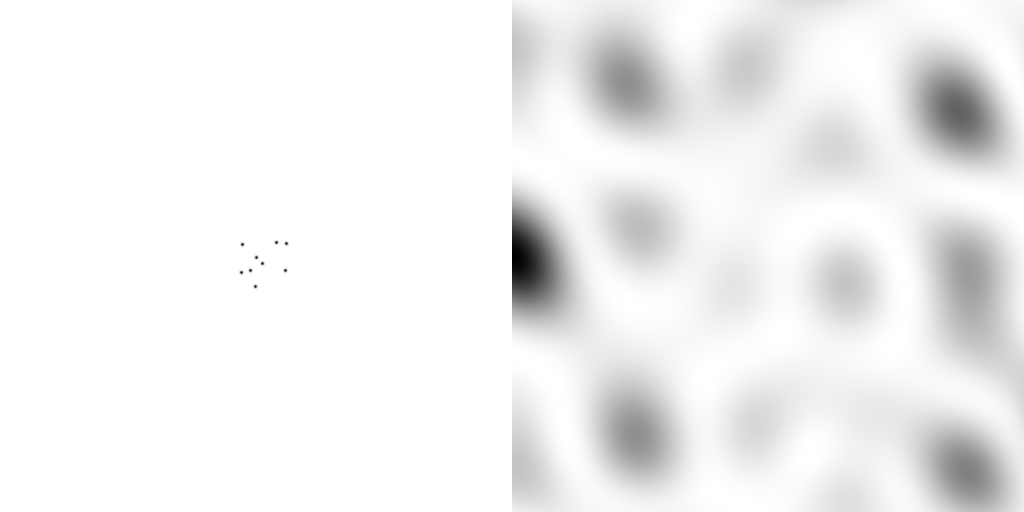 +
forward Fourier Transform
10 atoms
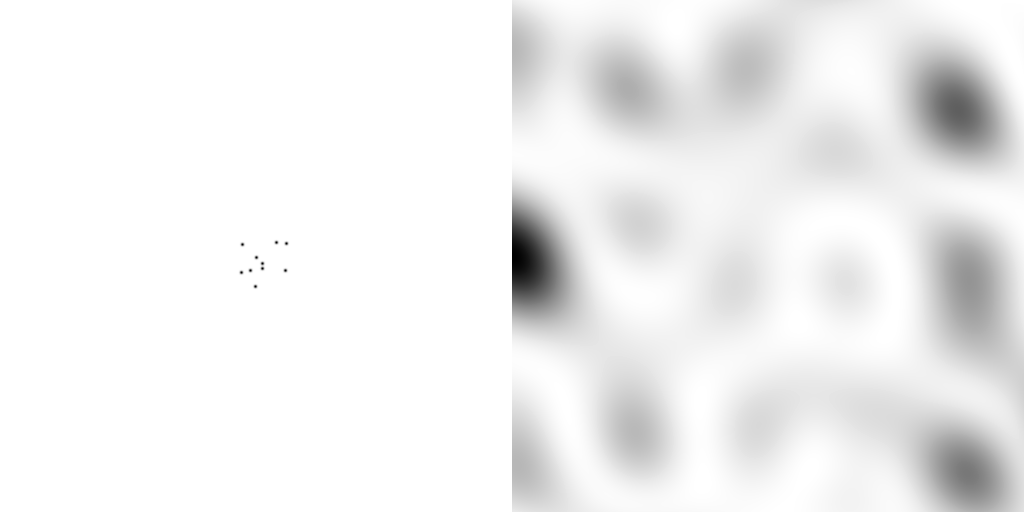 +
Patterson map
10 atoms
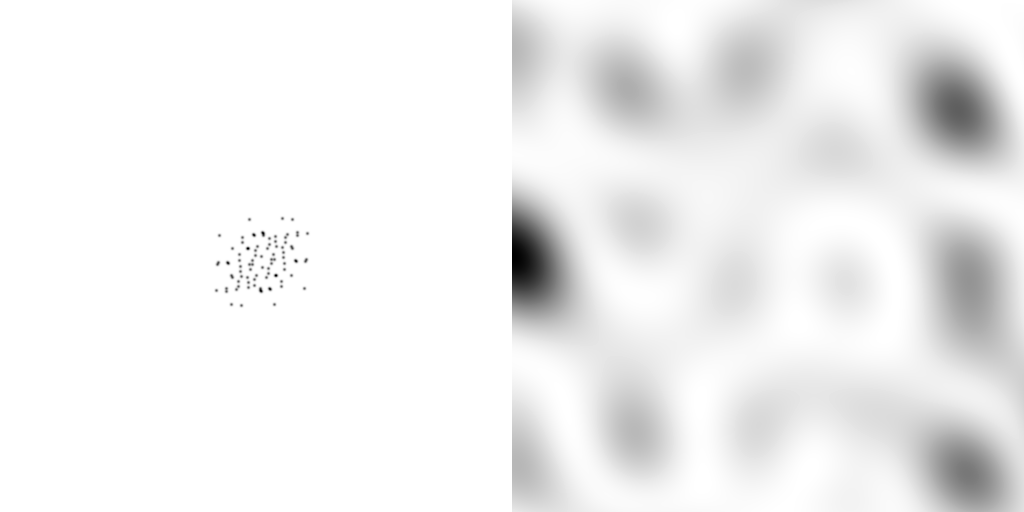 +
Patterson map
9 atoms
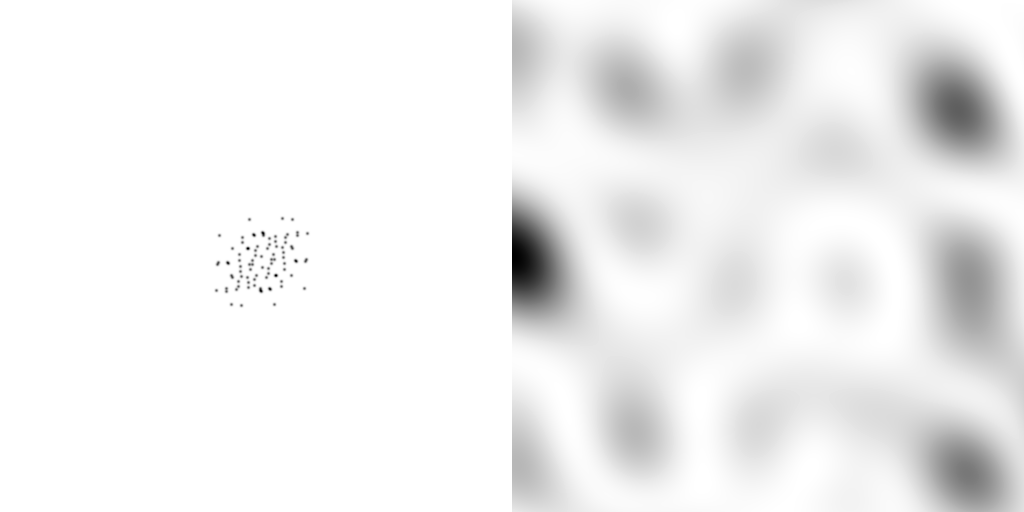 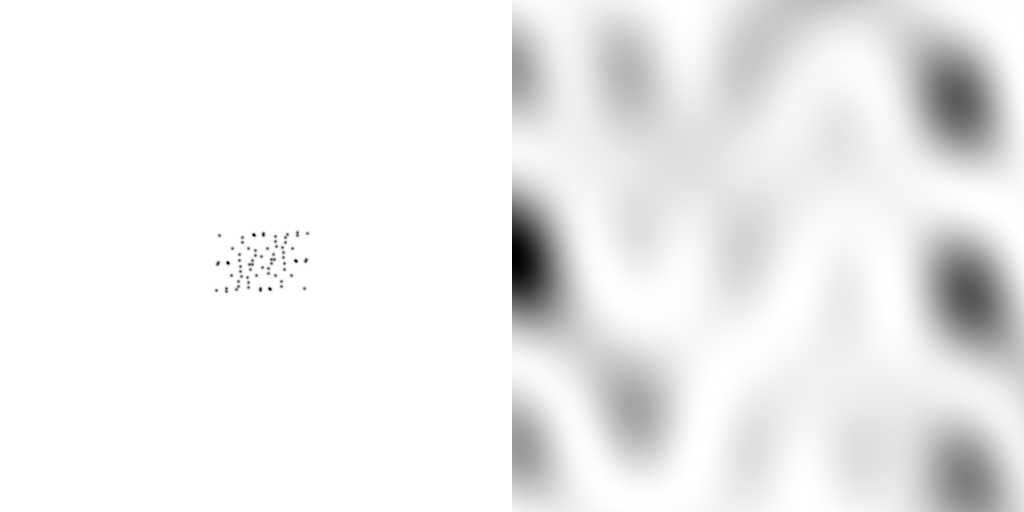 +
Difference Patterson
Still no phases!
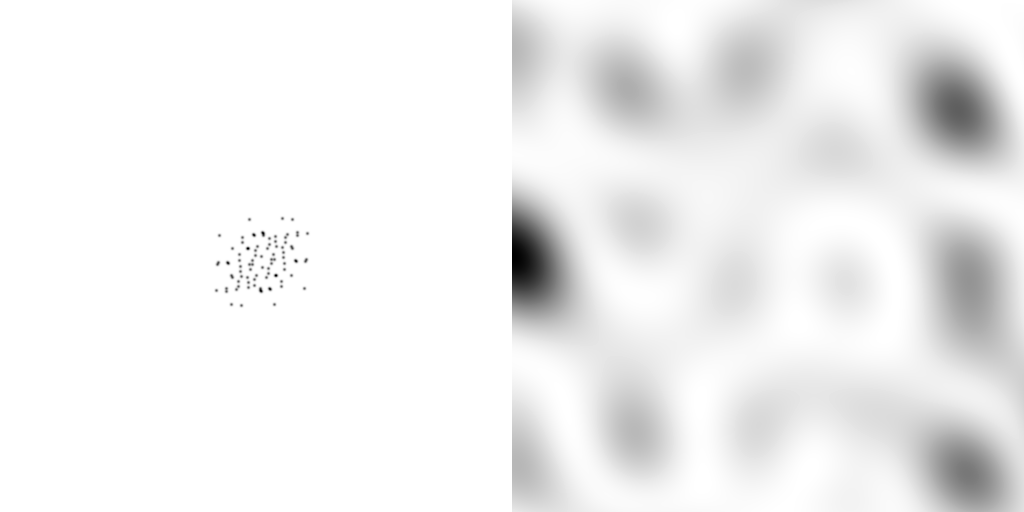 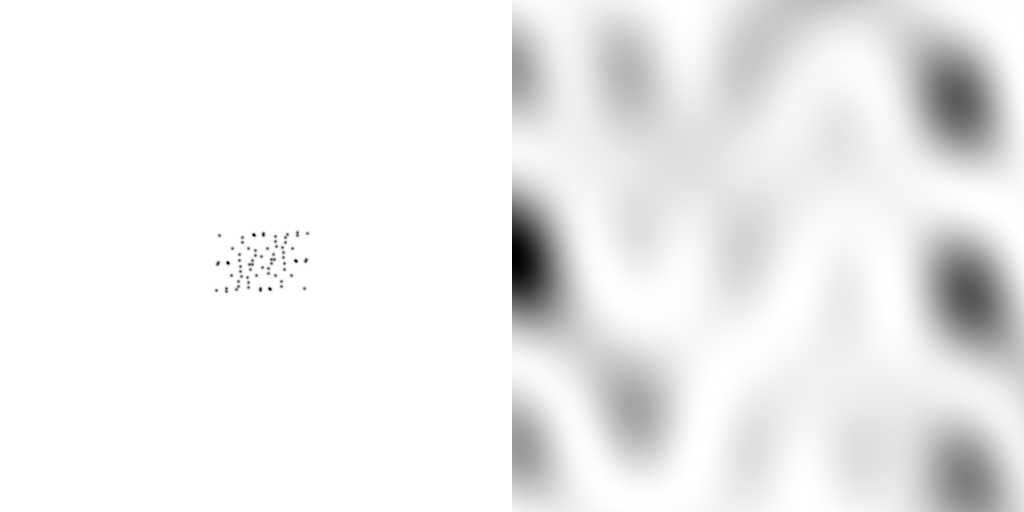 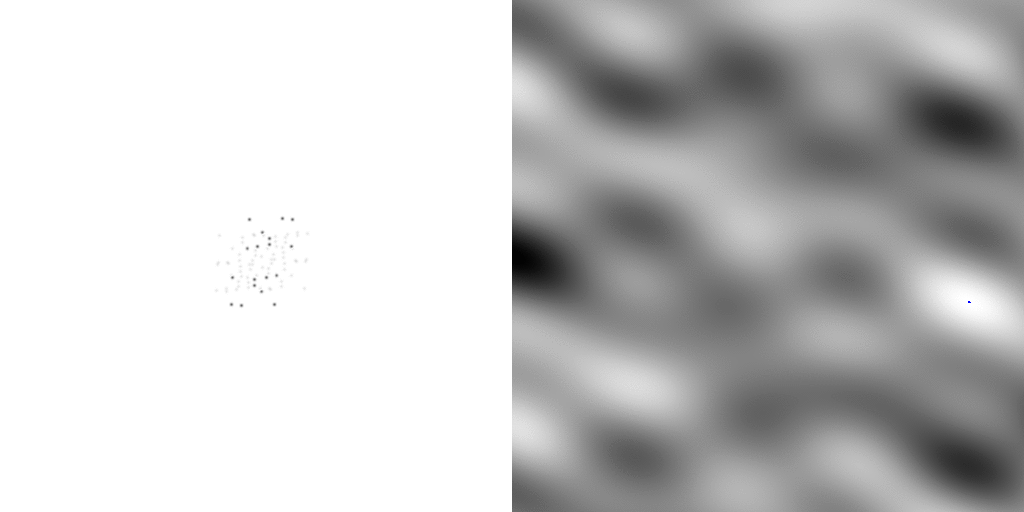 +
forward Fourier Transform
9 atoms
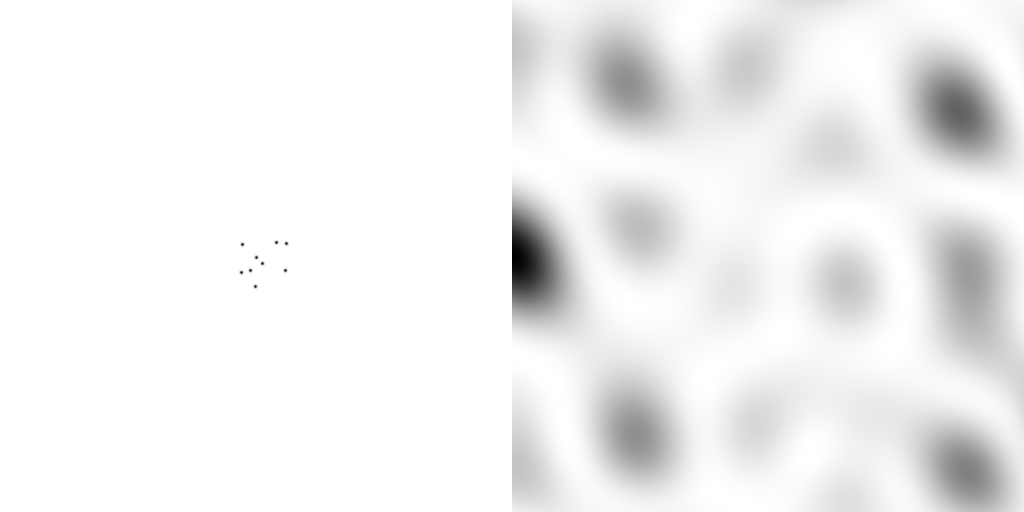 +
Native Patterson
Very useful for identifying pseudo-symmetry
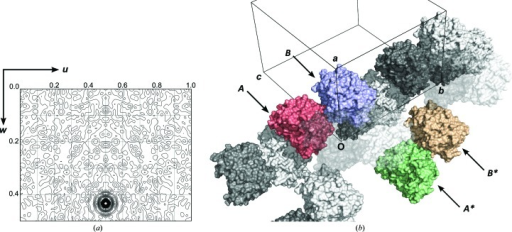 Which ones are supposed to be there?
Pick a PDB entry with similar cell
  Randomize the coordinates
  Assign desired space group
  Calculate Patterson
Which ones are supposed to be there?
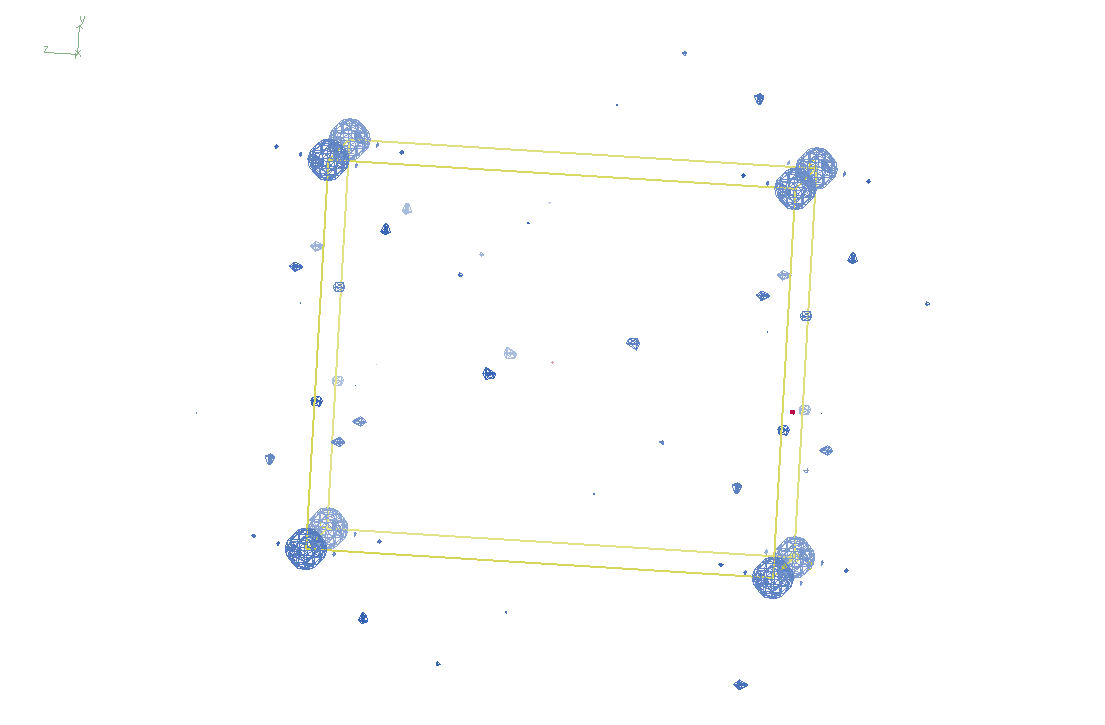 P1
Which ones are supposed to be there?
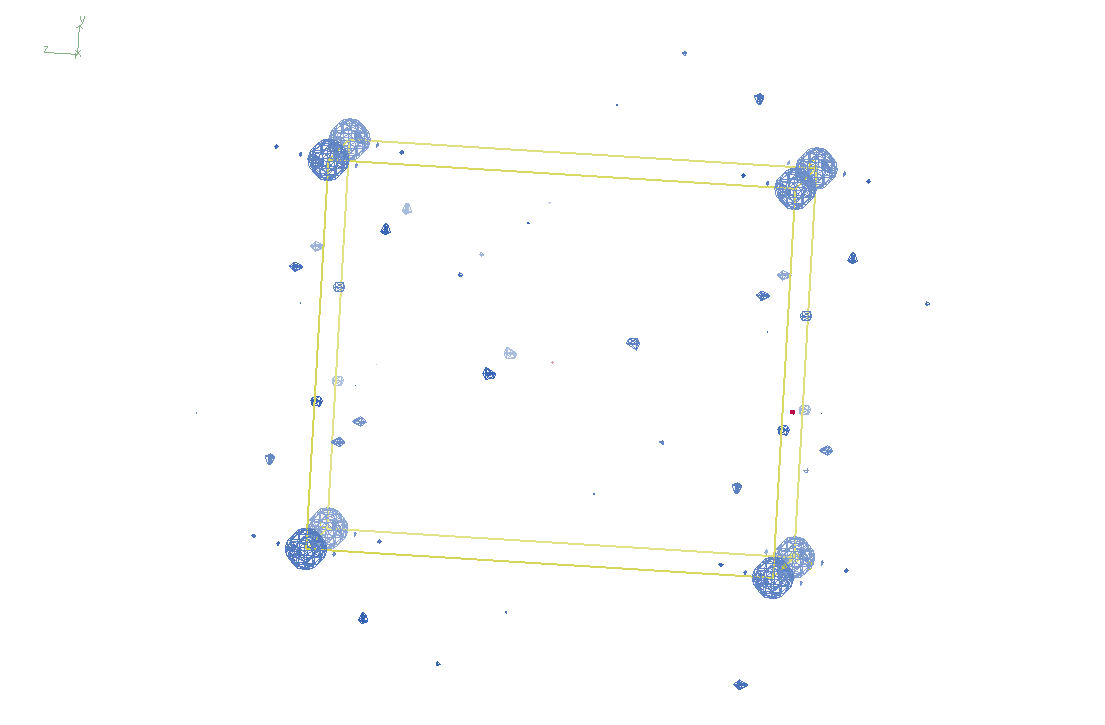 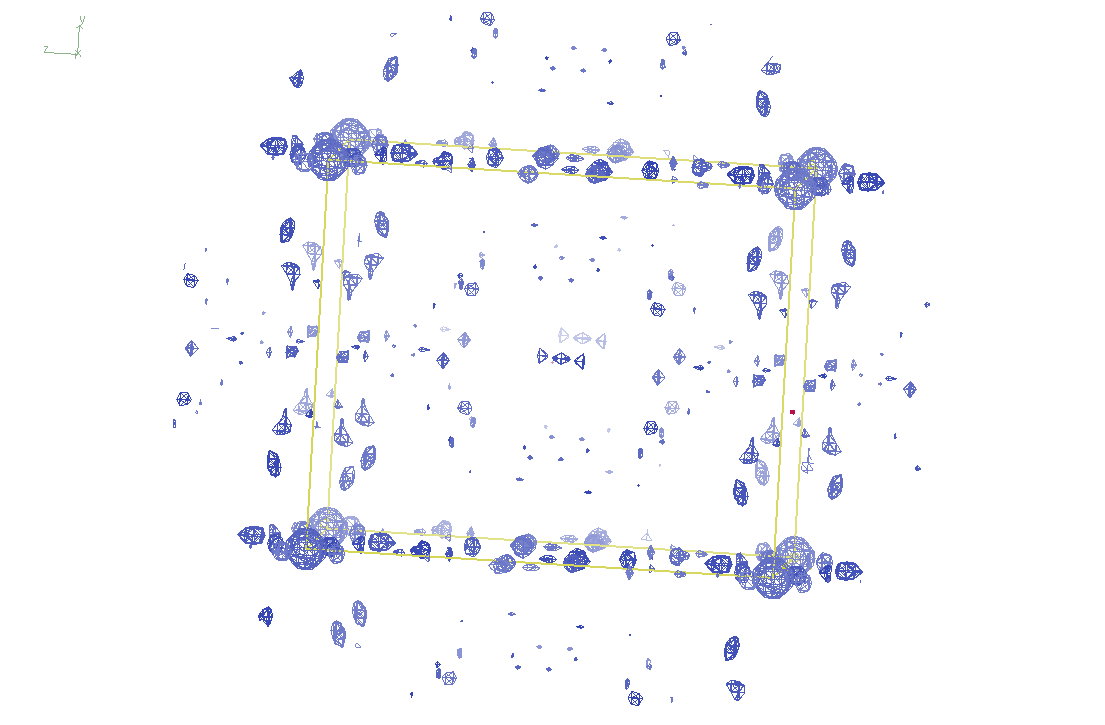 P2
Which ones are supposed to be there?
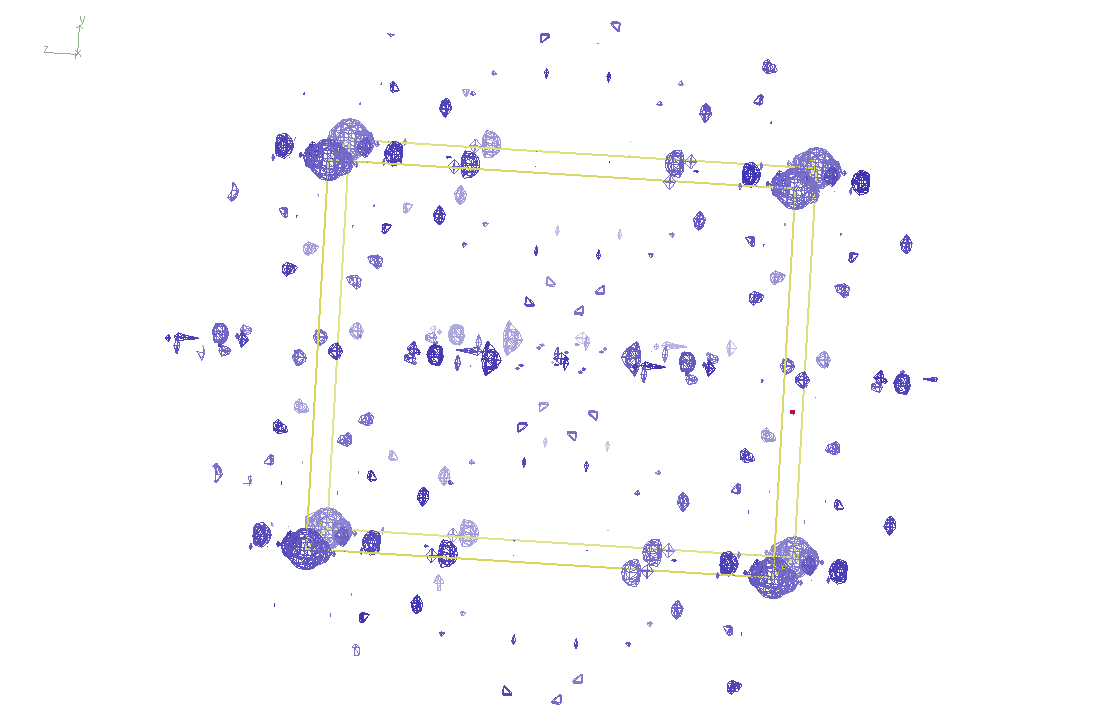 P21
Which ones are supposed to be there?
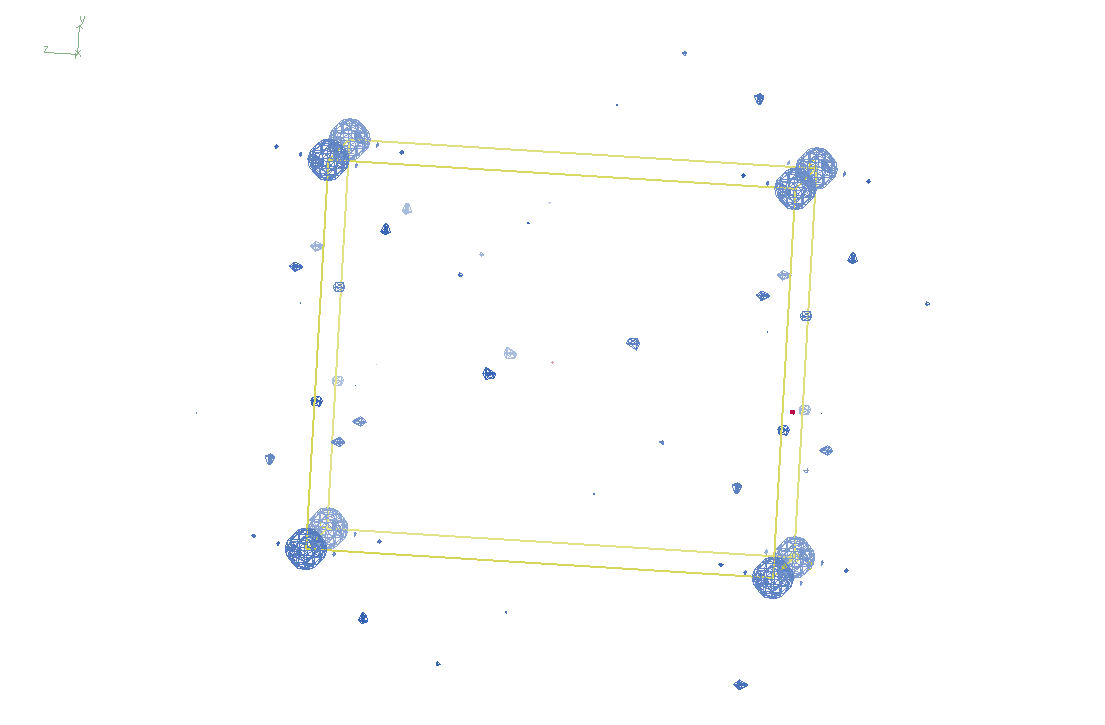 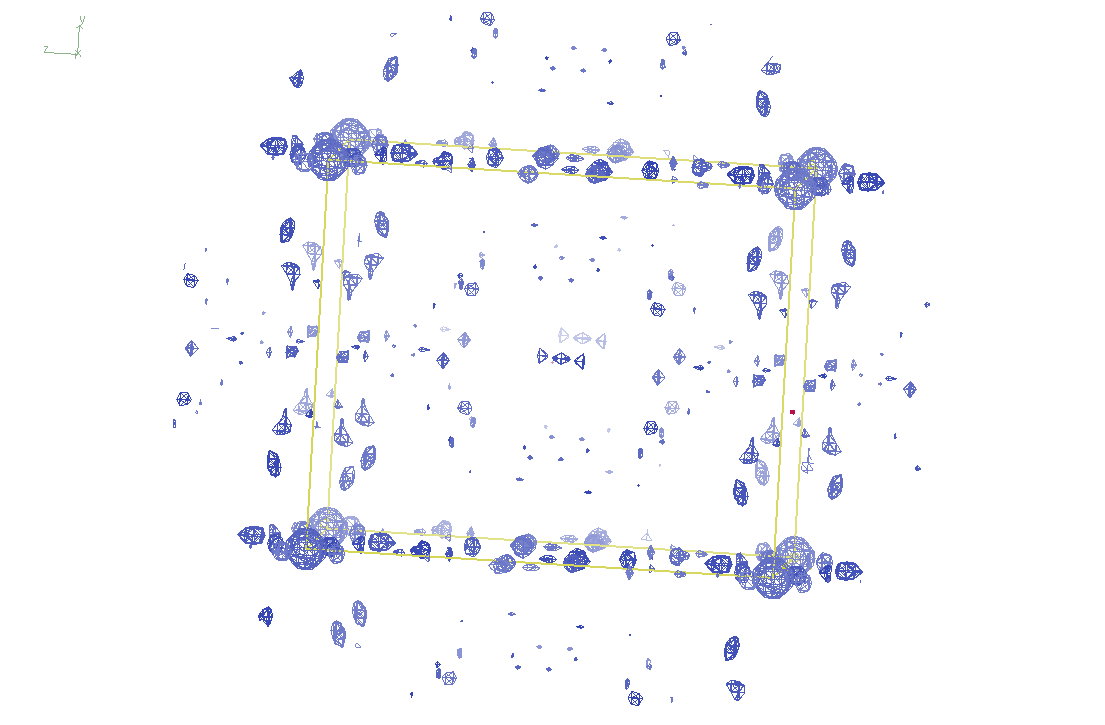 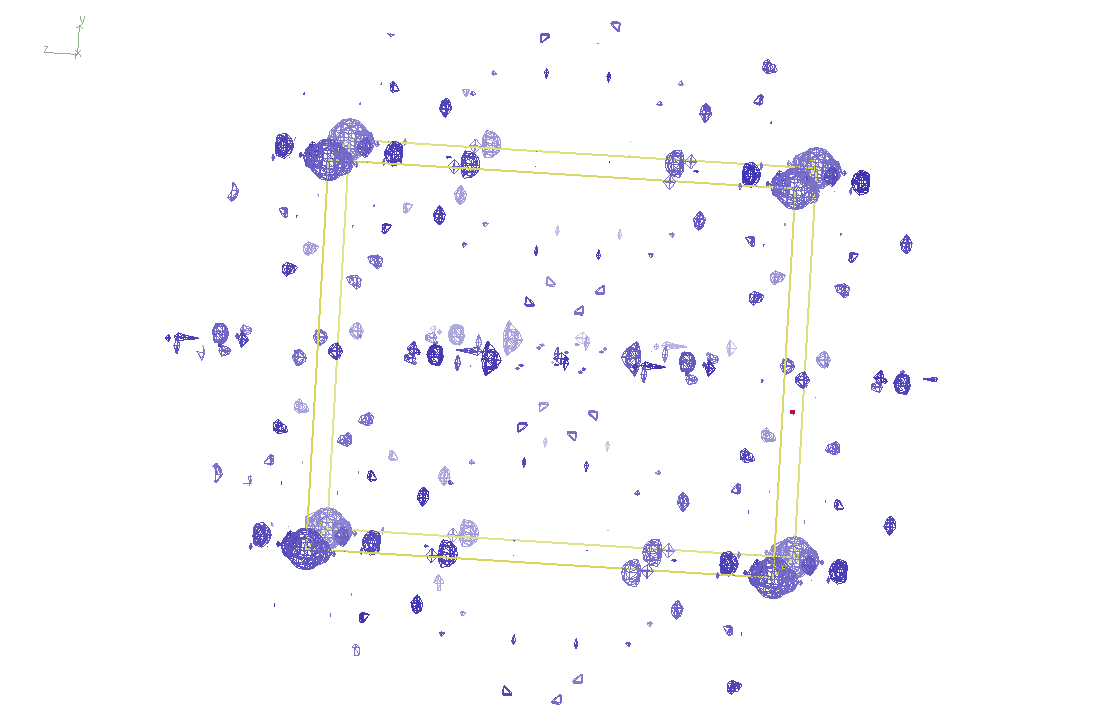 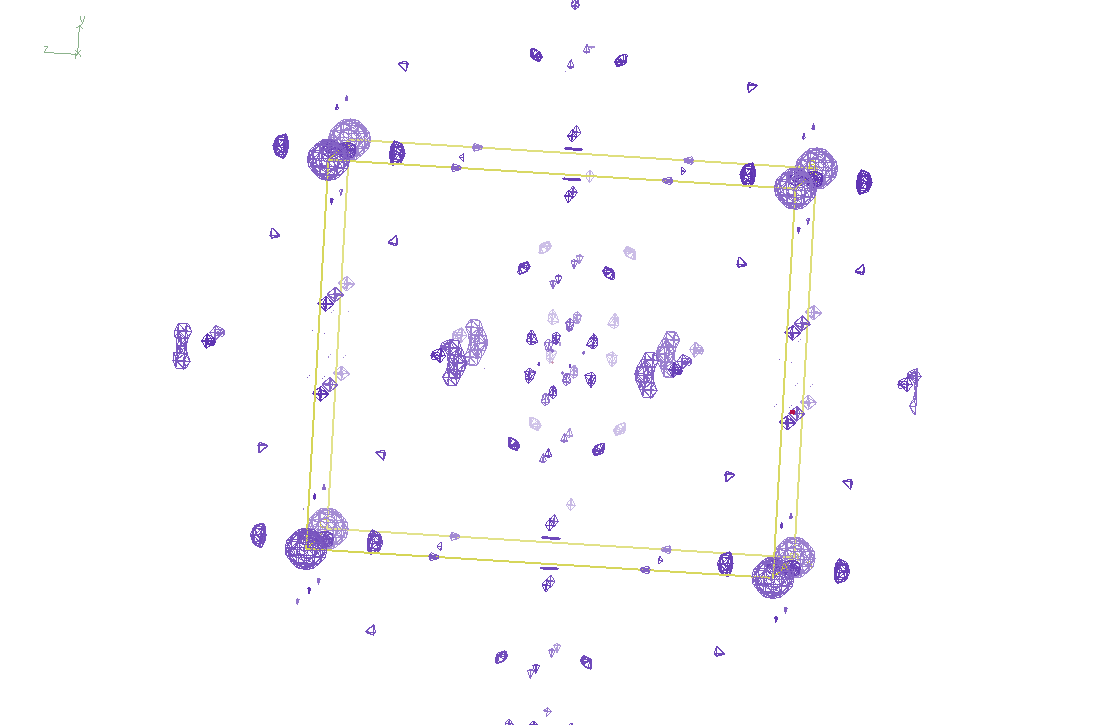 P212121
Which ones are supposed to be there?
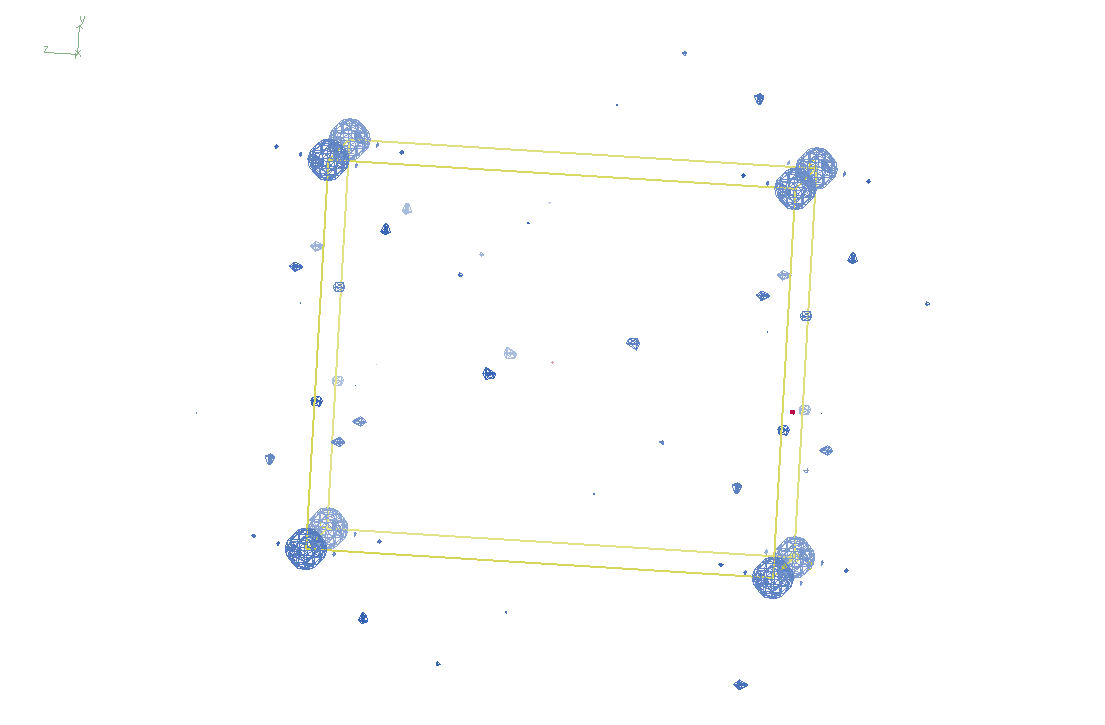 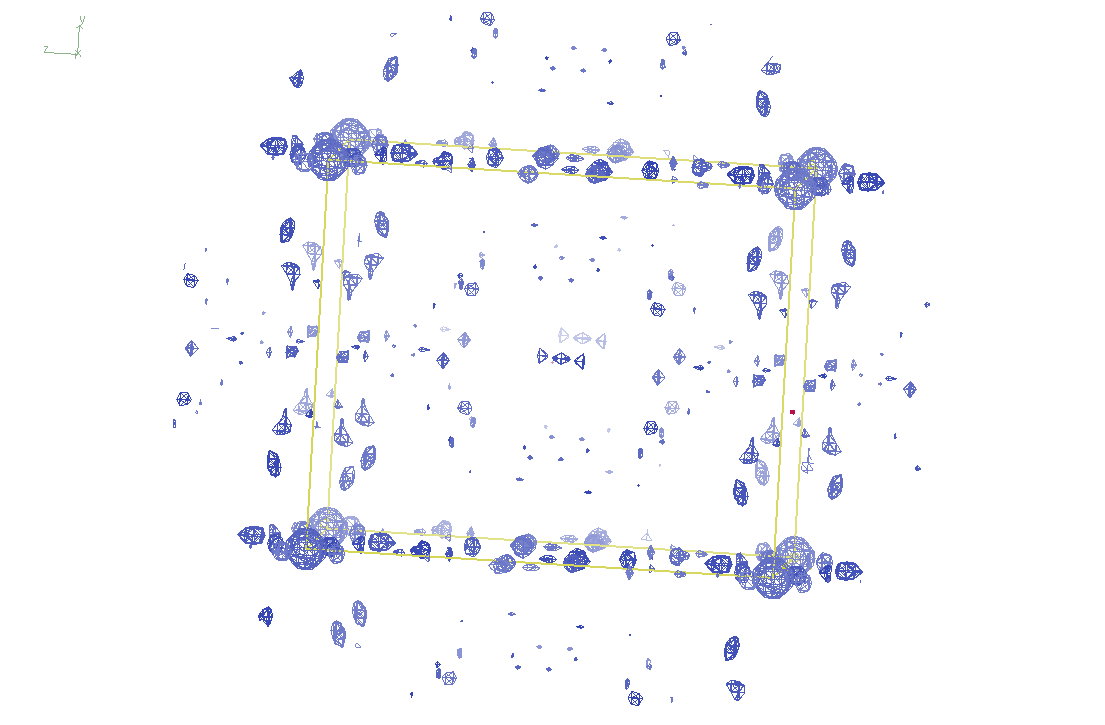 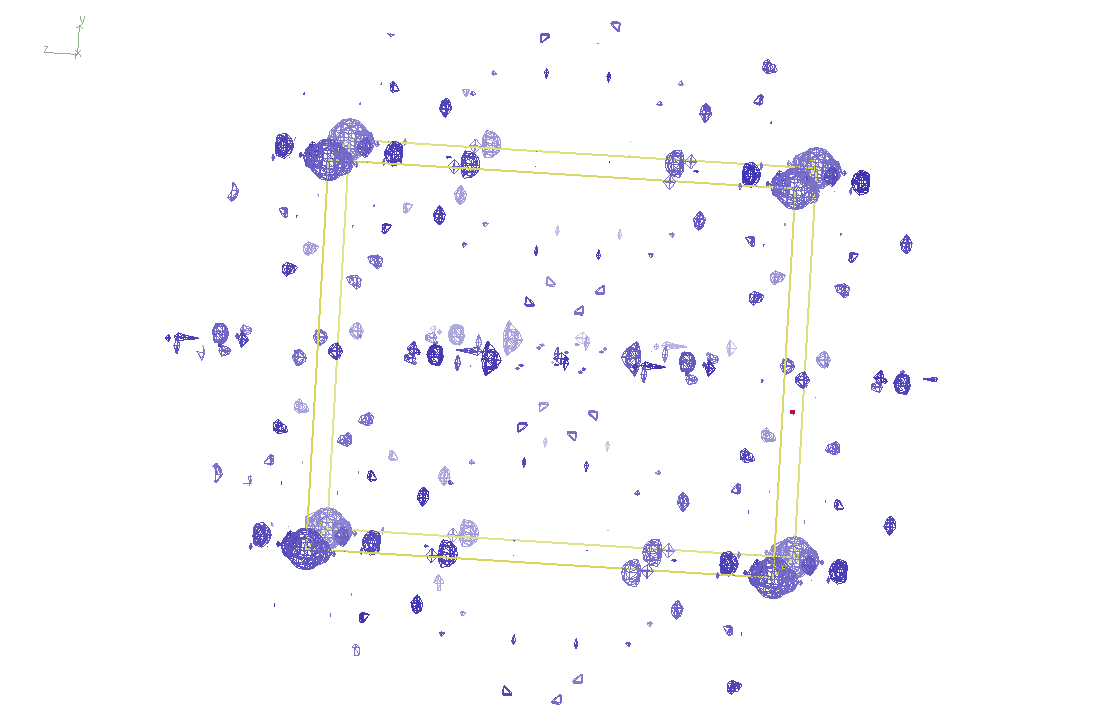 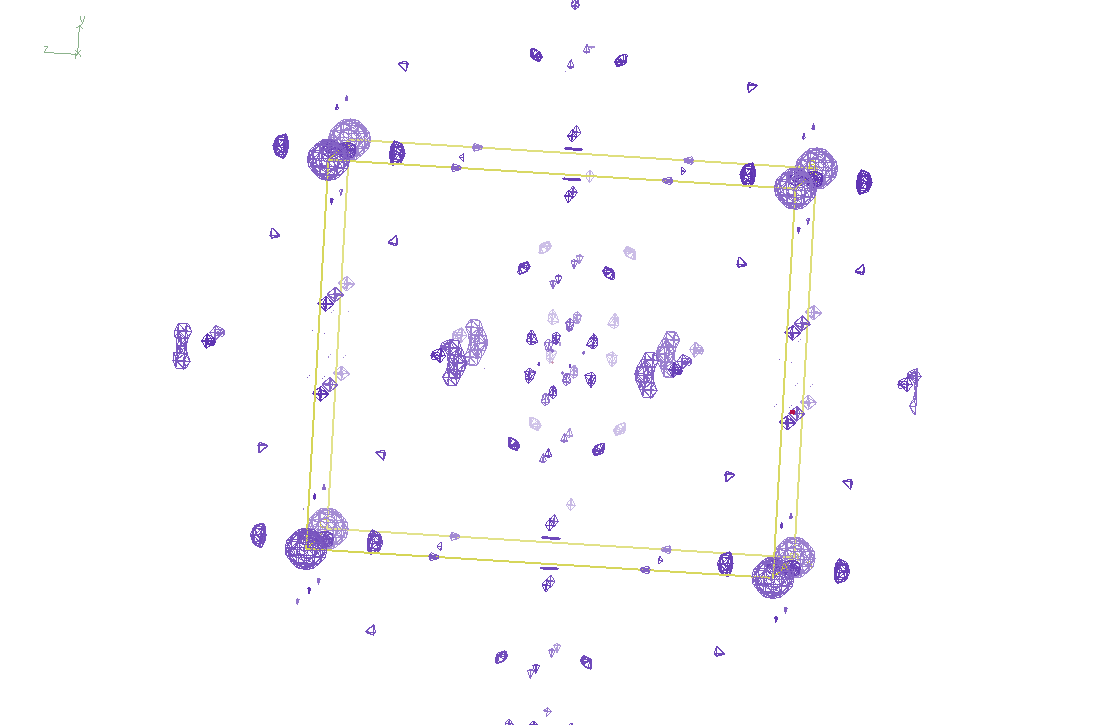 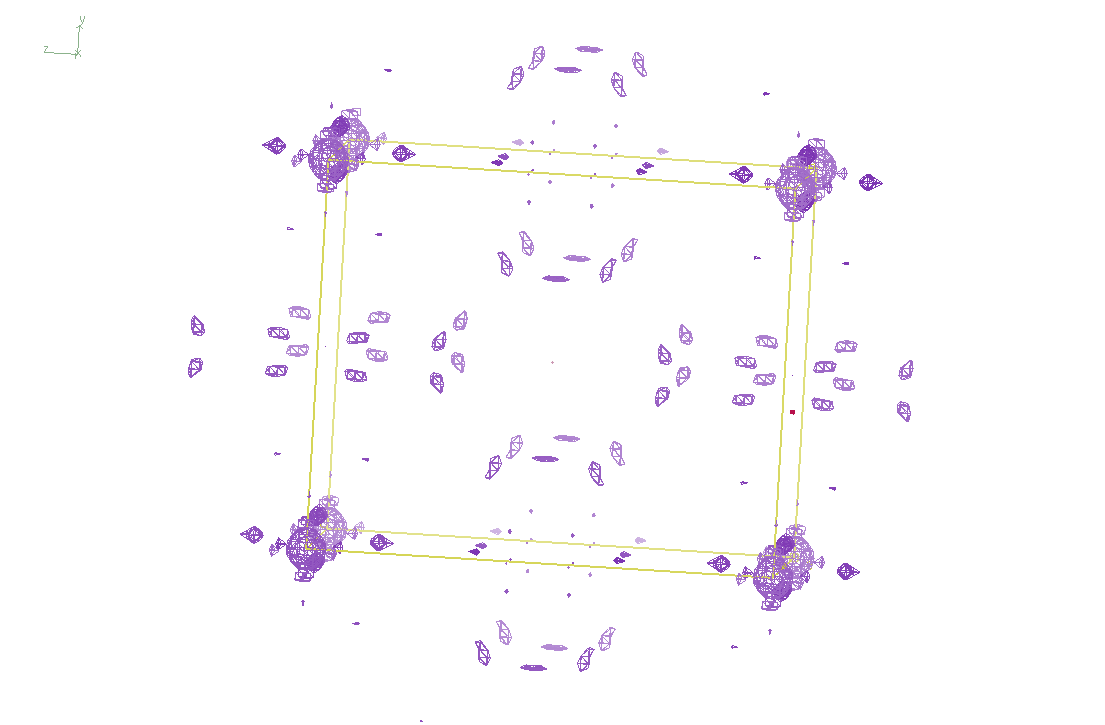 P222
Major Phasing techniques
Molecular Replacement

Multiple Isomorphous Replacement

Anomalous Diffraction

Direct methods
anomalous scattering
detector
x-ray beam
sample
anomalous scattering
x-ray beam
sample
detector
anomalous scattering
detector
x-ray beam
sample
anomalous scattering
x-ray beam
sample
detector
anomalous scattering
x-ray beam
sample
detector
Major Phasing techniques
Molecular Replacement

Multiple Isomorphous Replacement

Anomalous Diffraction

Direct methods
Molecular Replacement
correct structure and intensities
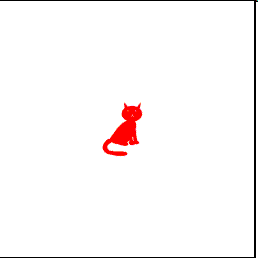 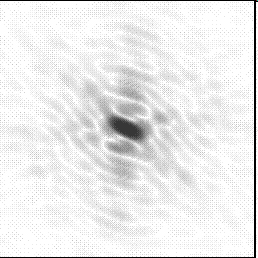 ?
+
http://www.ysbl.york.ac.uk/~cowtan/fourier/coeff.html
Molecular Replacement
use something similar as a starting model
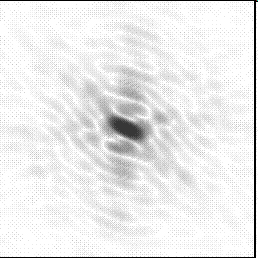 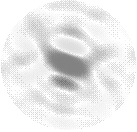 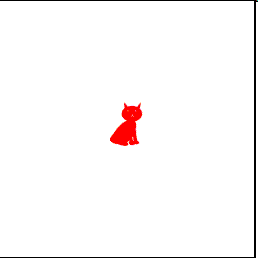 +
Model Building
current model is missing something
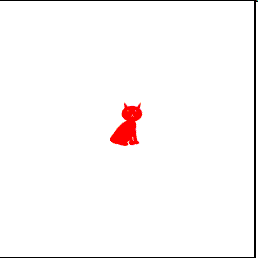 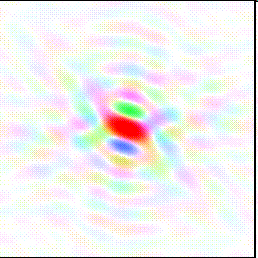 +
Model Building
phases from model
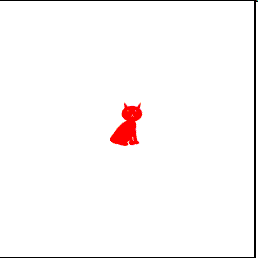 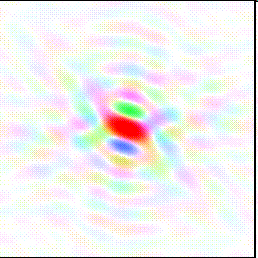 +
Model Building
missing bits show up in “difference map”
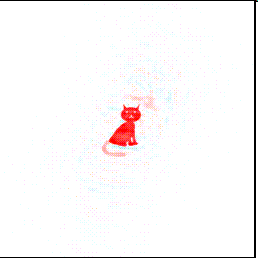 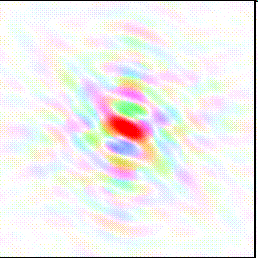 +
Model Building
missing bits show up better in FO + (FO - FC) map
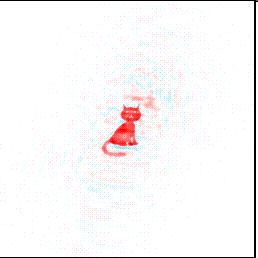 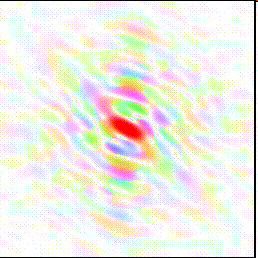 +
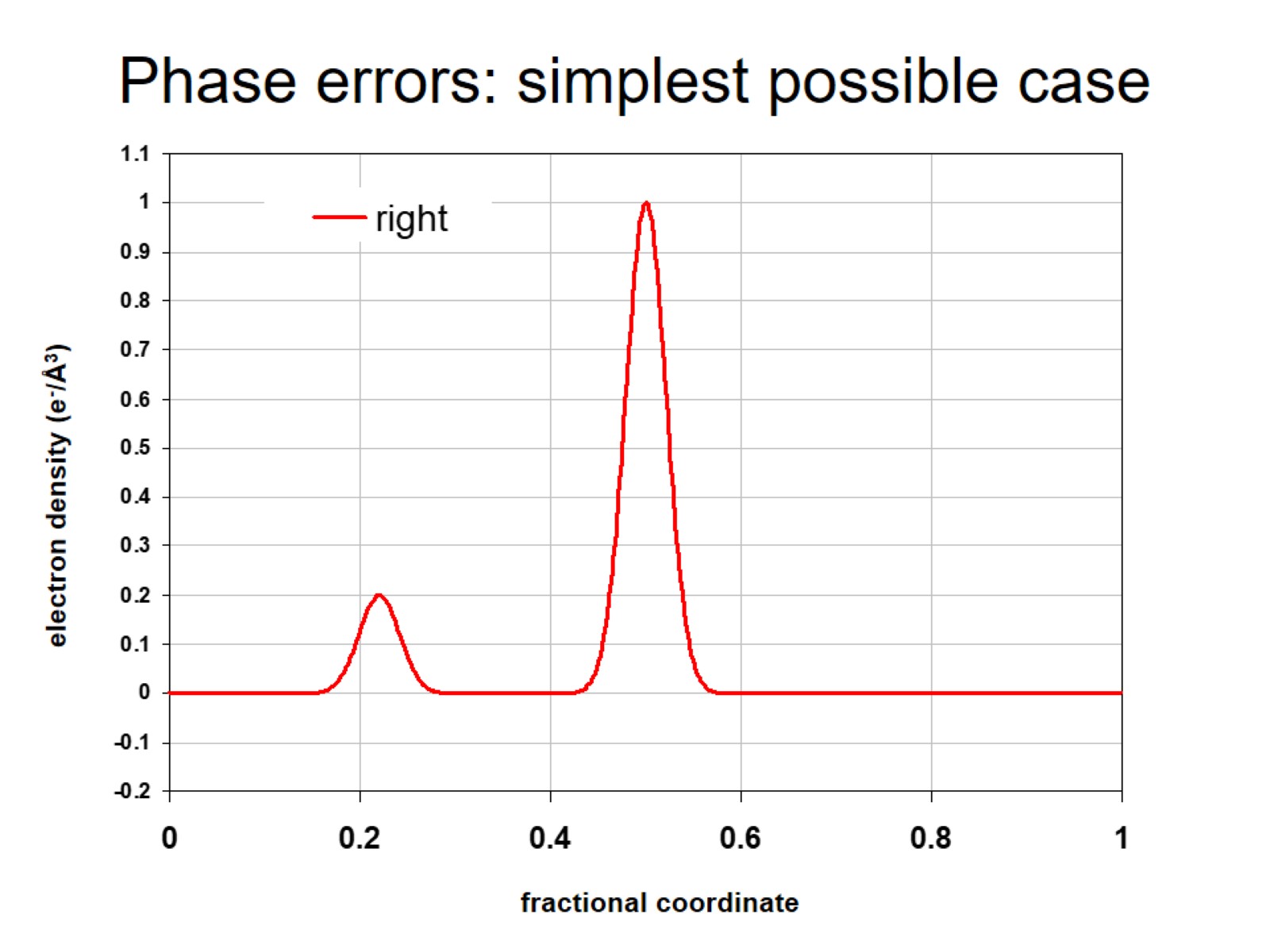 Phase errors: simplest possible case
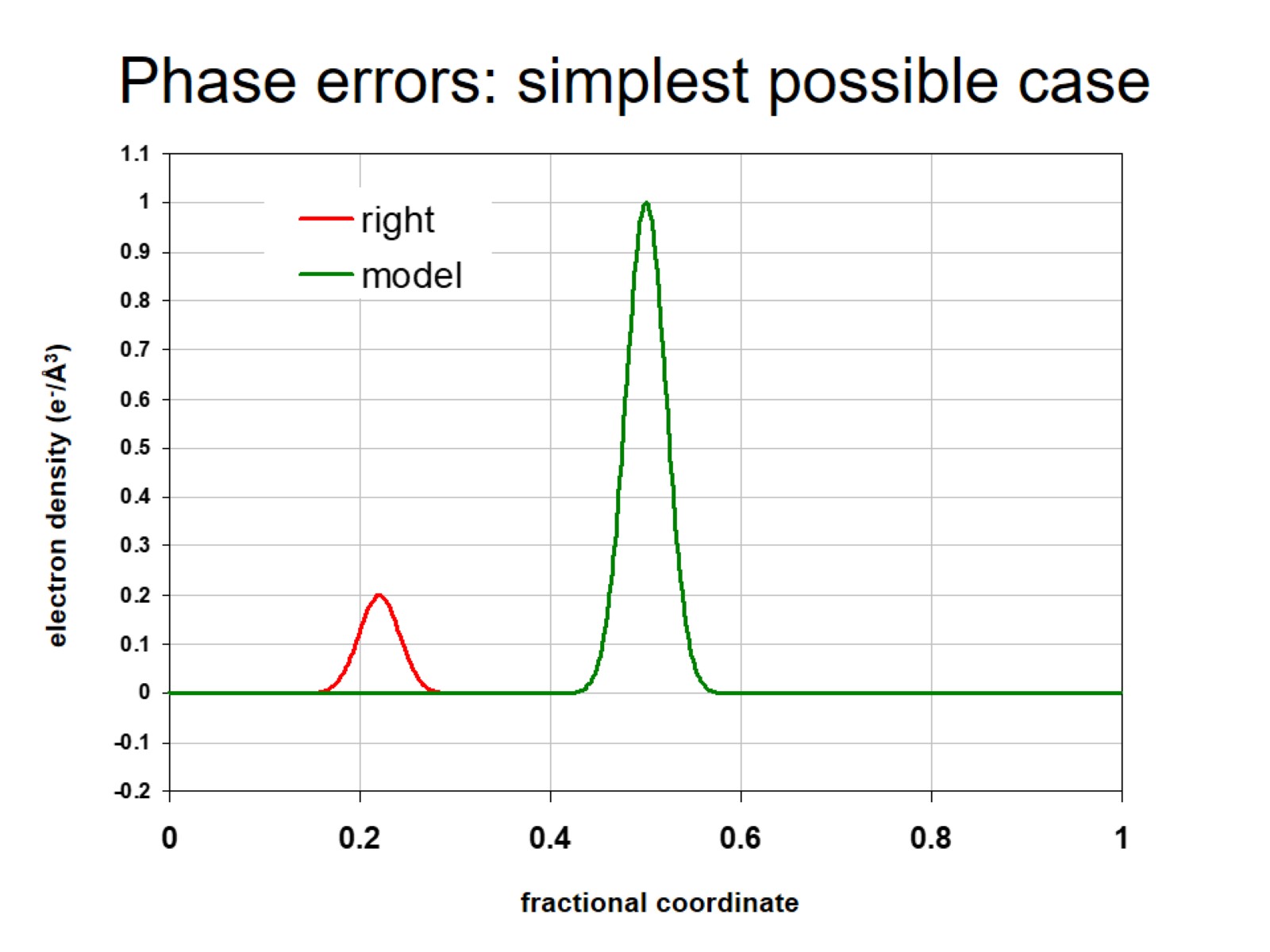 Phase errors: simplest possible case
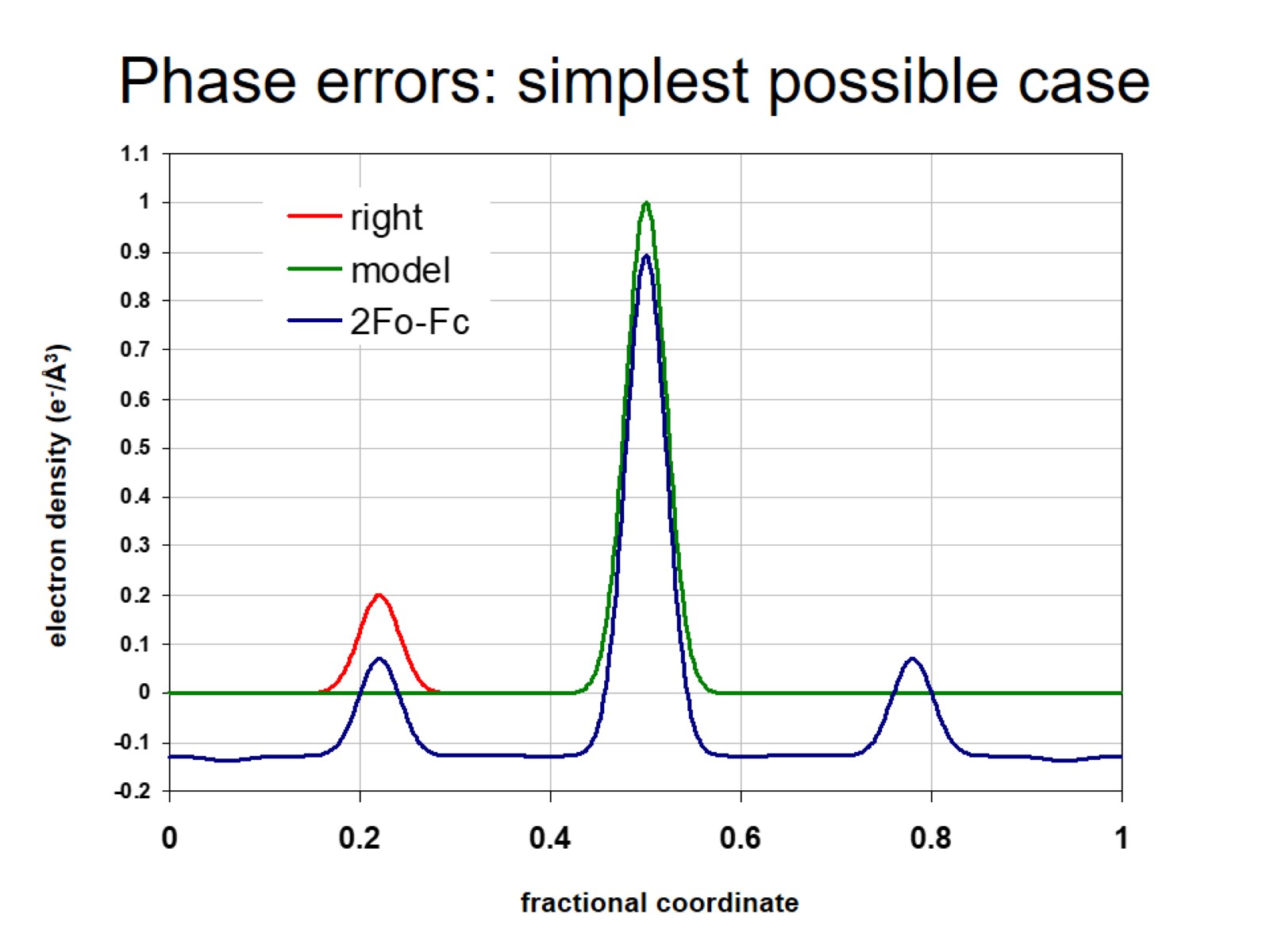 Phase errors: simplest possible case
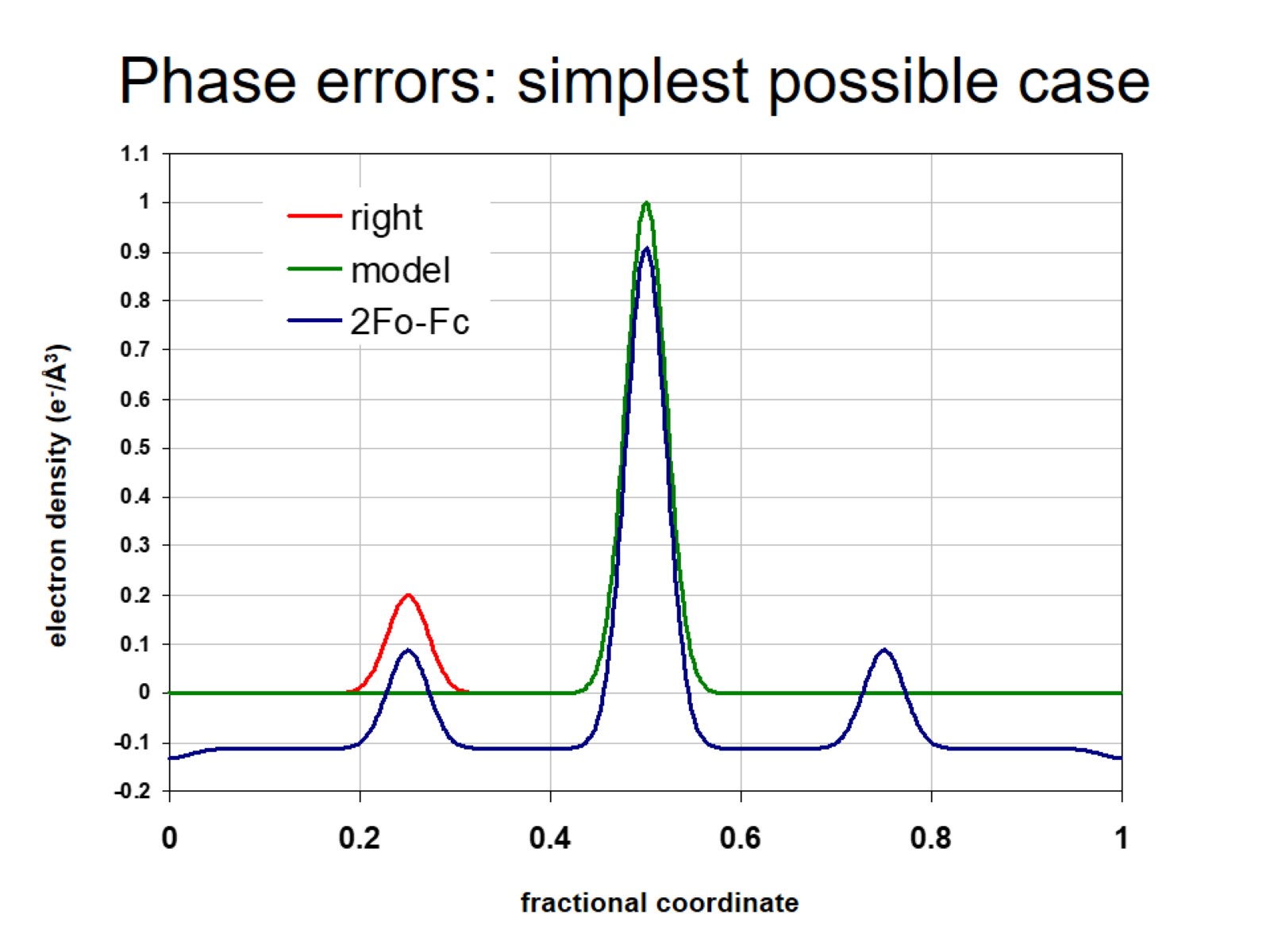 Phase errors: simplest possible case
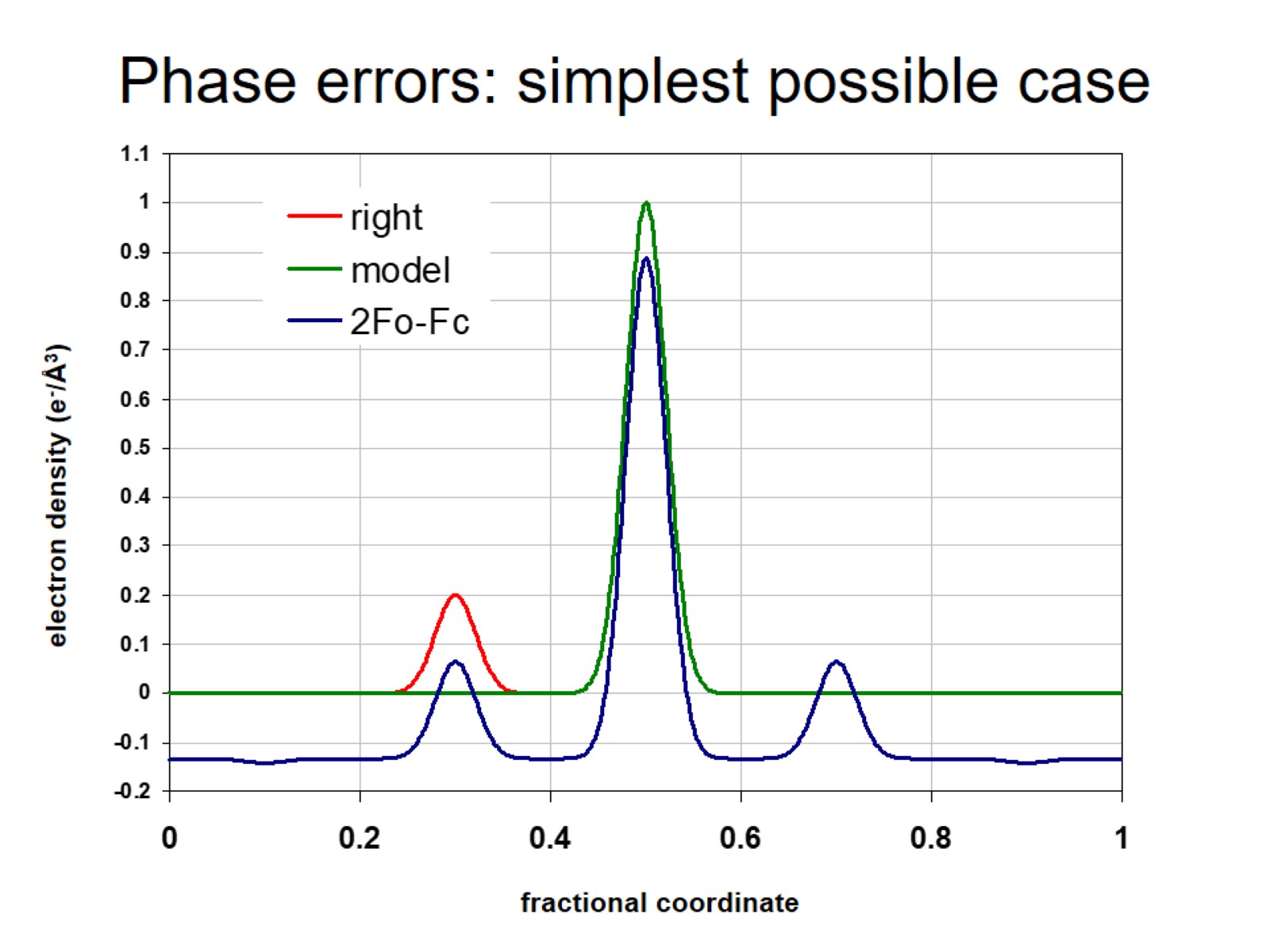 Phase errors: simplest possible case
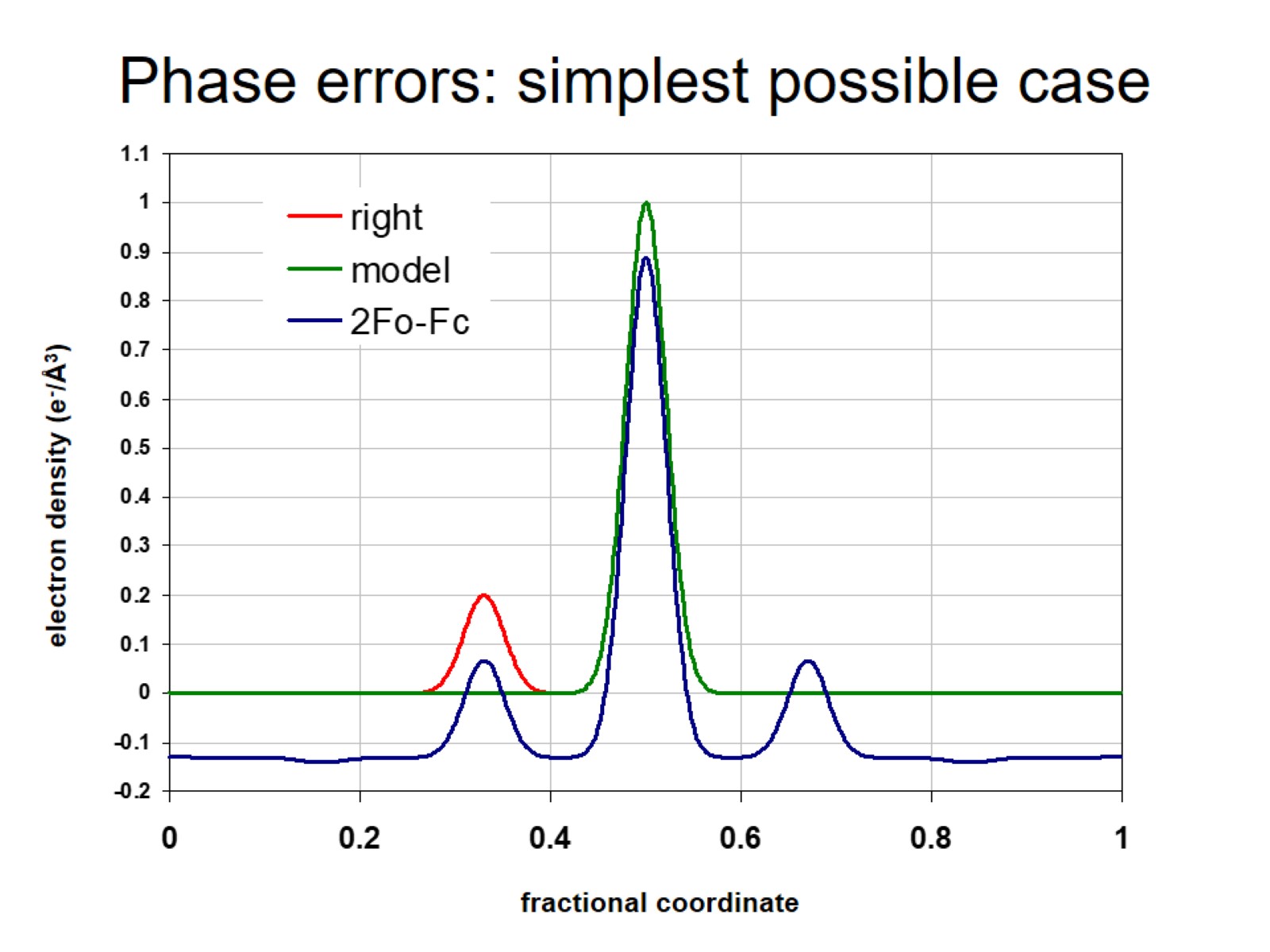 Phase errors: simplest possible case
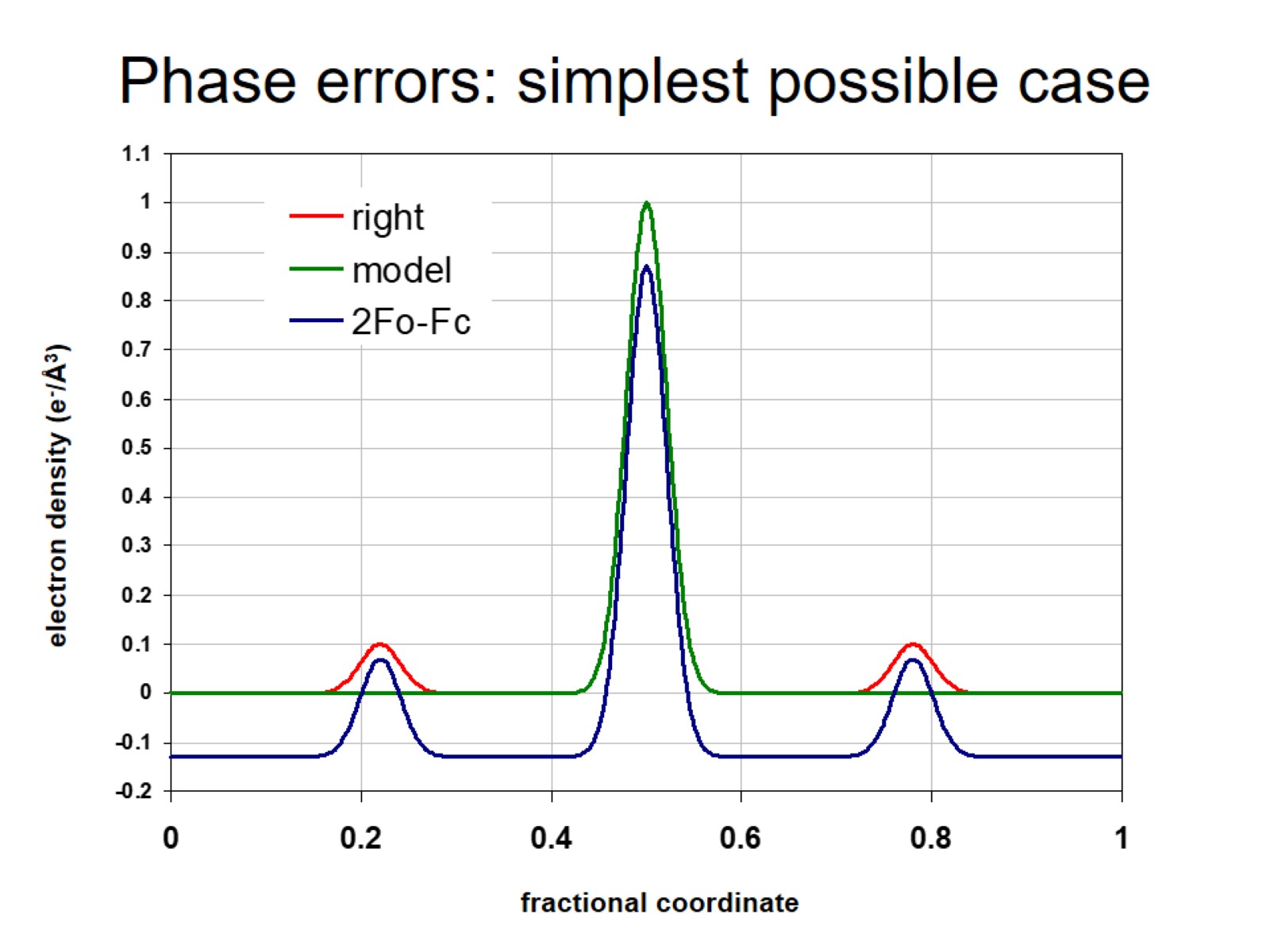 Phase errors: simplest possible case
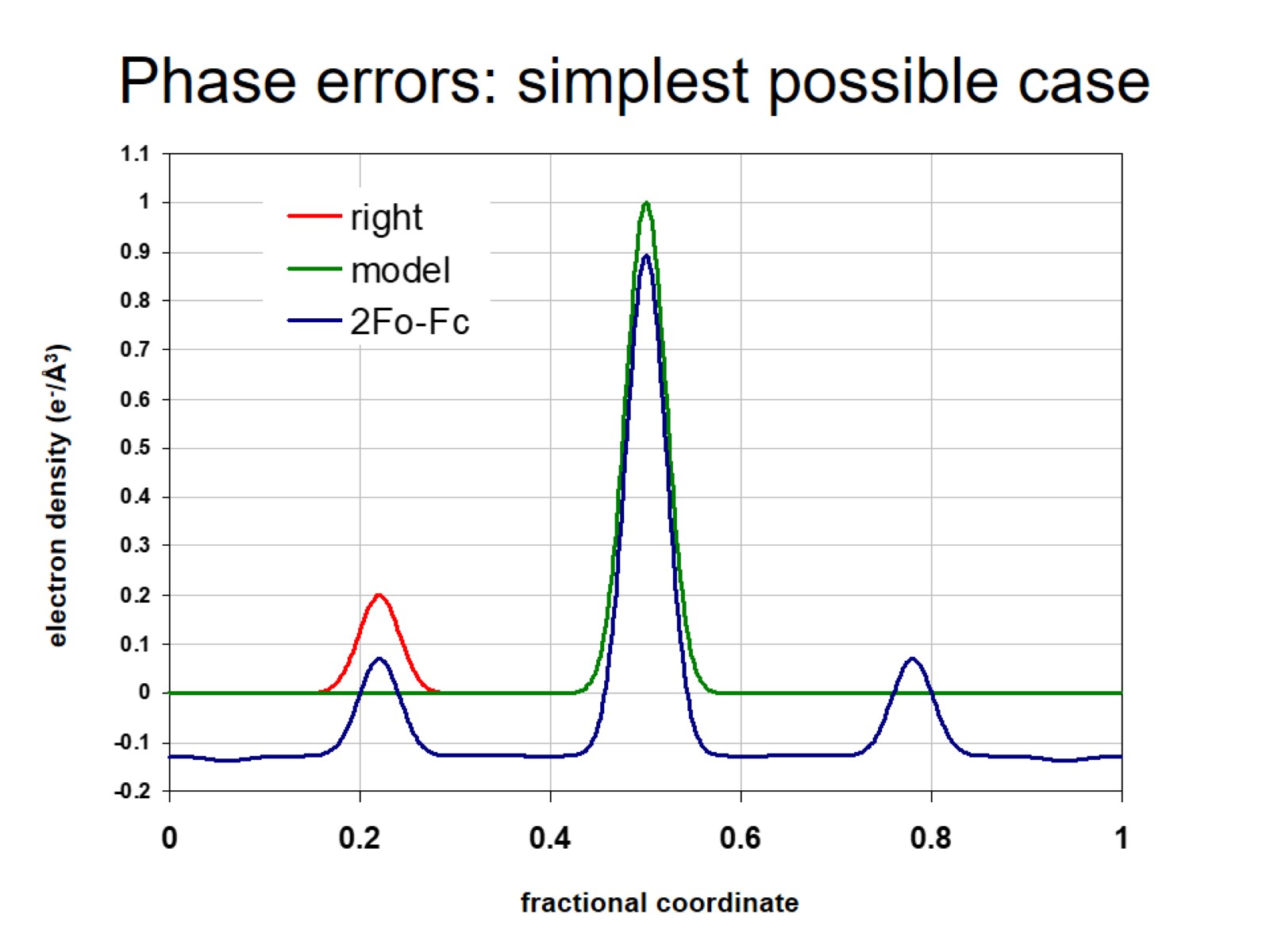 Phase errors: simplest possible case
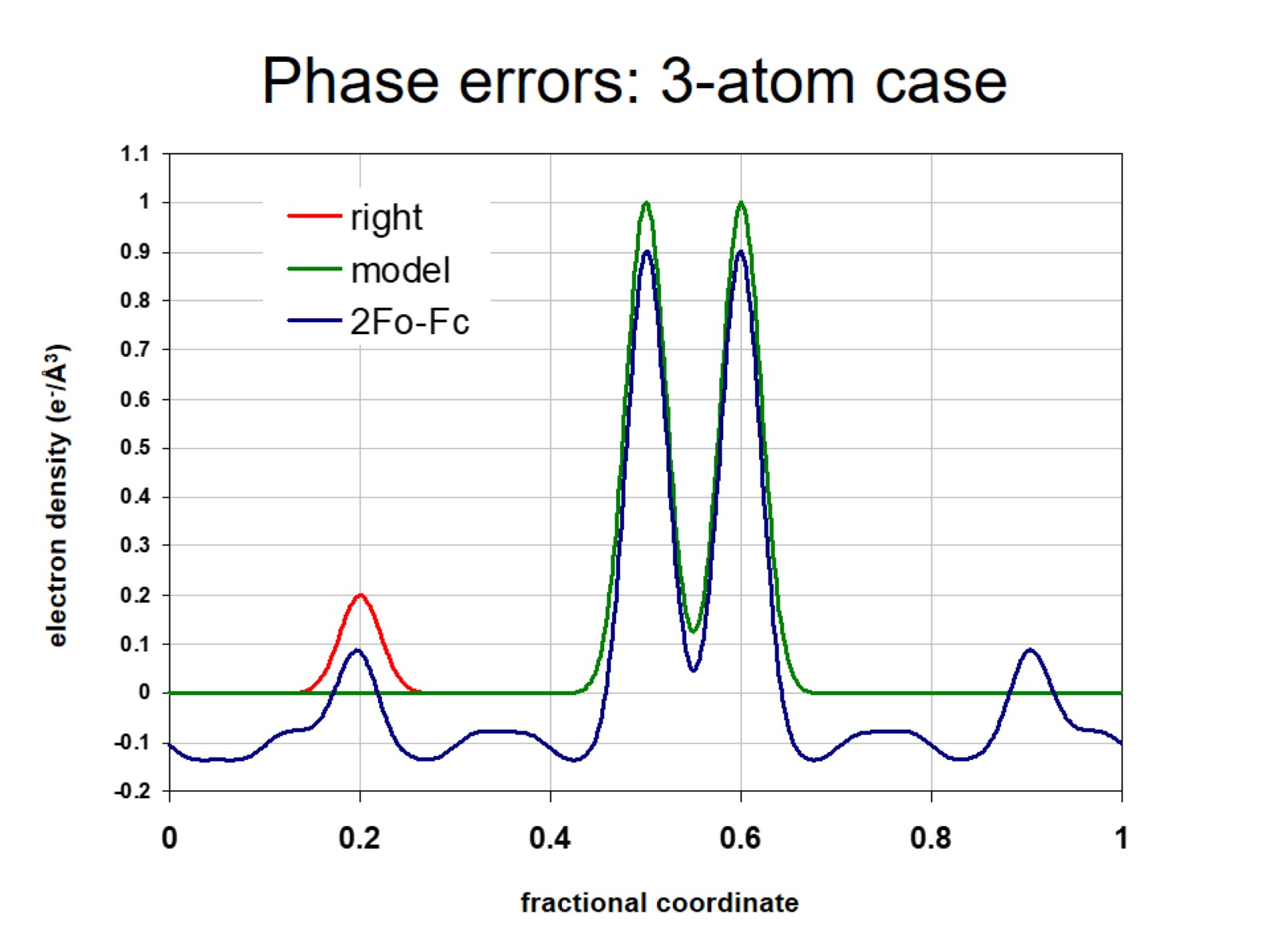 Phase errors: 3-atom case
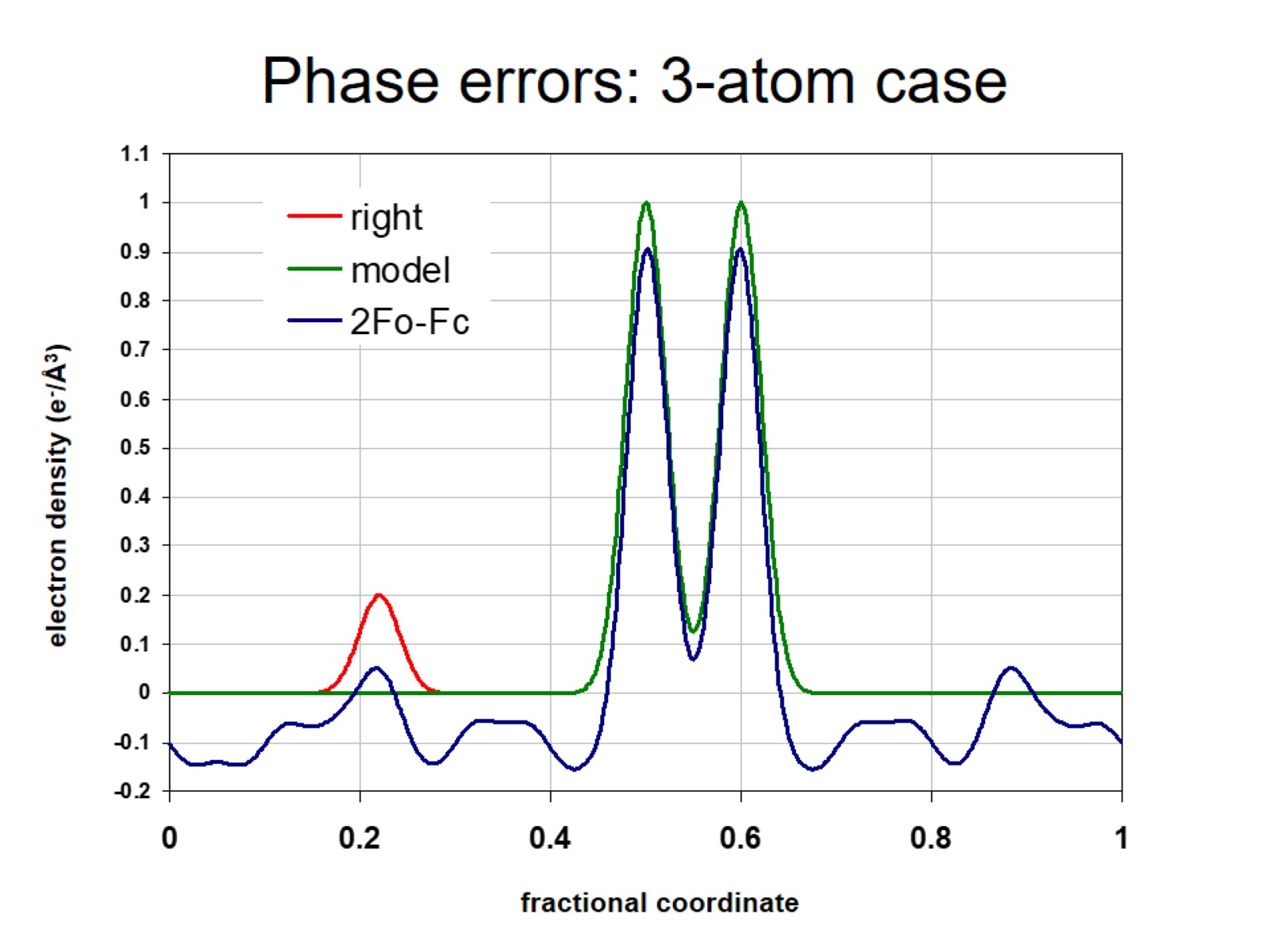 Phase errors: 3-atom case
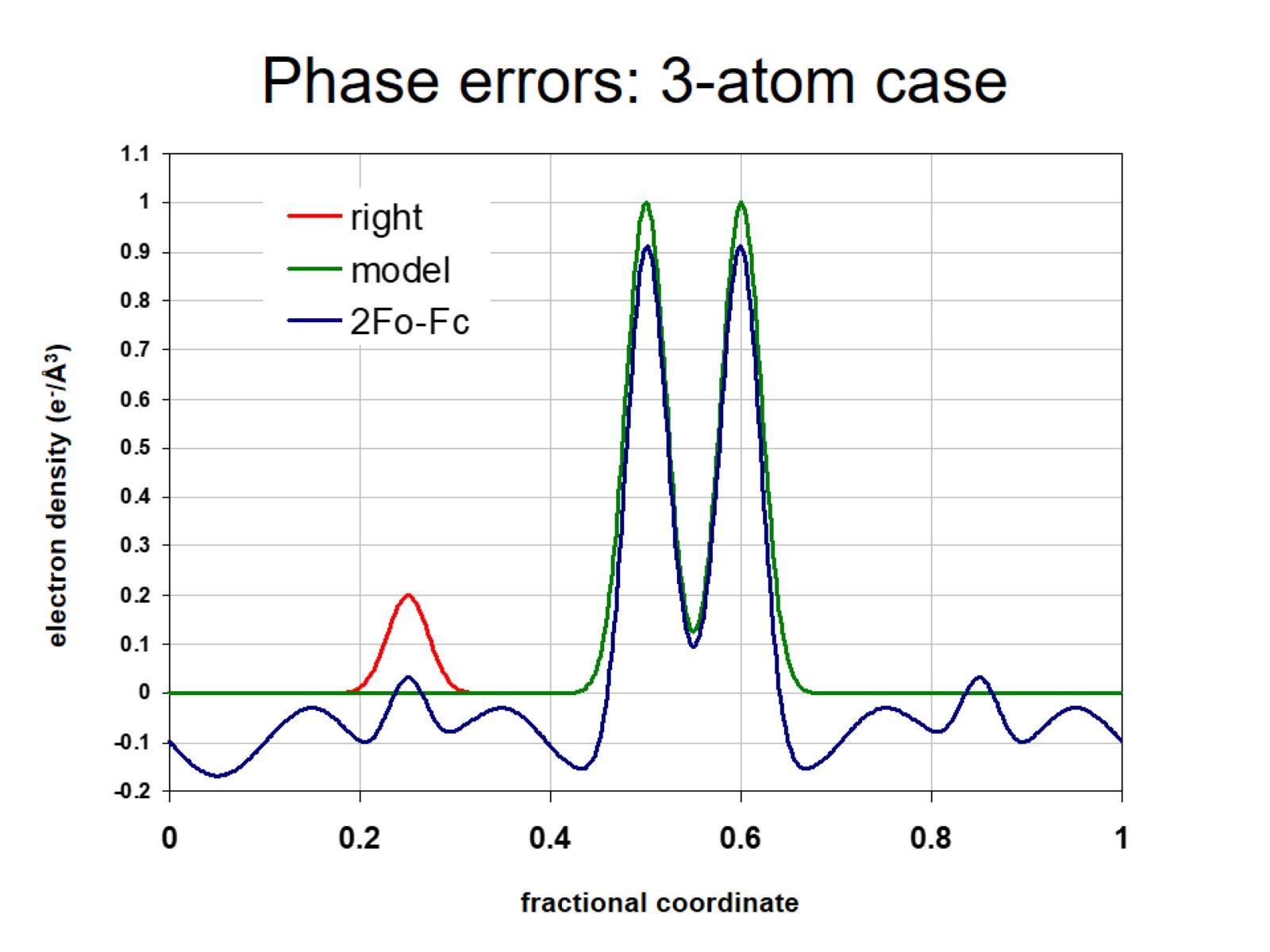 Phase errors: 3-atom case
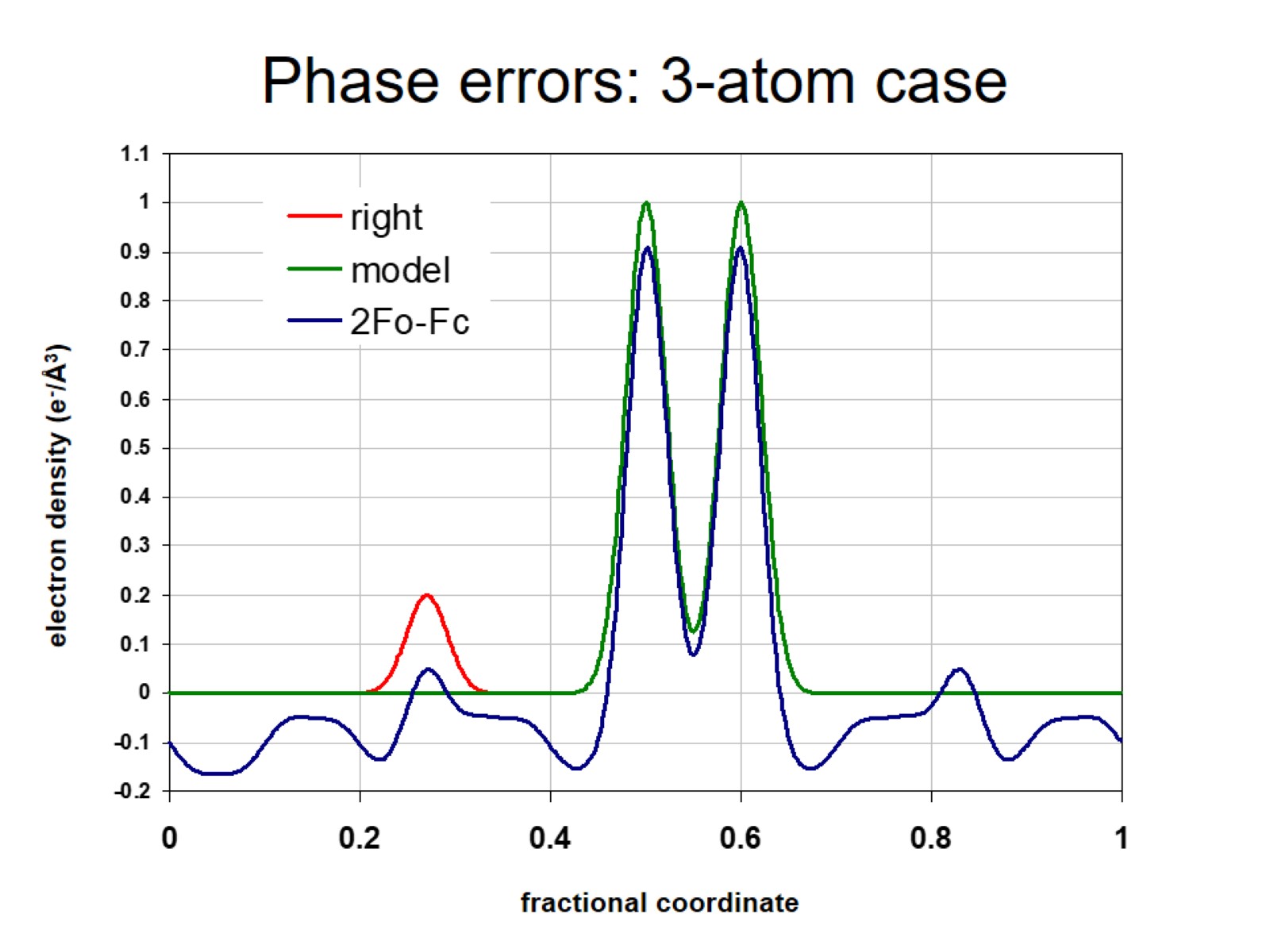 Phase errors: 3-atom case
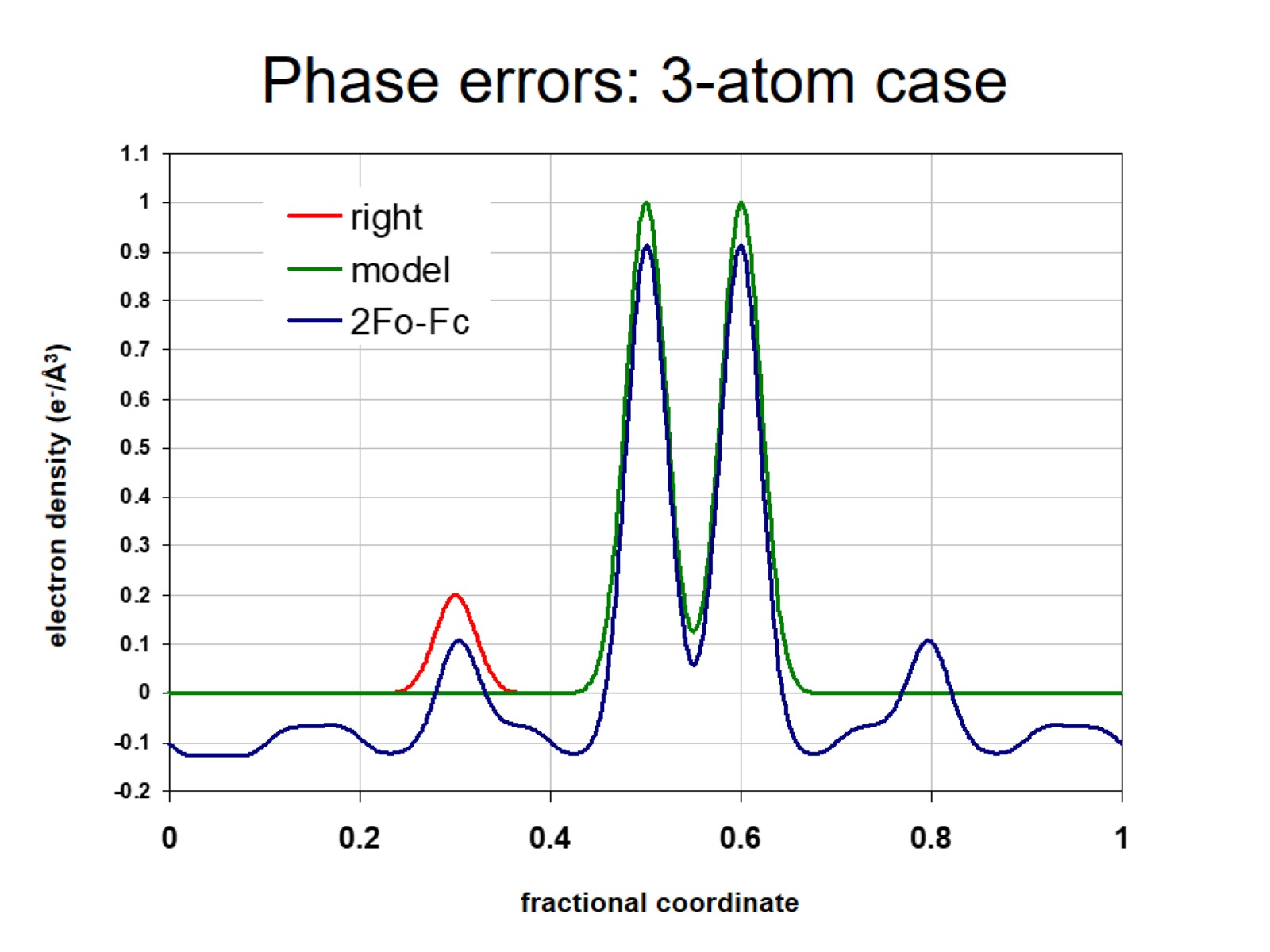 Phase errors: 3-atom case
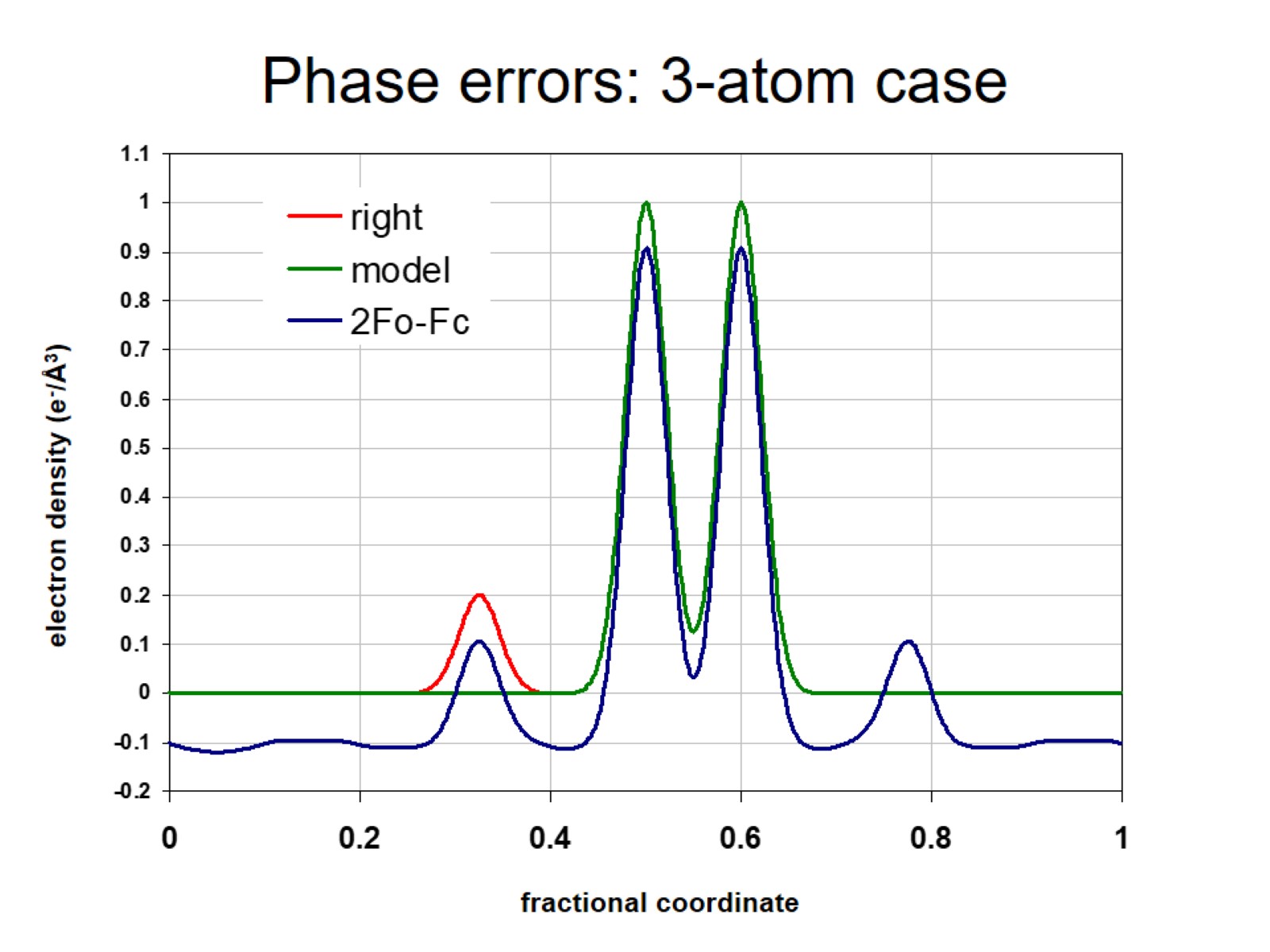 Phase errors: 3-atom case
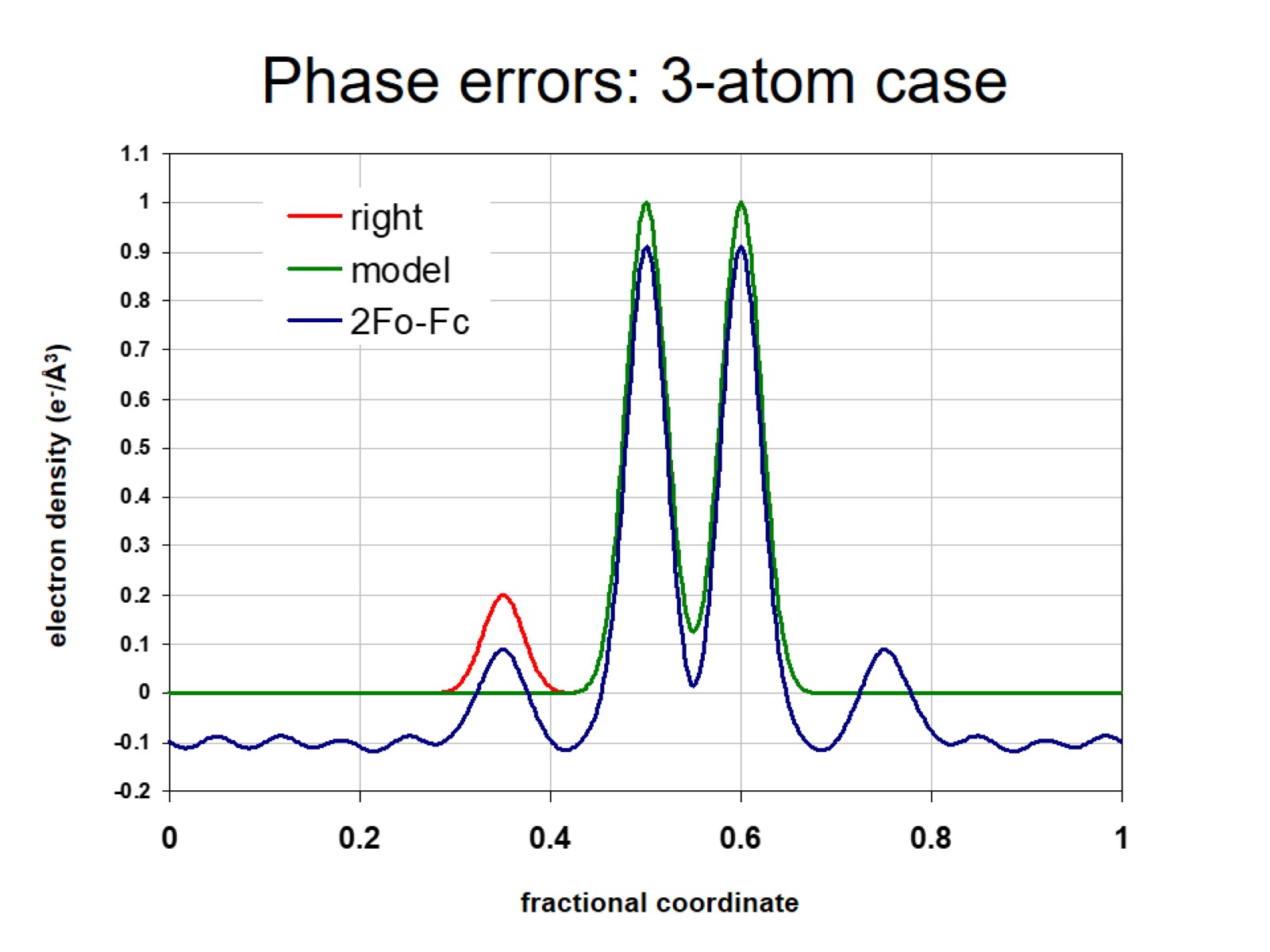 Phase errors: 3-atom case
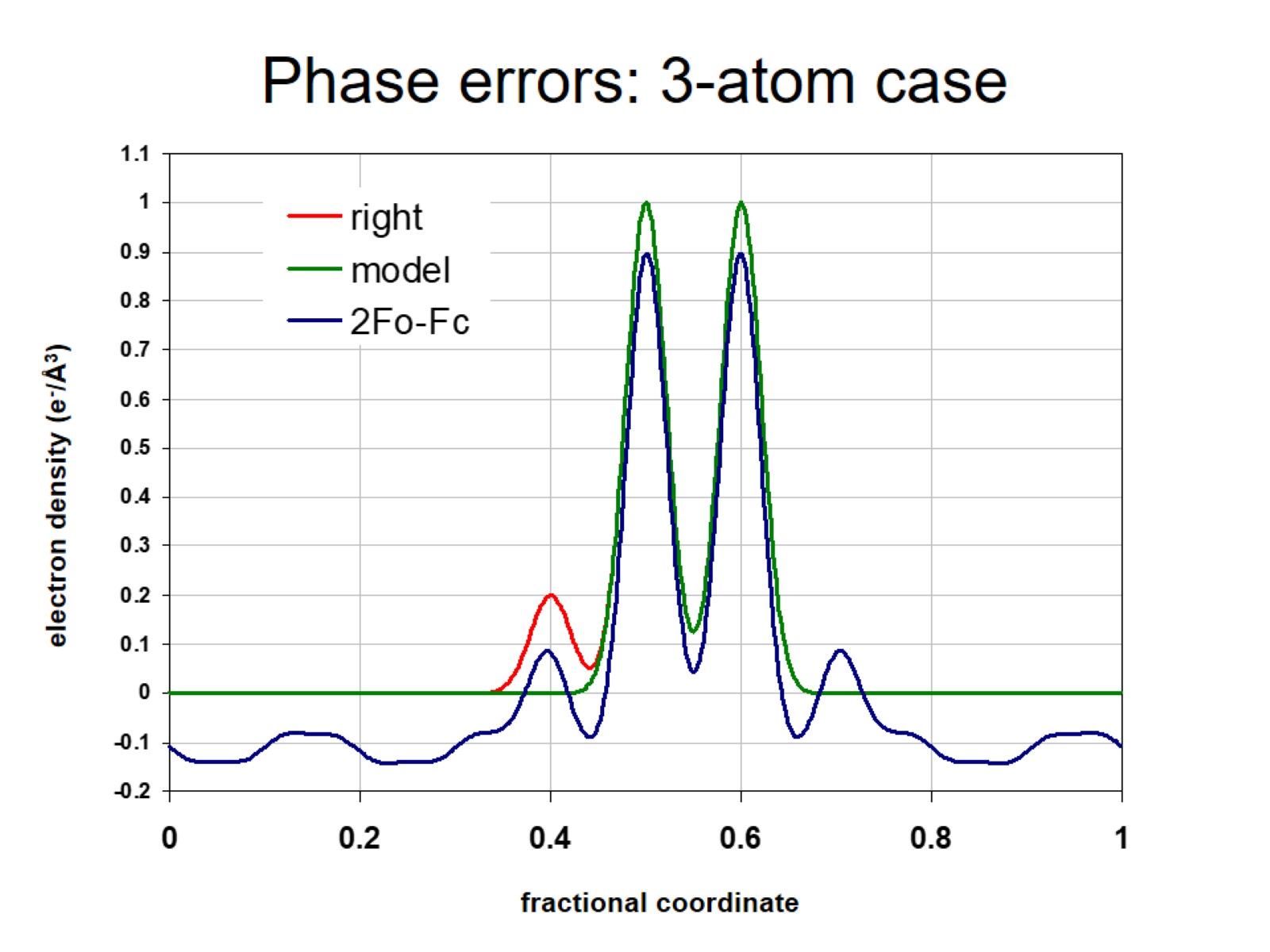 Phase errors: 3-atom case
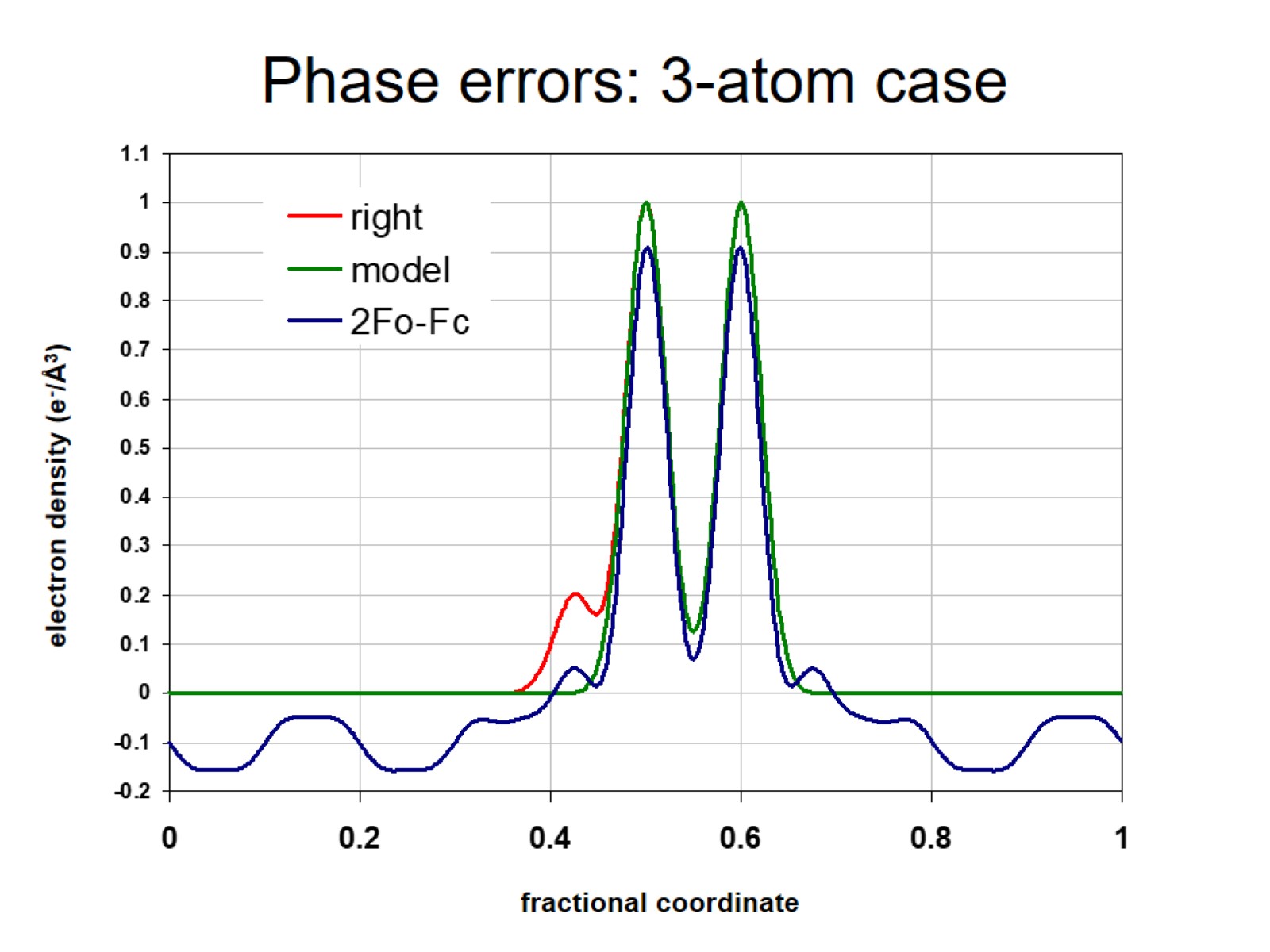 Phase errors: 3-atom case
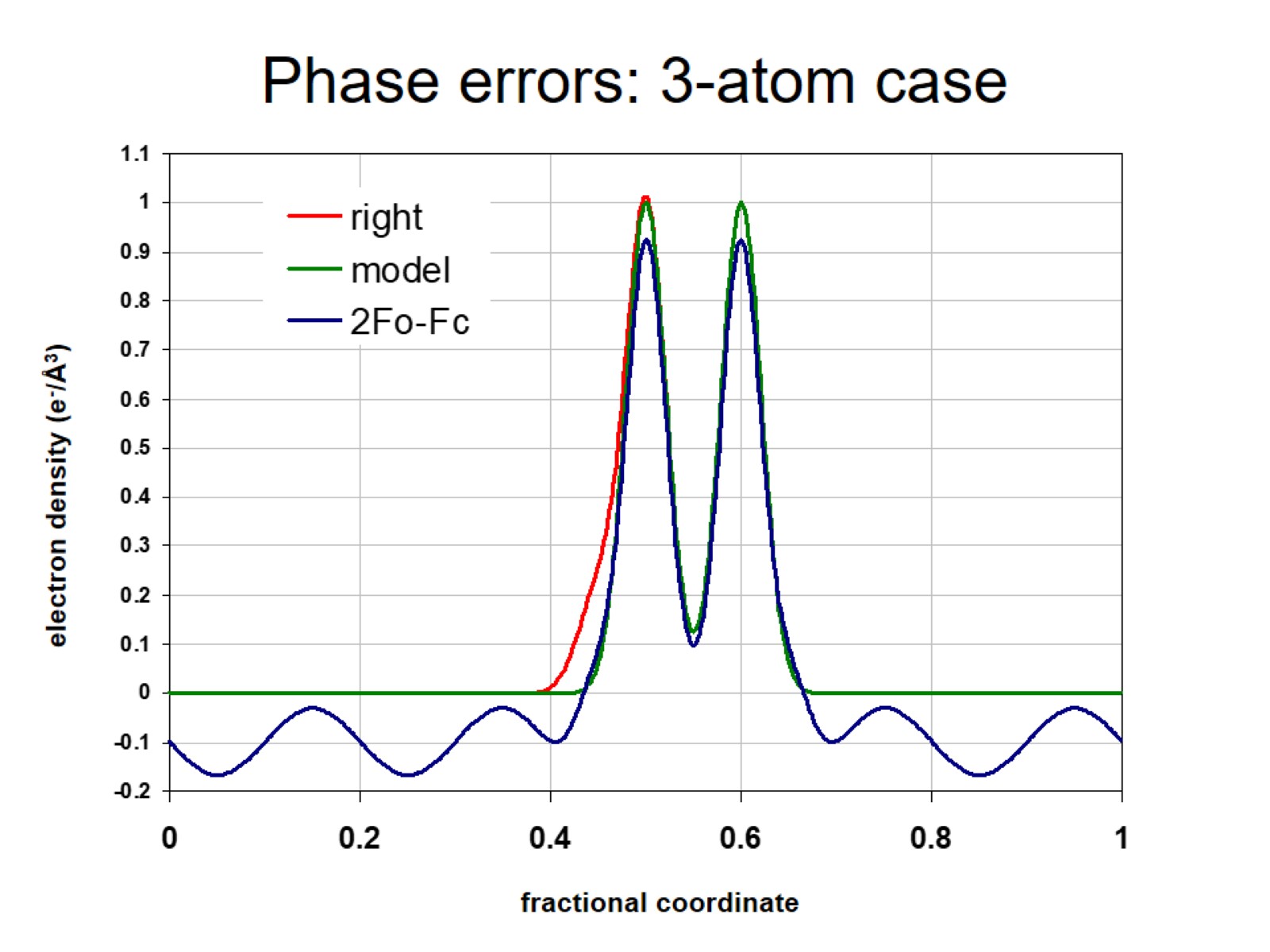 Phase errors: 3-atom case
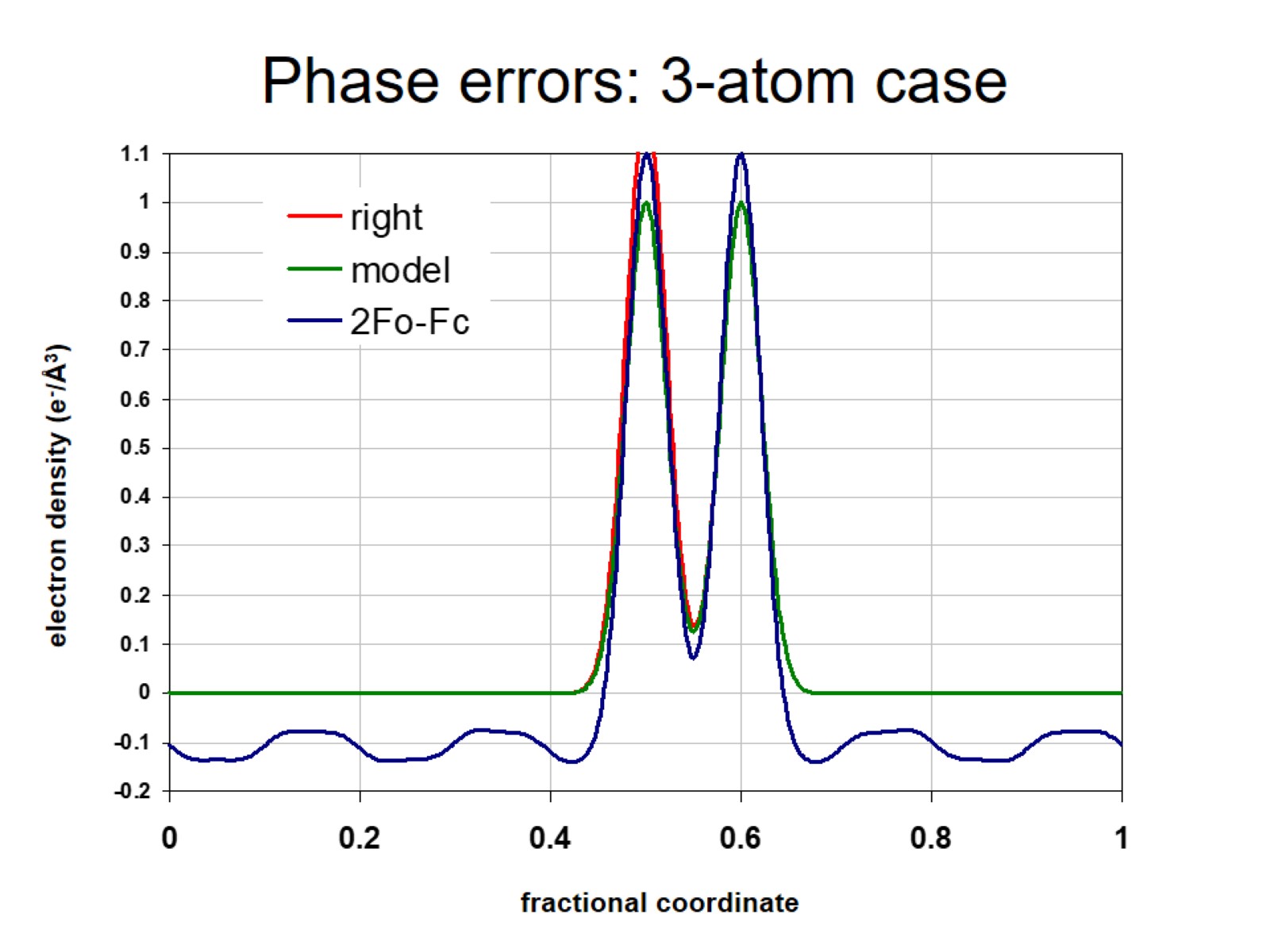 Phase errors: 3-atom case
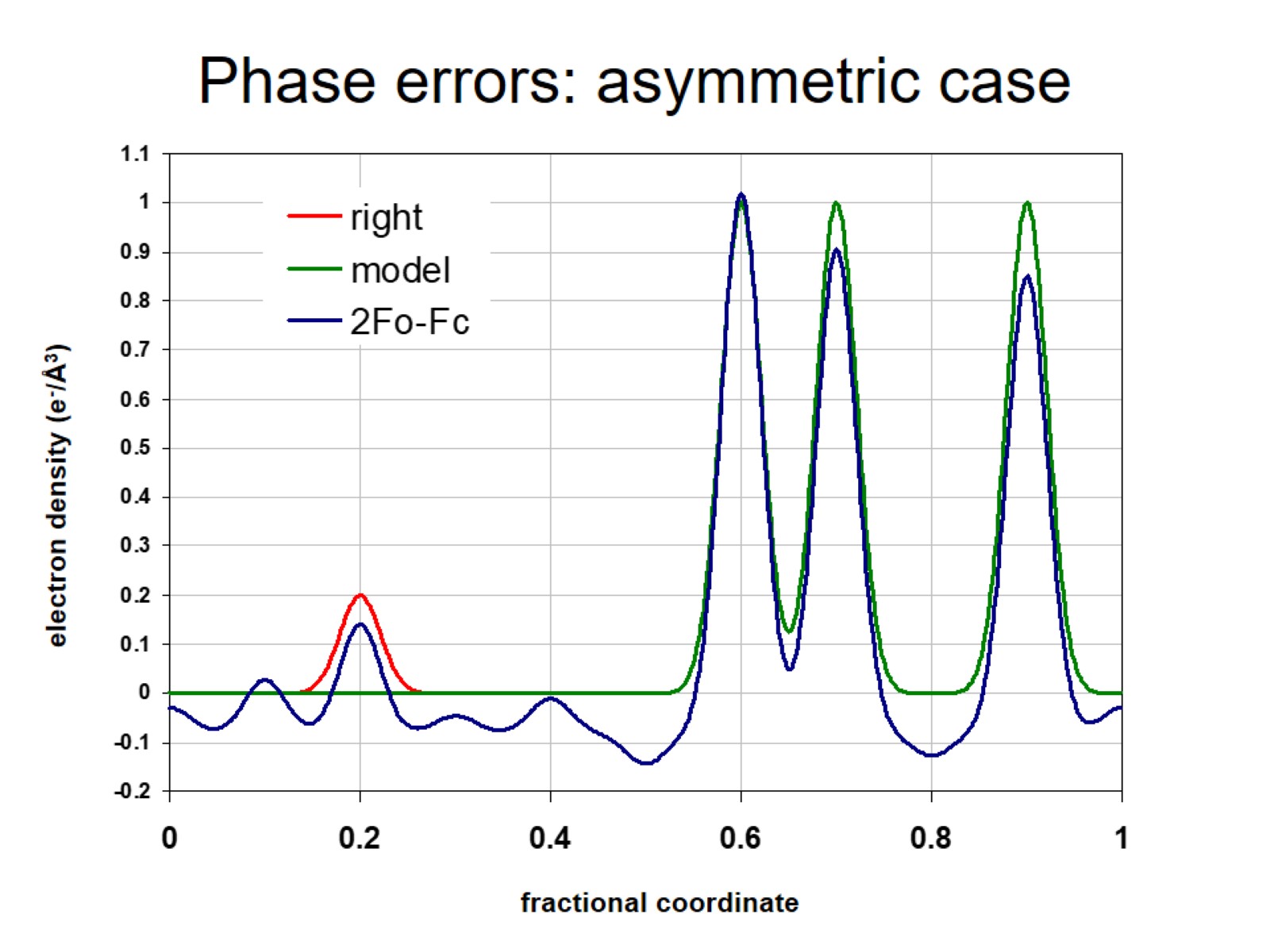 Phase errors: asymmetric case
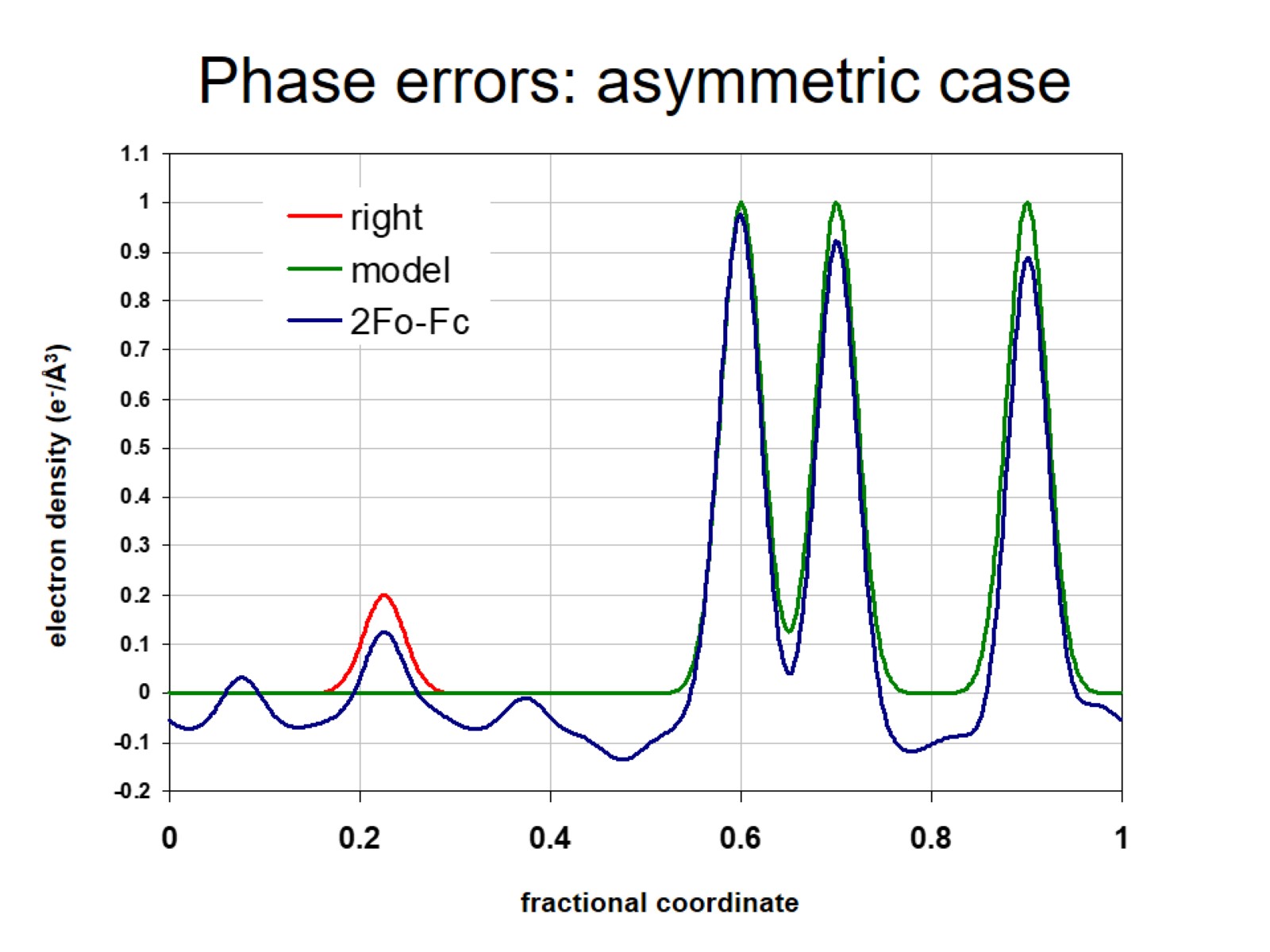 Phase errors: asymmetric case
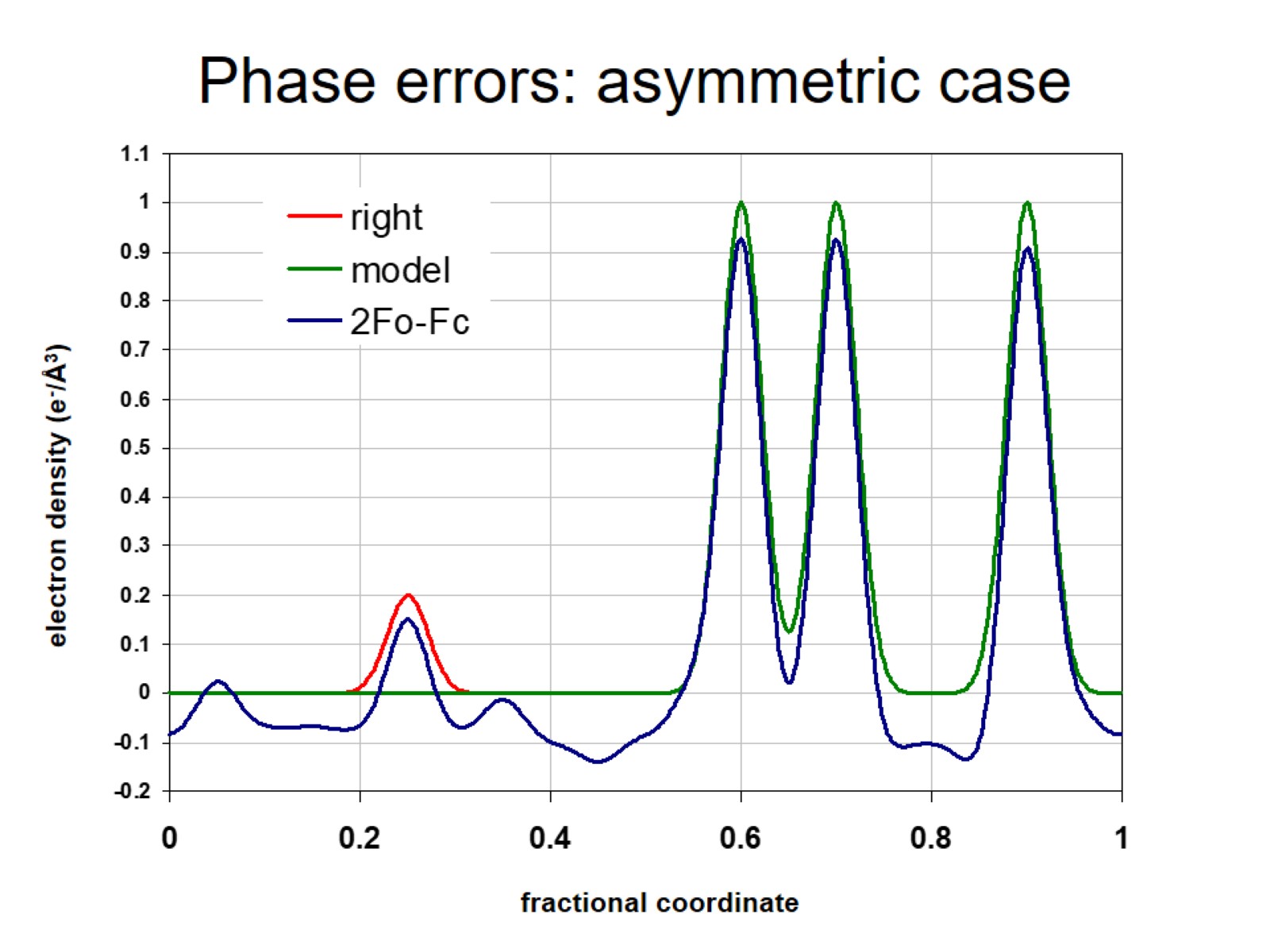 Phase errors: asymmetric case
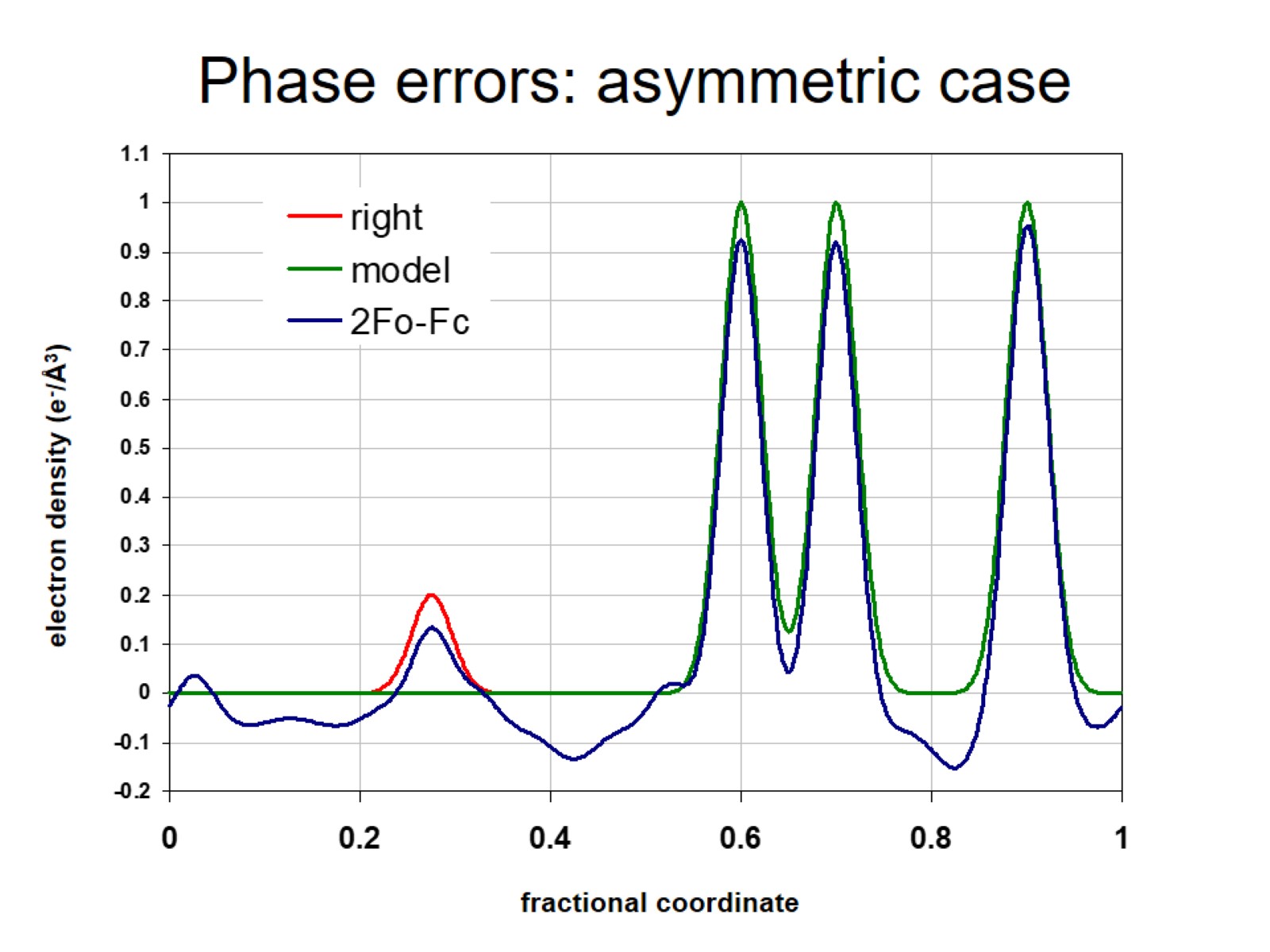 Phase errors: asymmetric case
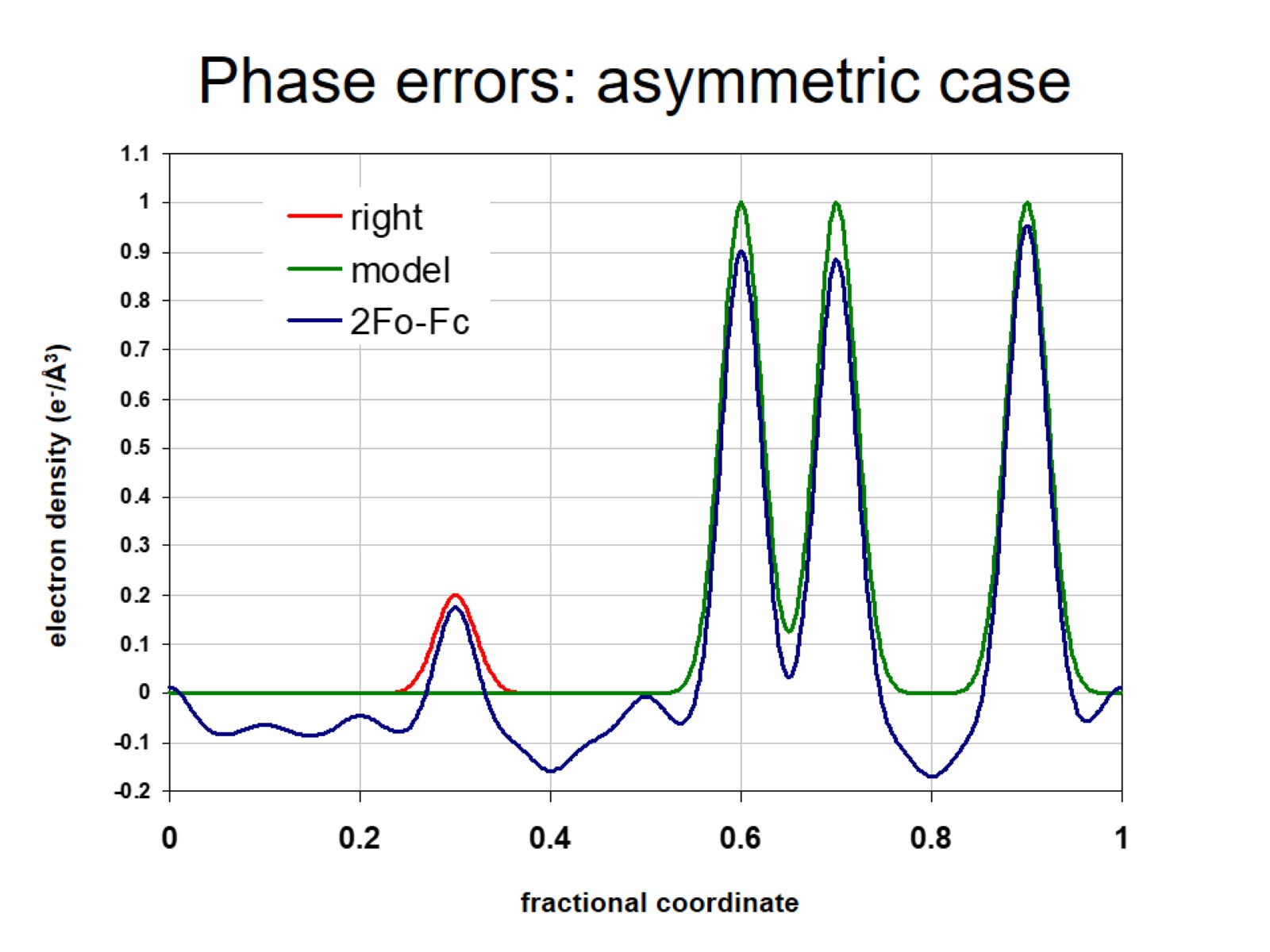 Phase errors: asymmetric case
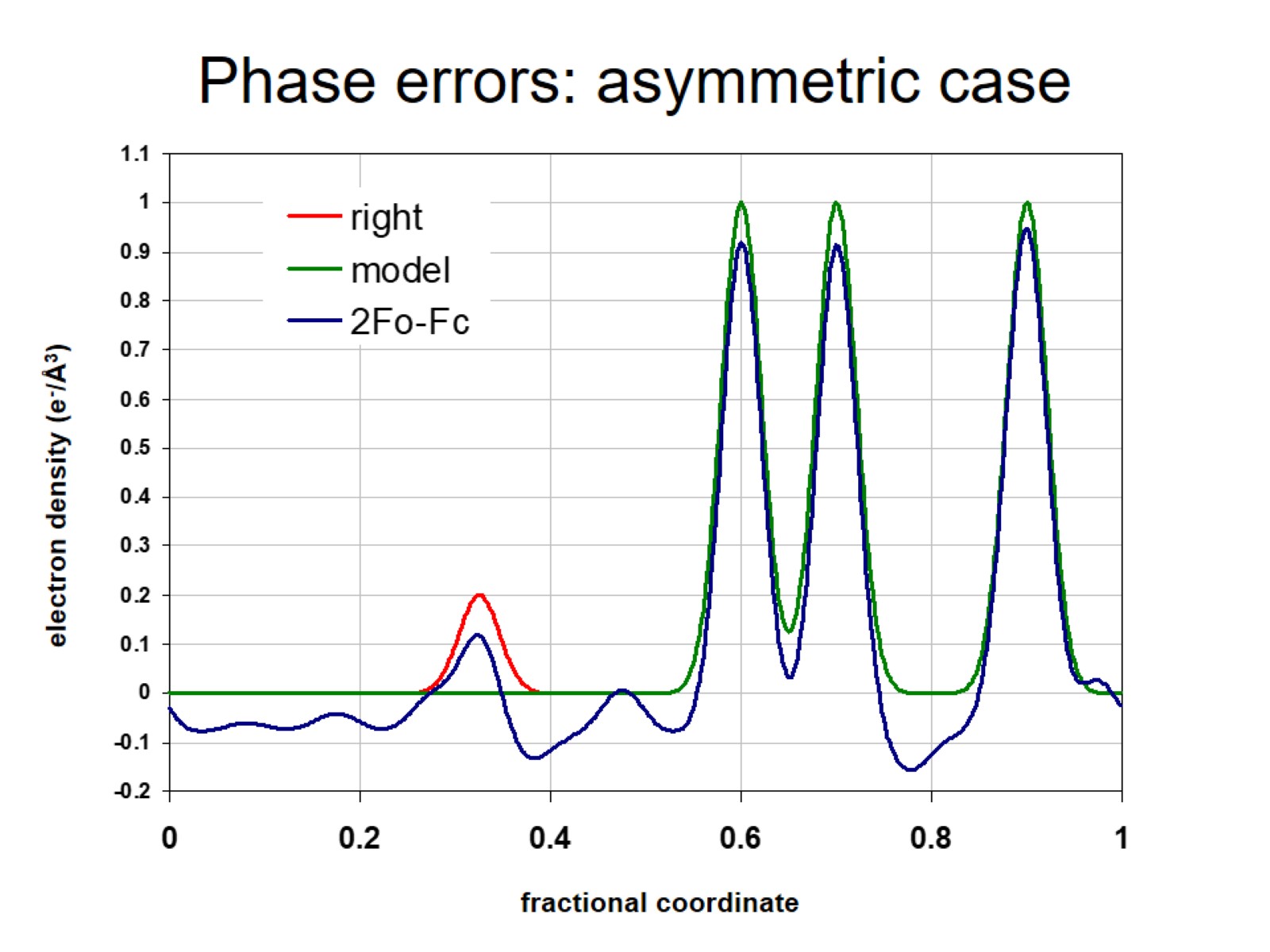 Phase errors: asymmetric case
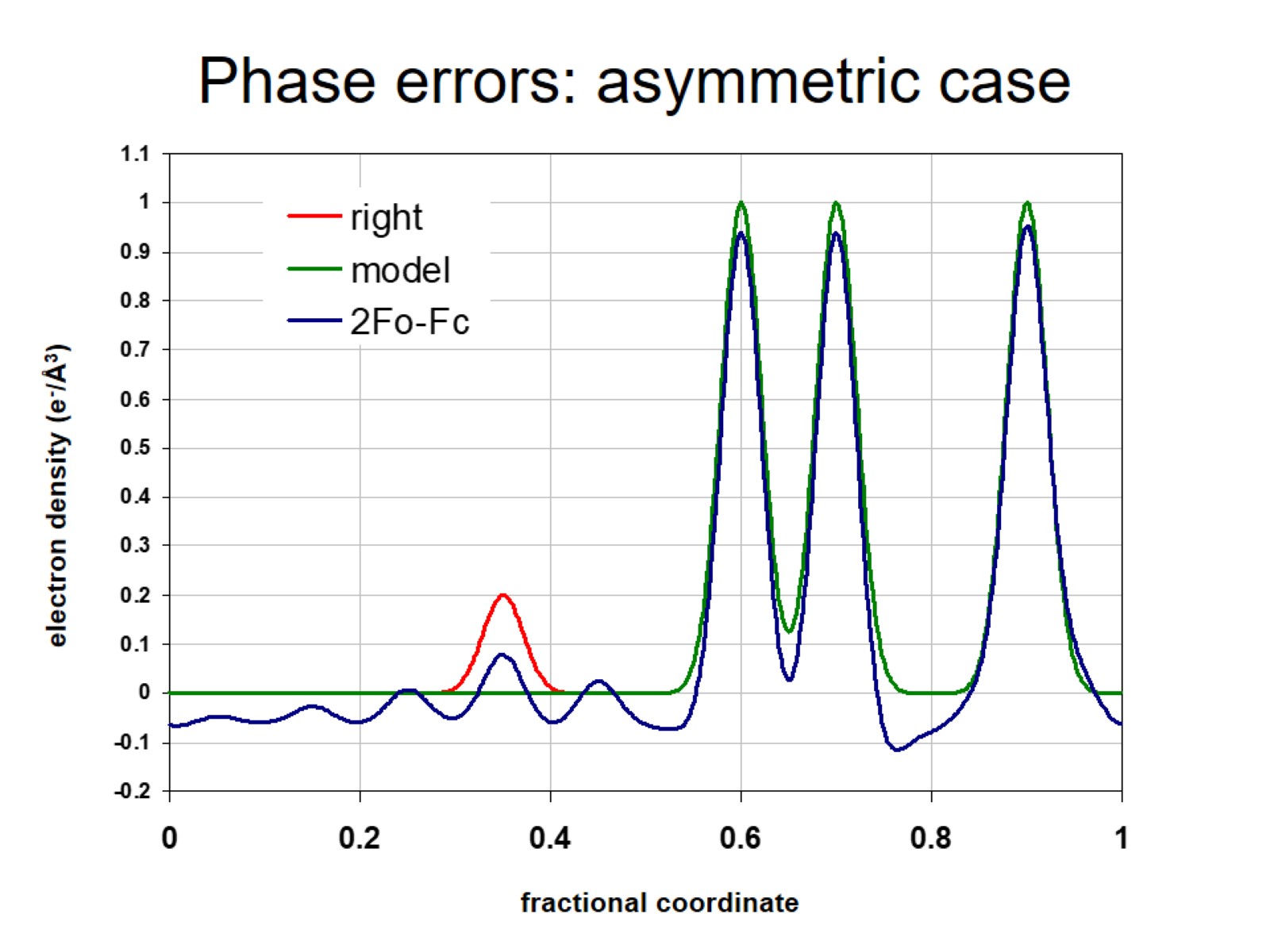 Phase errors: asymmetric case
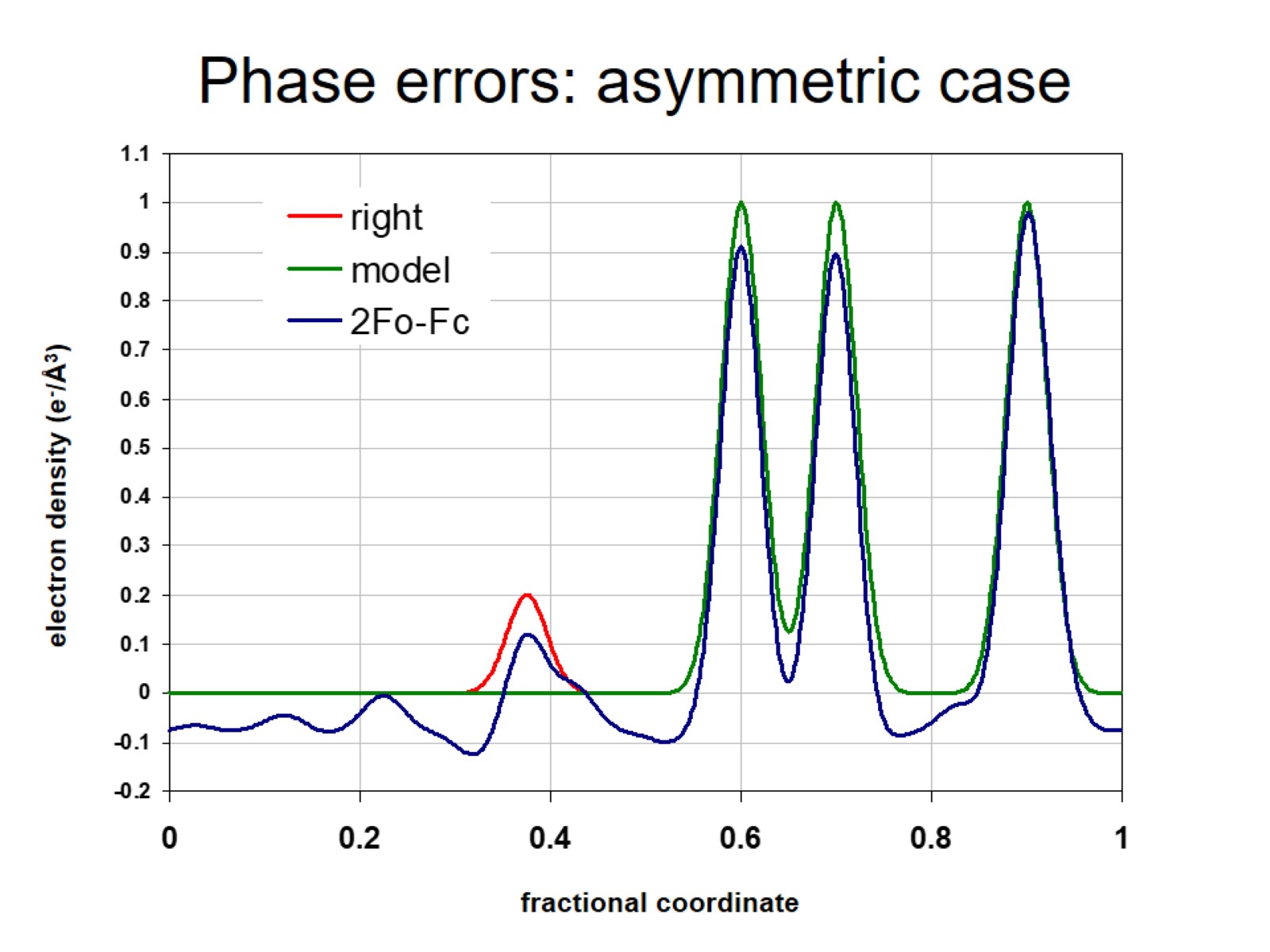 Phase errors: asymmetric case
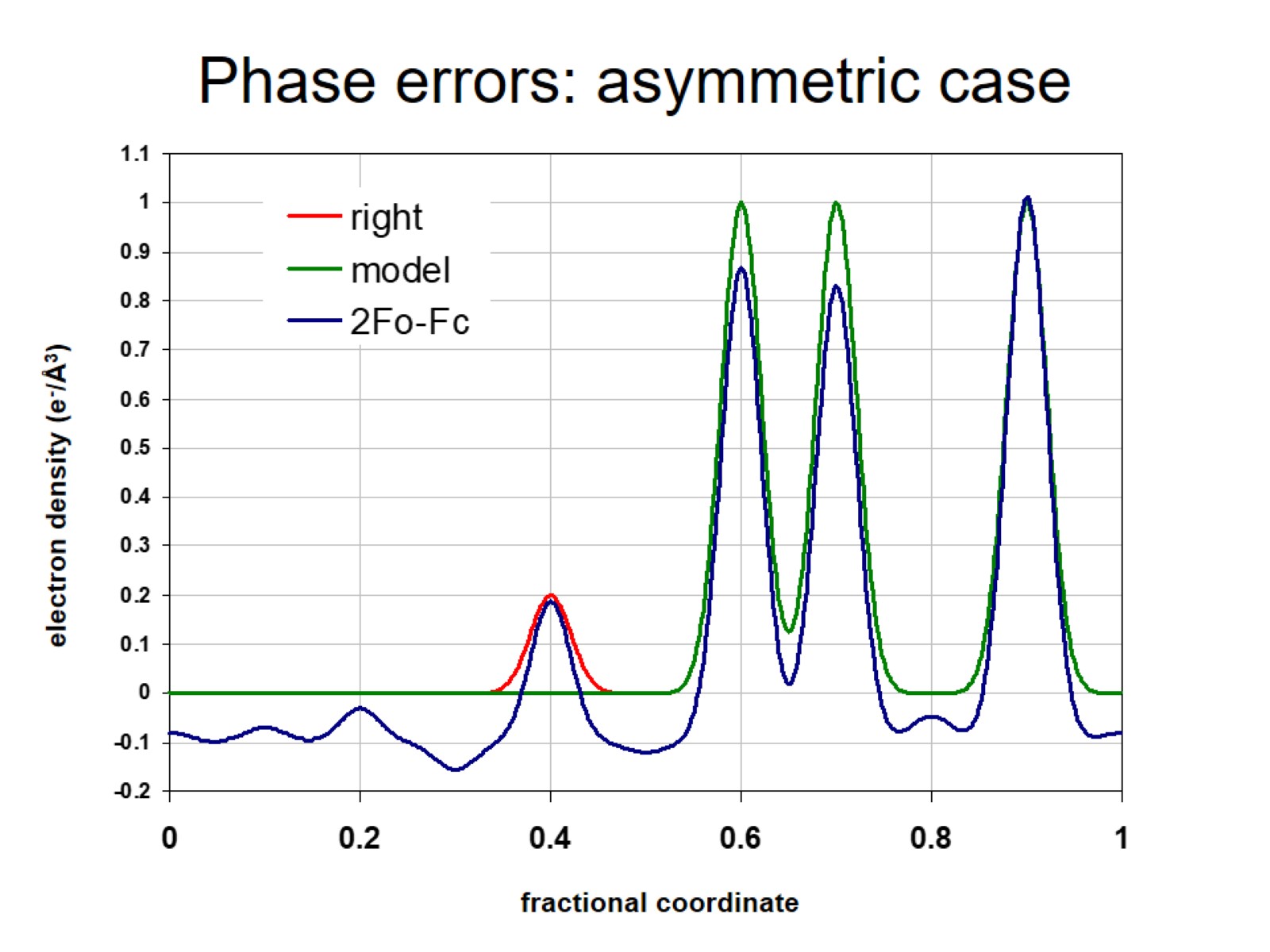 Phase errors: asymmetric case
Summary
Patterson = real-space representation of all information in diffraction pattern
“small”, high-resolution structures solved with no phases!
Difference Pattersons for finding heavy atom sites
Native Patterson for symmetry
Used “under the hood” for all phasing!
Pattersons
The “third space” 
of crystallography
https://bl831.als.lbl.gov/~jamesh/powerpoint/
SCANZ_Pattersons_2019.pptx
The “phase problem”
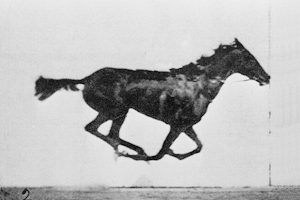 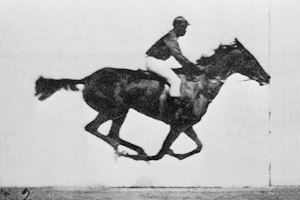 Phases
Amplitudes
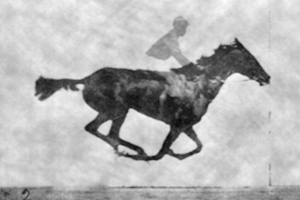 Fobs
The “phase problem”
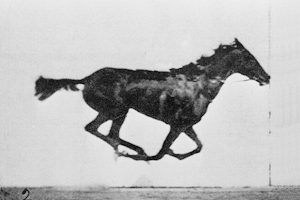 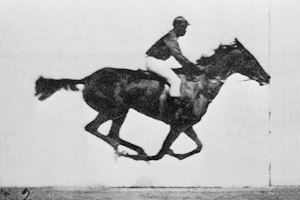 Phases & Amplitudes
Amplitudes
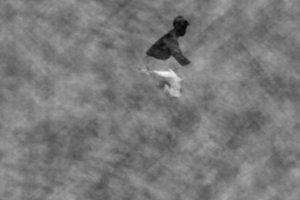 Fobs-Fcalc
The “phase problem”
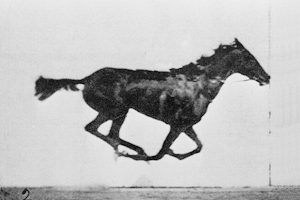 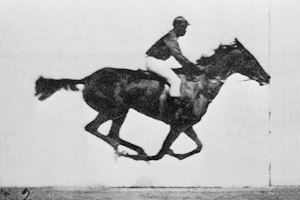 Phases & Amplitudes
Amplitudes
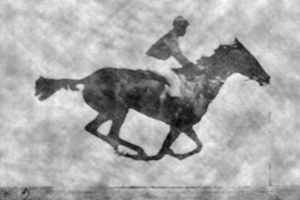 2Fobs-Fcalc
The “phase problem”
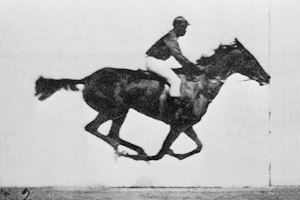 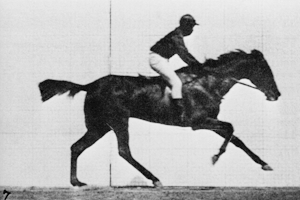 Phases
Amplitudes
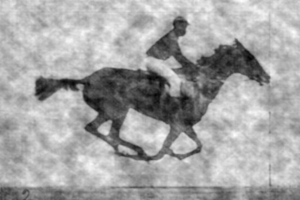 The “phase problem”
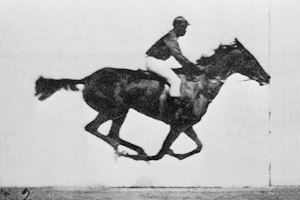 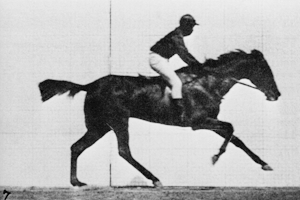 Phases & Amplitudes
Amplitudes
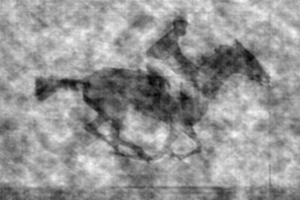 2Fobs-Fcalc
The “phase problem”
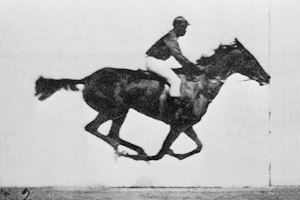 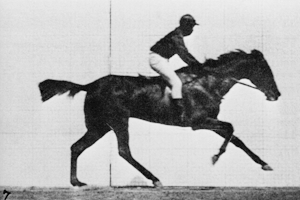 Phases & Amplitudes
Amplitudes
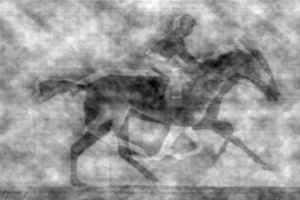 2mFobs-Fcalc  (A weighting)
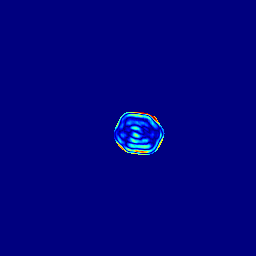 200 nm
Reconstructed image
Snapshot from single virus particle
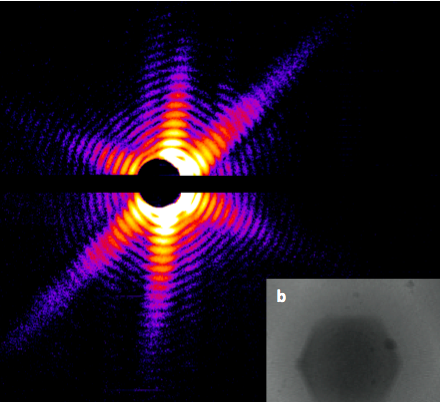 2 keV  LCLS  200 fs  Mimi virus single-shot.
Resolution 20nm
TEM
Seibert, et al. (2011). Nature 470, 78-81.
[Speaker Notes: what limits single-particle resolution ?
get 100 times more photons/shot if correctly focussed beam
get 100 times more with submicron beam focus on CXI chamber
Problem – scattering goes from N^2 to N (Wilson statistics).
So use a-priori information – modelling Axel Brummer
Make beam smaller than jet to elliminate streak]
lysozyme: real and reciprocal
X-ray data are 3D!
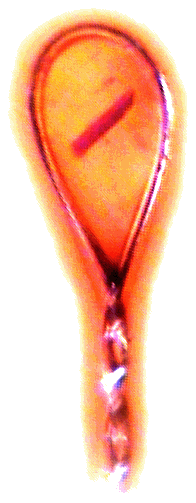